U.S. General Services Administration
GSA OSDBU Overview
Bill Strobel
Small Business Technical Advisor
​Regional Small Business Advocacy and Engagement Division (ES)
Office of Small and Disadvantaged Business Utilization (OSDBU)
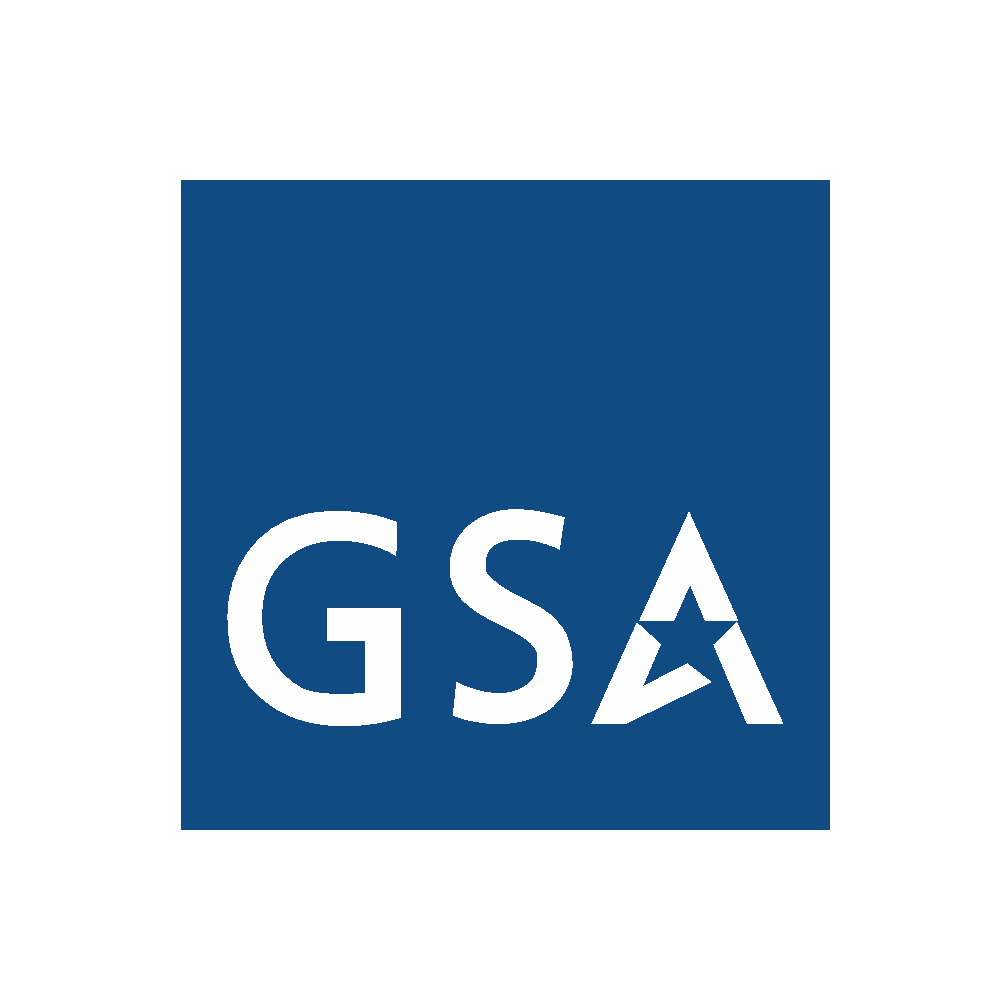 Topics
Glossary of Terms

GSA OSDBU Overview

Agency Overview

Accessing Federal Contract Opportunities

Forecasting of Contracting Opportunities

Guidance on Section 889: Supply Chain Security 

Small Business Resources & Events
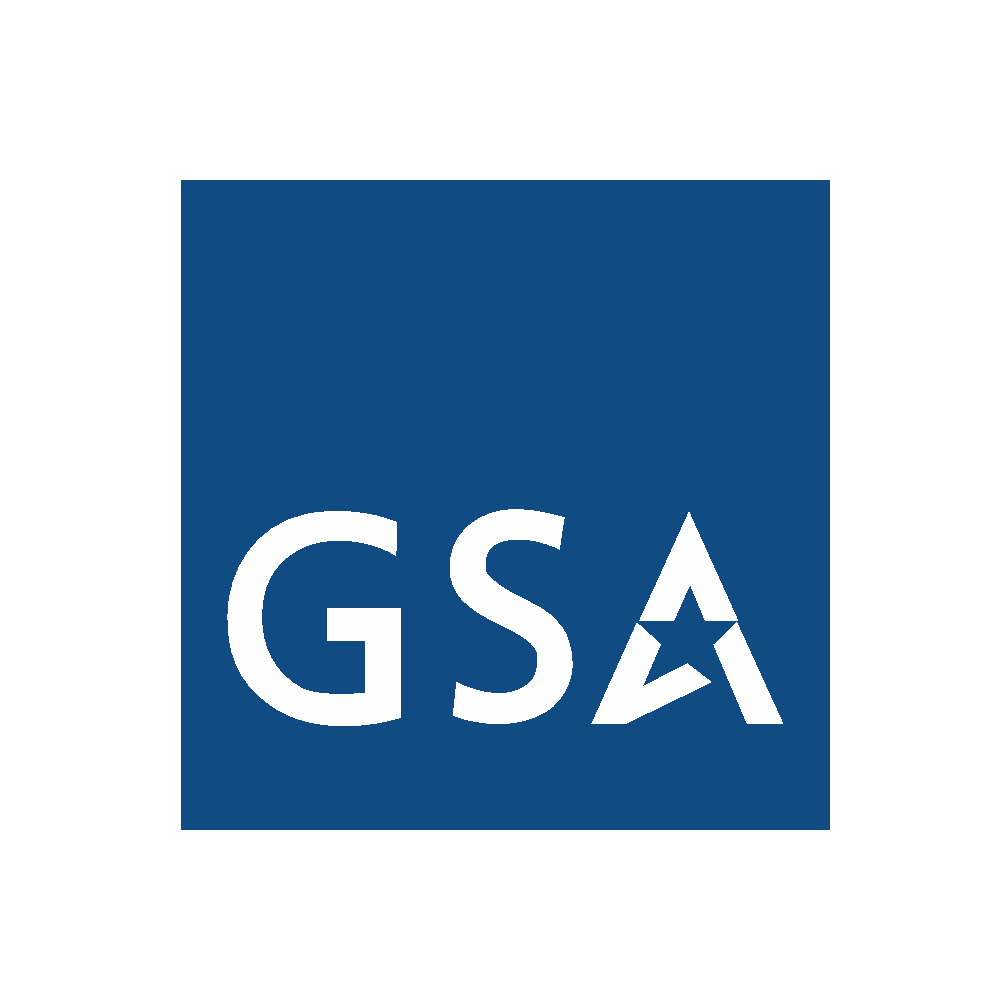 Agency Overview
Glossary of Terms
GSA – General Services Administration
OSDBU  –  Office of Small and Disadvantaged Business Utilization 
FSS   –   Federal Supply Schedules (Includes VA’s 9 schedules)
MAS –   Multiple Award Schedules (Only GSA schedules)
PBS  –   Public Building Service
IDIQ  –   Indefinite Delivery, Indefinite Quantity
BPA  –  Blanket Purchase Agreement
GWAC  –  Governmentwide Acquisition Contract
GSA MAS Program – General Services Administration Multiple Award Schedule Program
GSA Schedule – Abbreviated form of the program name.
Schedules Program – Abbreviated form of the program name.
GSA Schedule  – The breakdown into categories: such as “Information Technology”, “Furnishings”, etc.
NAICS  –  North American Industry Classification System.
SIN  –  Special Item Number.  (Based on NAICS Codes.)
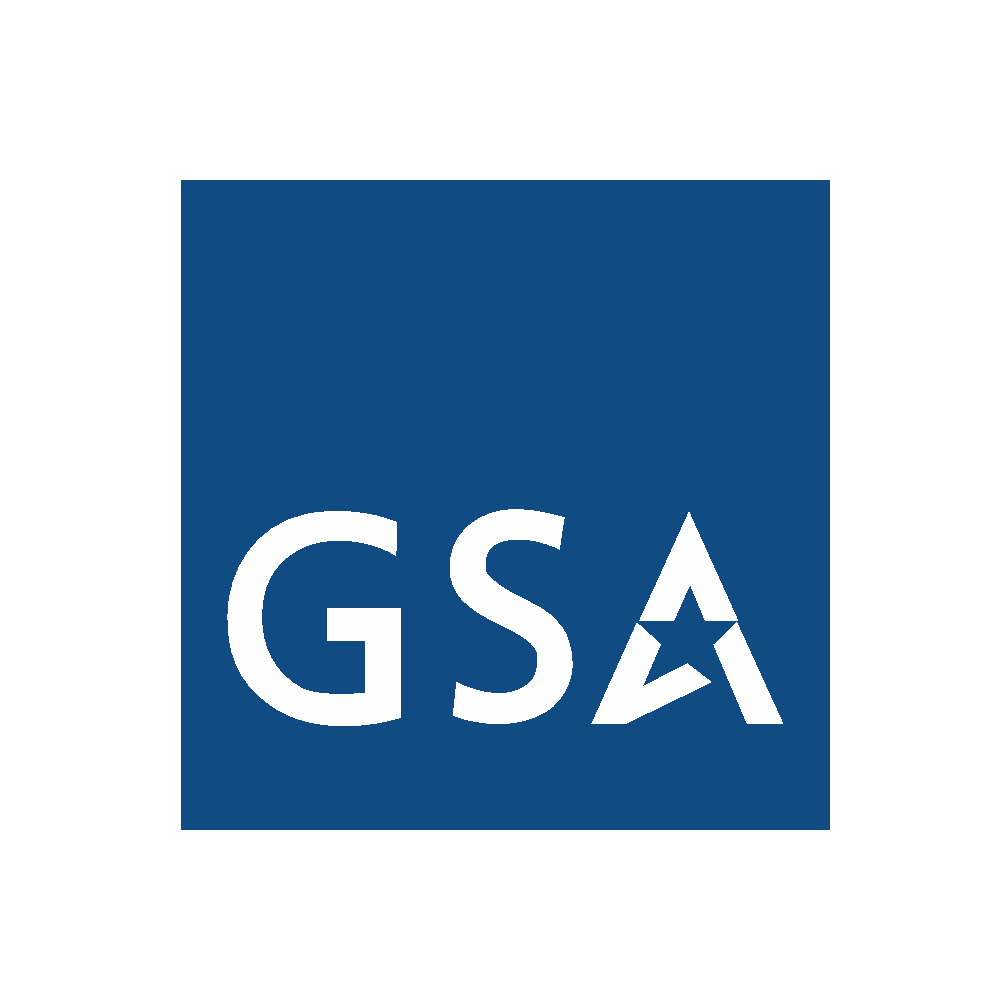 OSDBU Overview
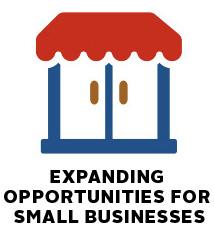 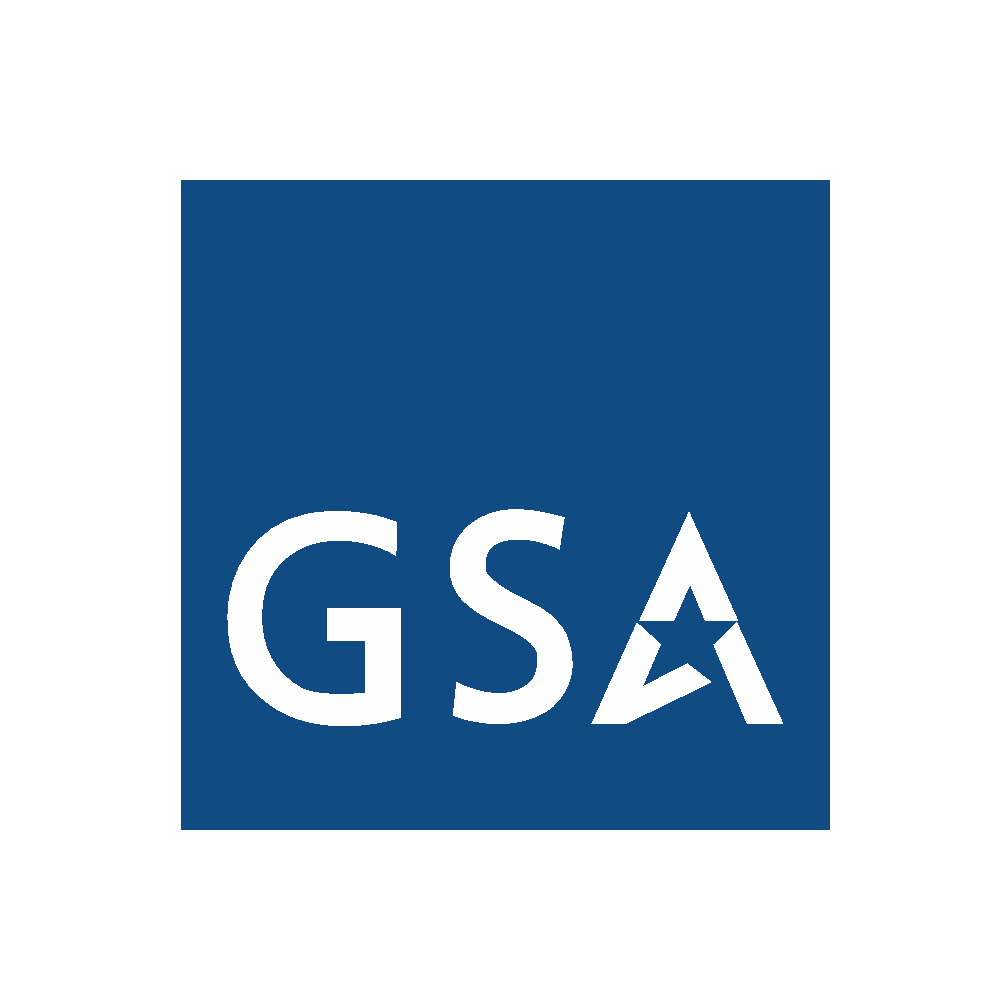 OSDBU Overview (Cont.)
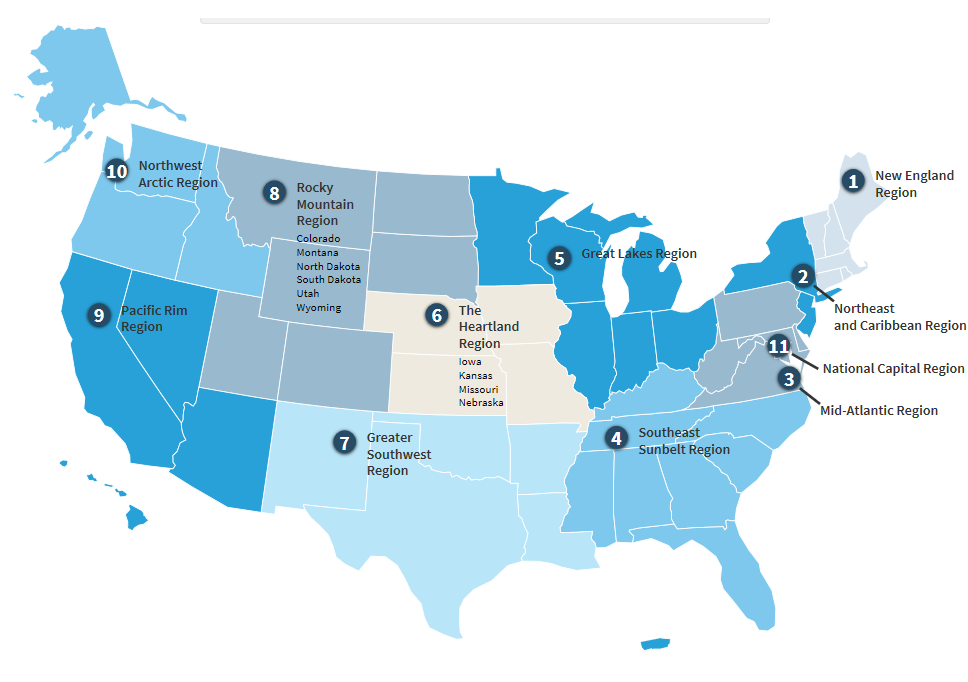 https://www.gsa.gov/about-us/contact-us/small-business-support
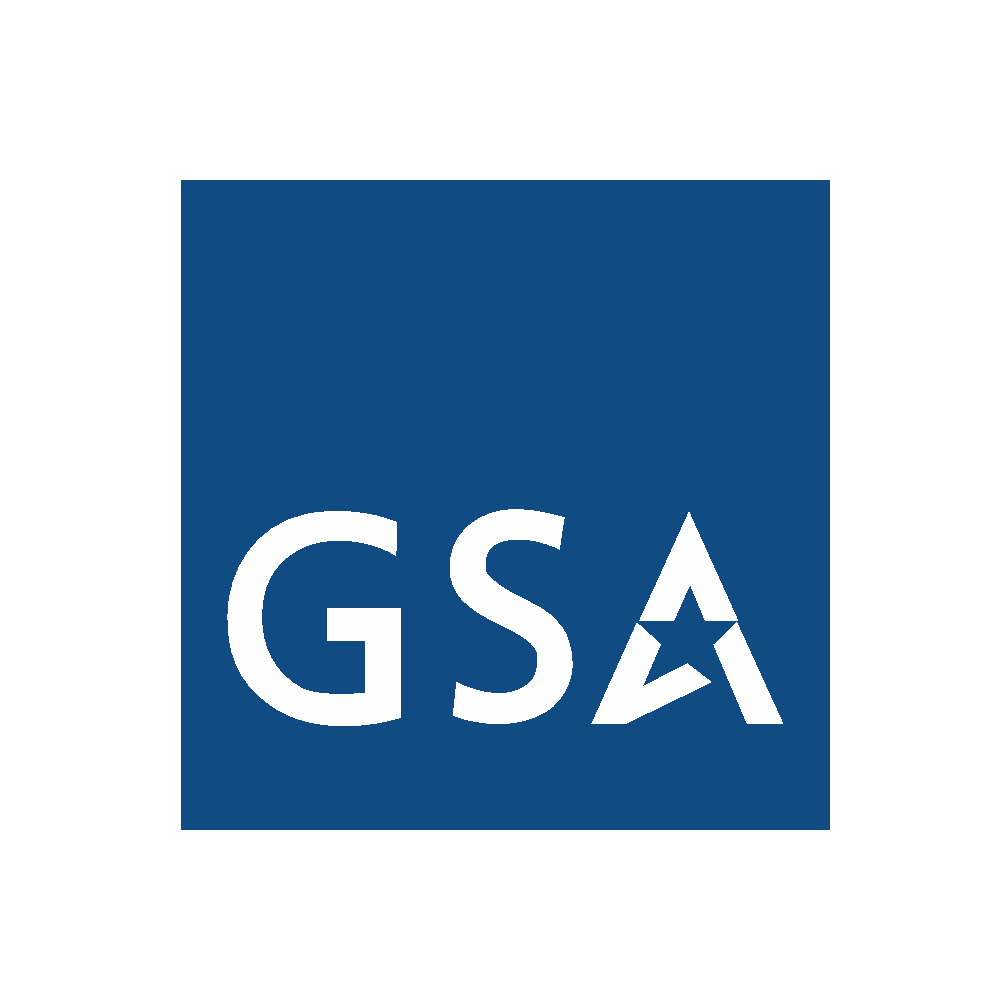 OSDBU Overview (Cont.)
GSA Small Business Support
Contact your local small business advocate.

https://www.gsa.gov/about-us/contact-us/small-business-support
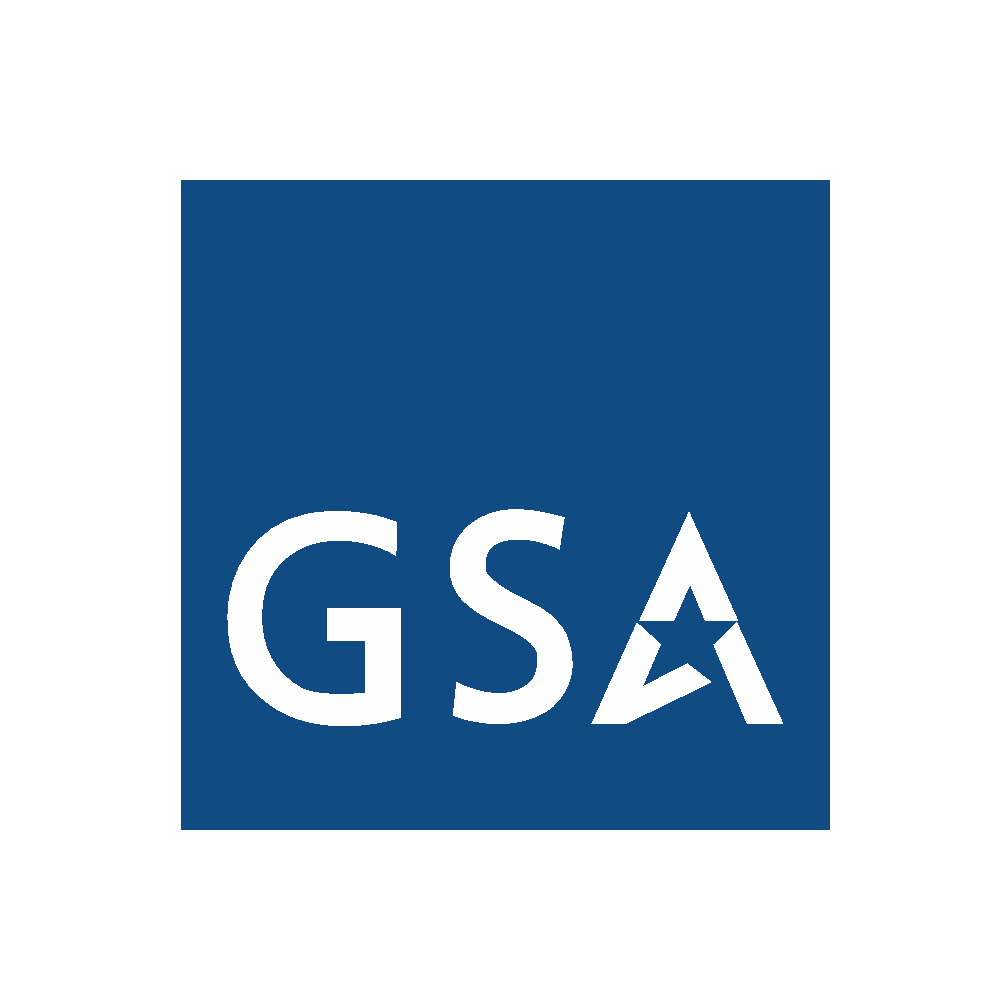 OSDBU Overview (Cont.)
GSA receives an A+ rating from the SBA for FY 22.
GSA Total Eligible Spend (FY22): $5,955,134,116
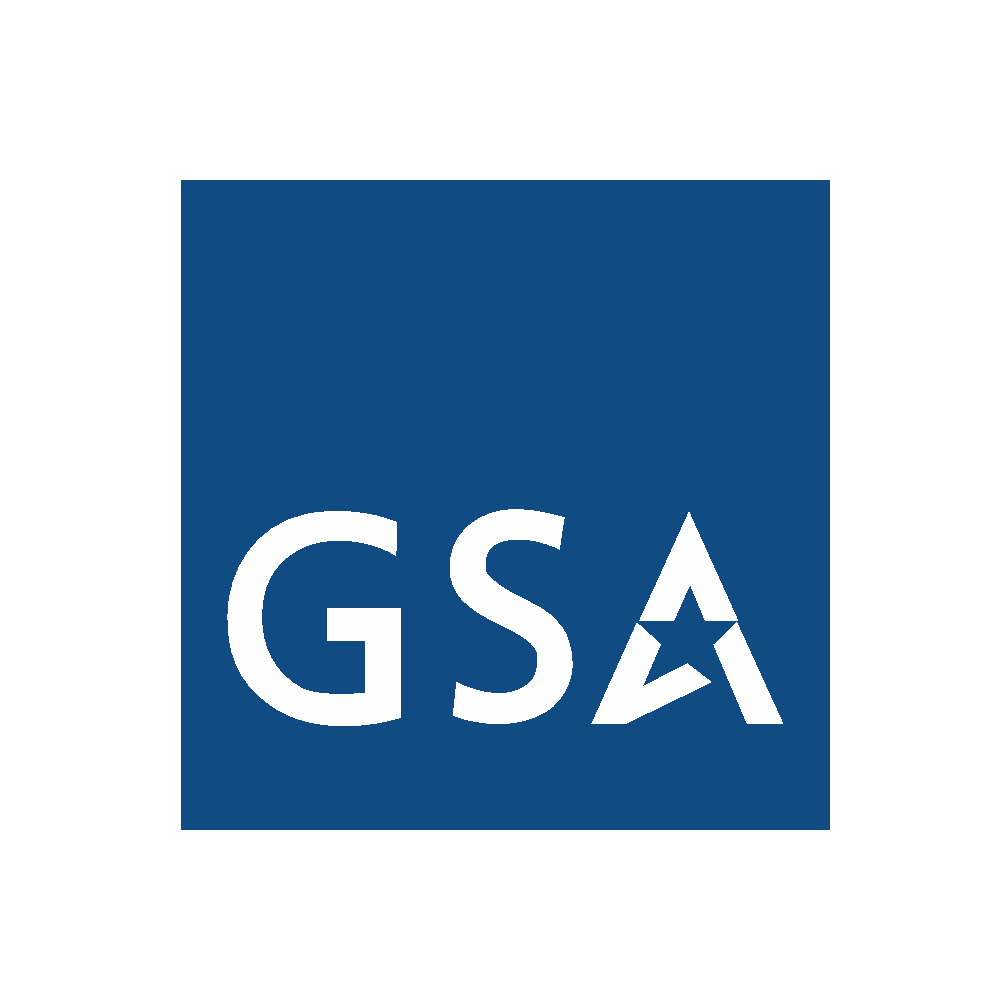 OSDBU Overview (Cont.)
Current GSA Total Eligible Spend (FY23): $6,655,546,537
As of 12/27/2023
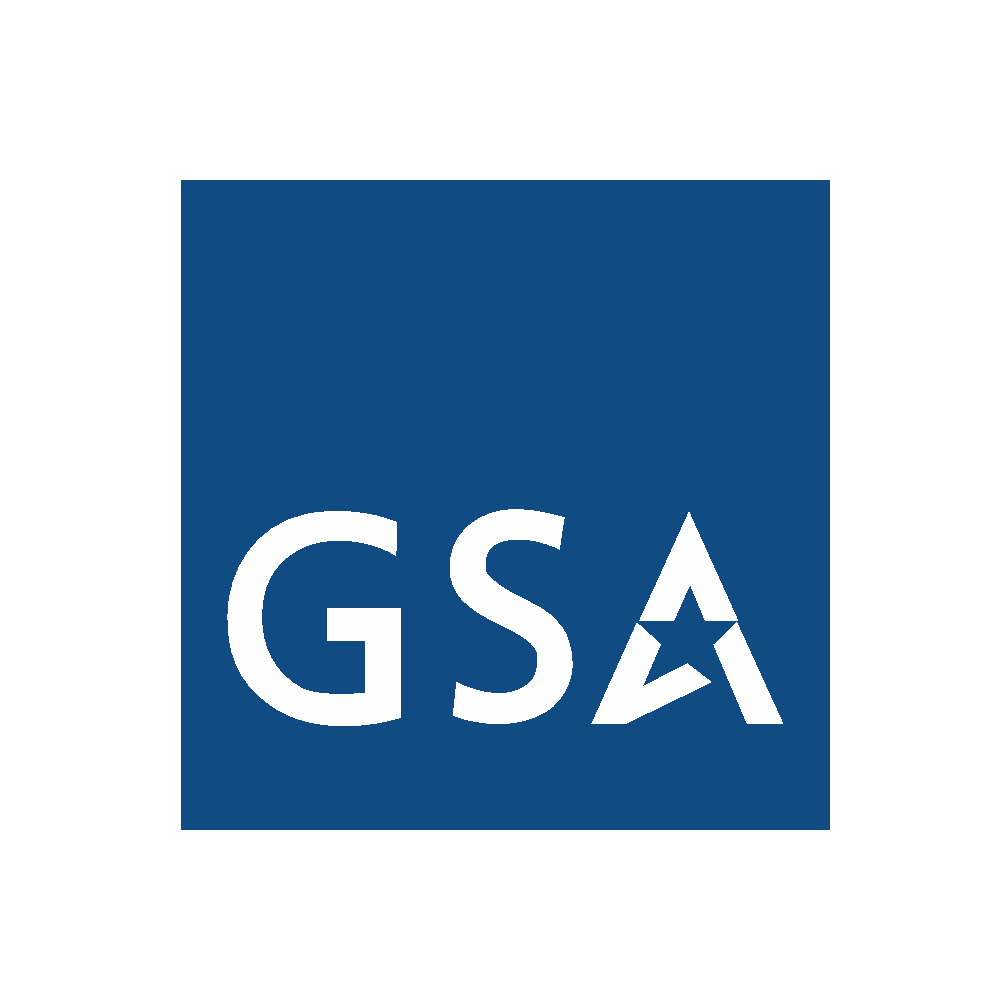 Agency Overview
The U.S. General Services Administration (GSA) is one of the federal government's largest buyers, contracting for billions of dollars’ worth of products and services each year for its U.S. government “customers.” These customers include most agencies of the executive, judicial, and legislative branches and federal government and military facilities worldwide. 

GSA rents, builds, furnishes, and maintains government offices and buys products ranging from pens to state-of-the-art computers. GSA also contracts for services as varied as trash removal and information technology.
www.gsa.gov
Mission- 
 “Deliver value and savings in real estate, acquisition, technology, and other mission-support services across government.”
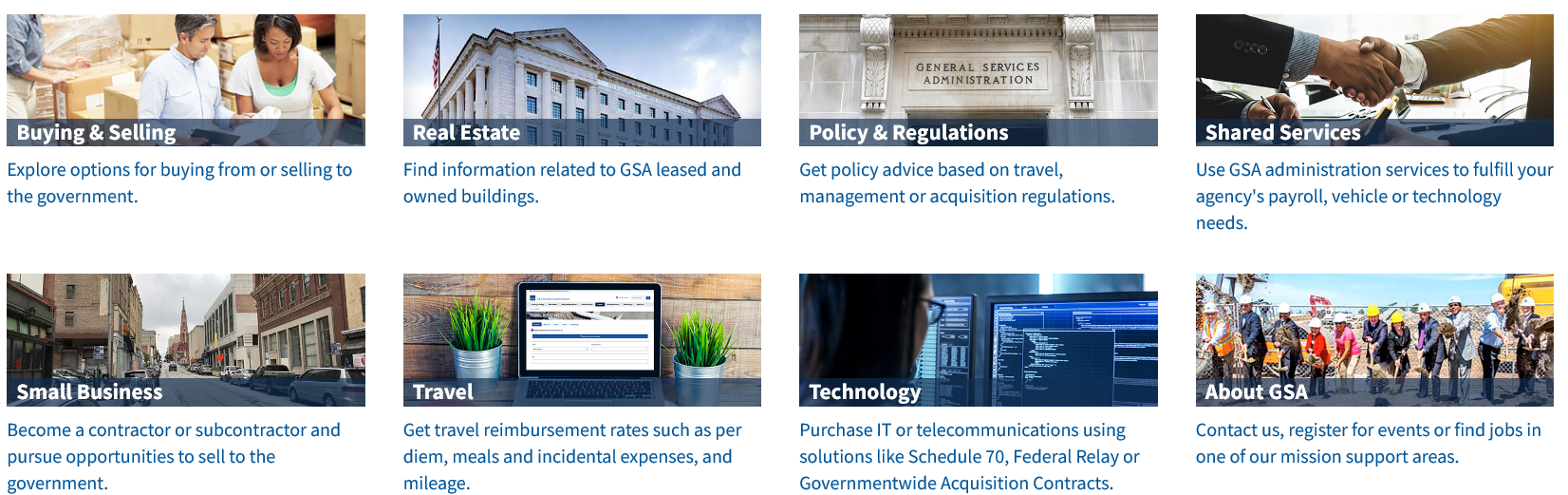 https://www.gsa.gov/forbusiness
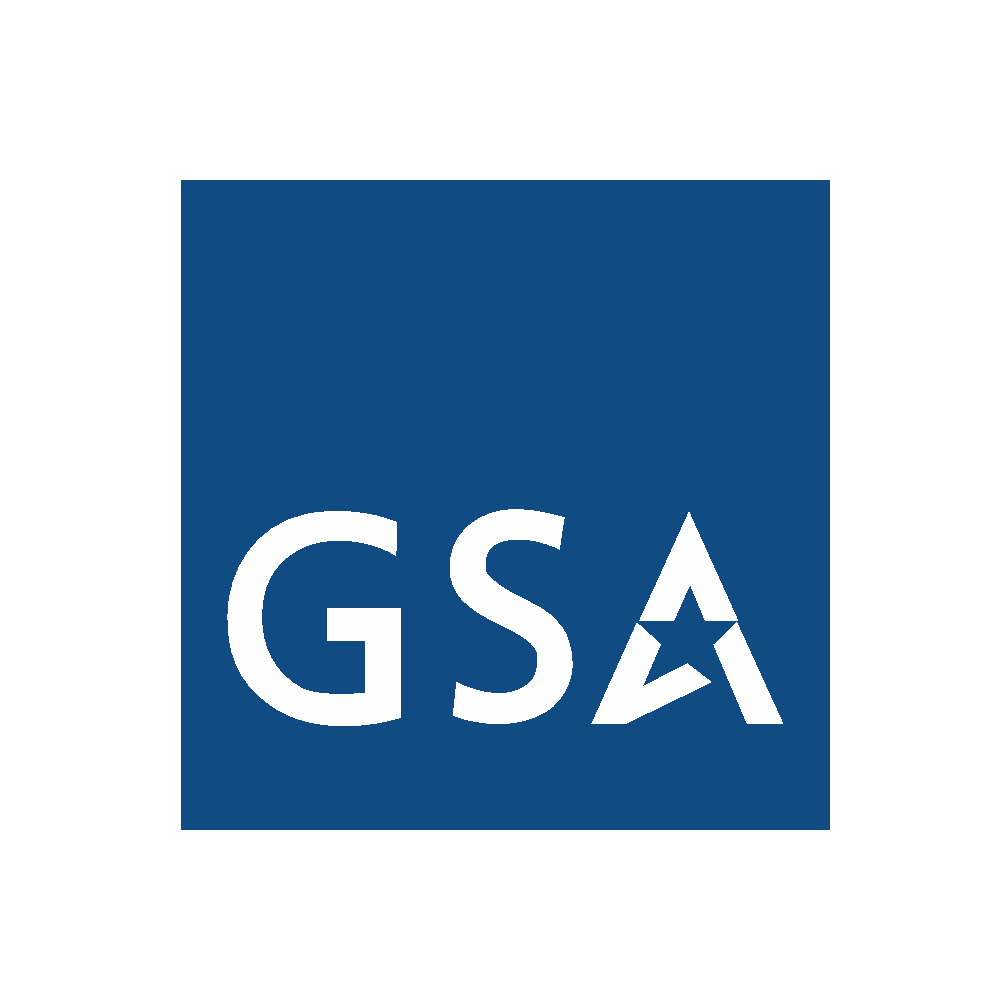 Agency Overview (Cont.)
Who Are GSA’s Customers?
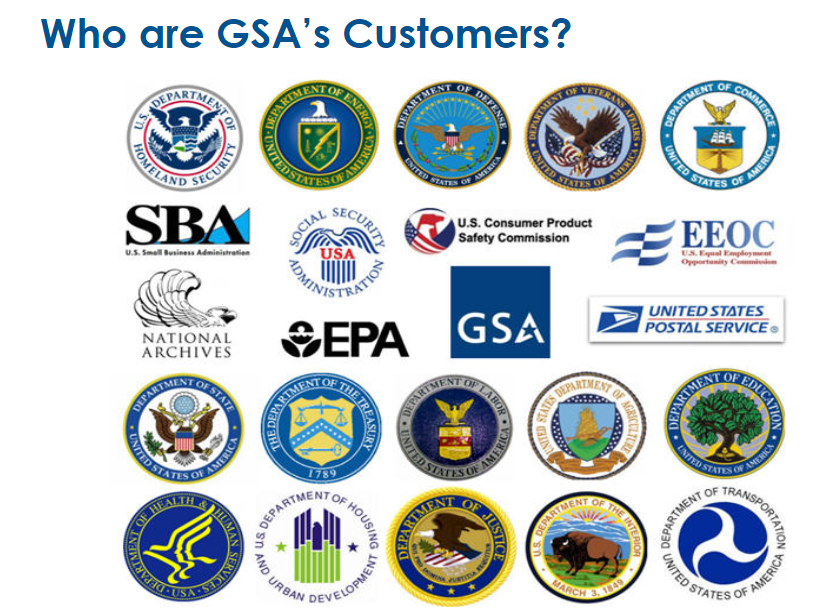 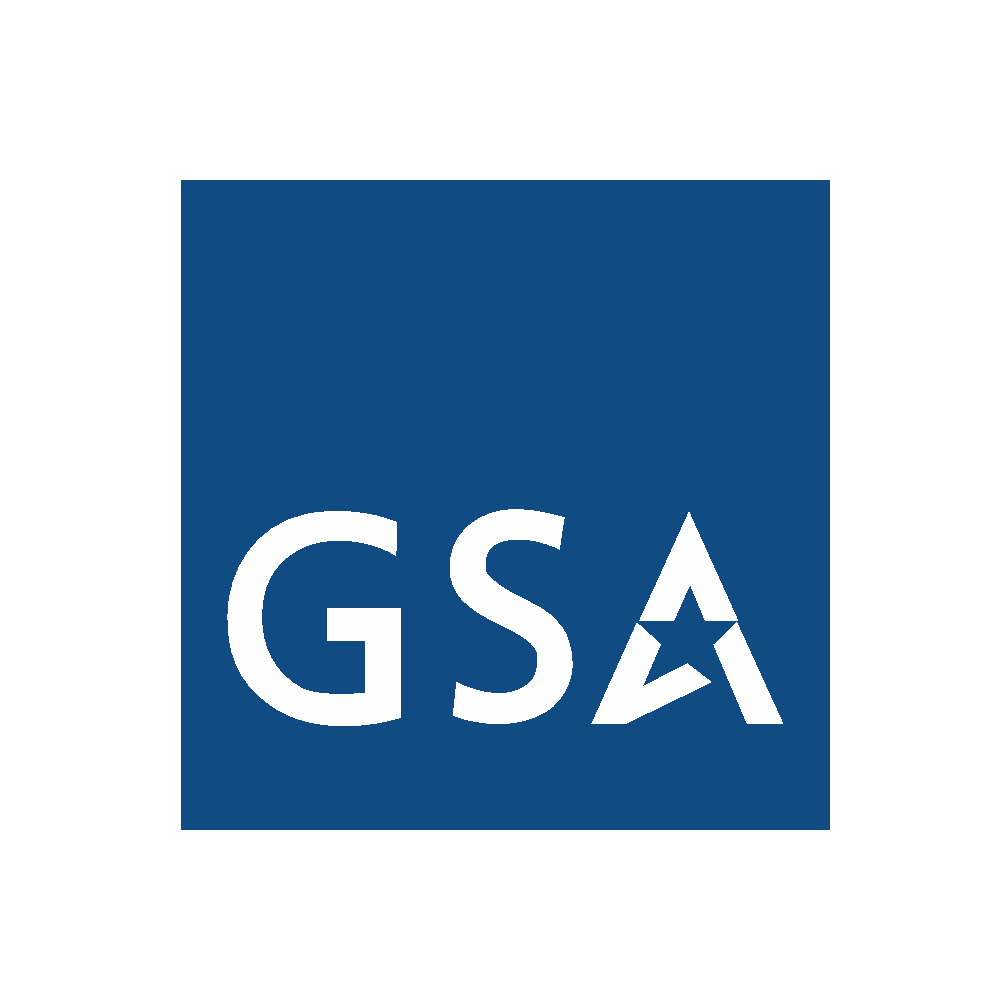 Agency Overview (Cont.)
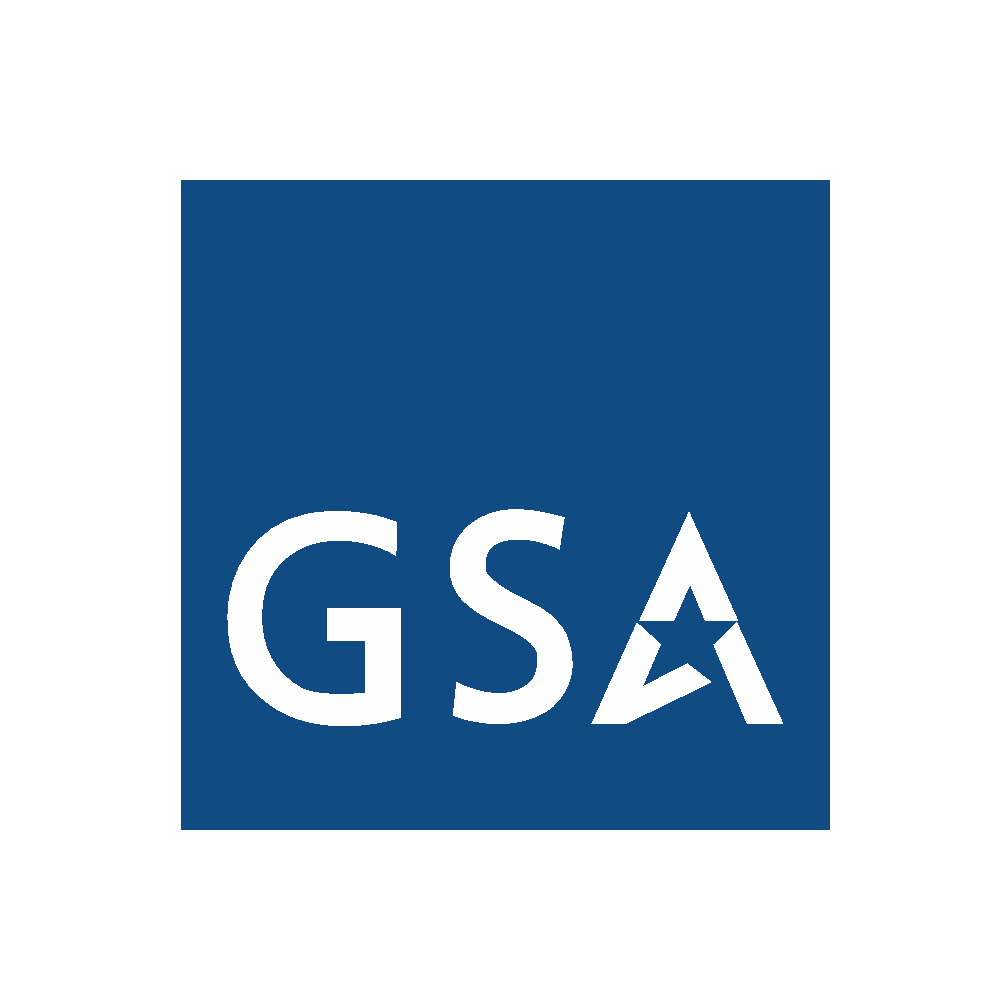 Agency Overview (Cont.)
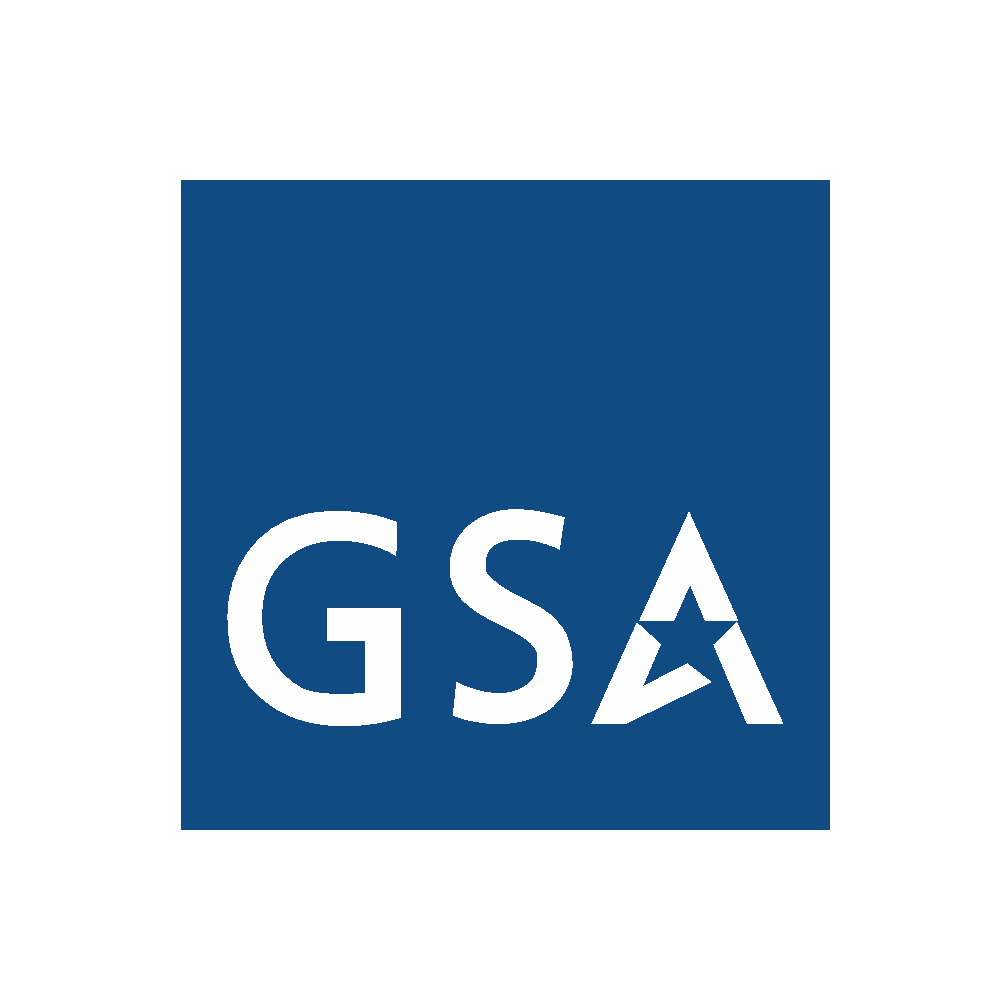 ACCESSING FEDERAL CONTRACT OPPORTUNITIES
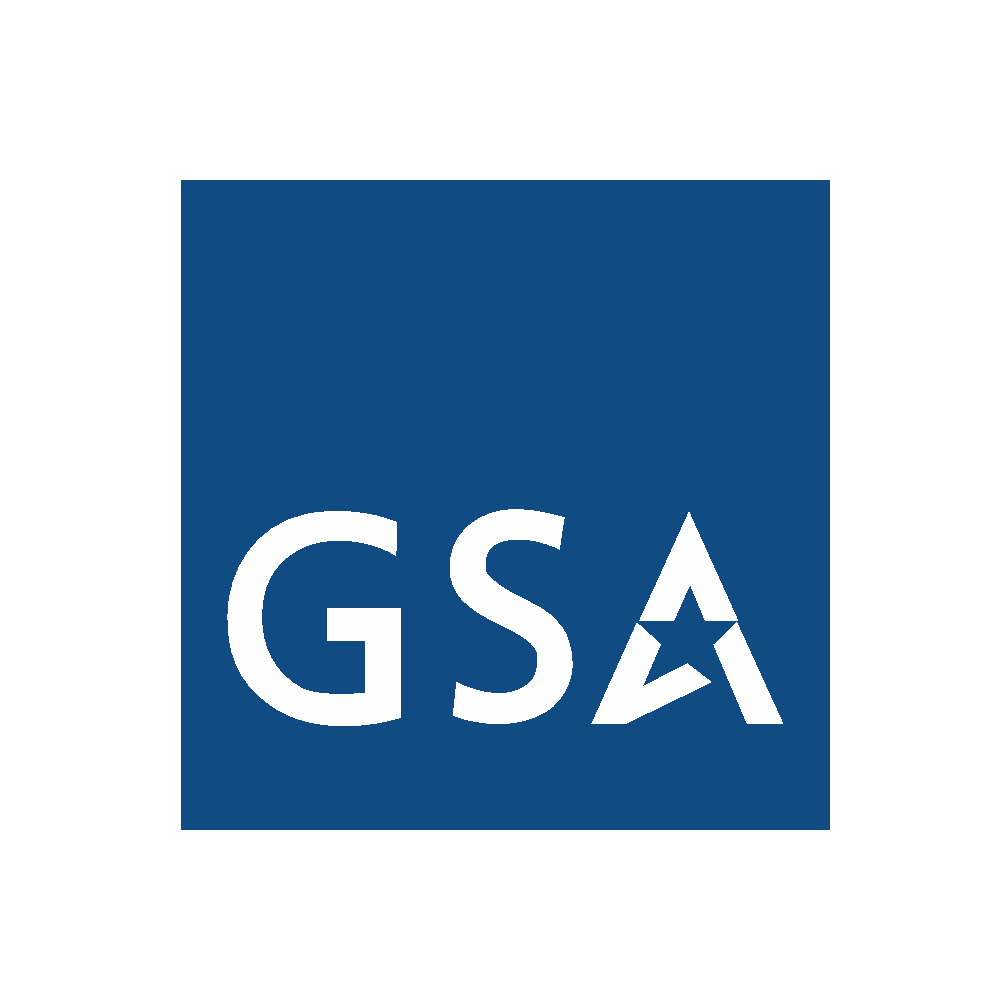 ACCESSING FEDERAL CONTRACT OPPORTUNITIES (CONT.)
https://www.gsaelibrary.gsa.gov
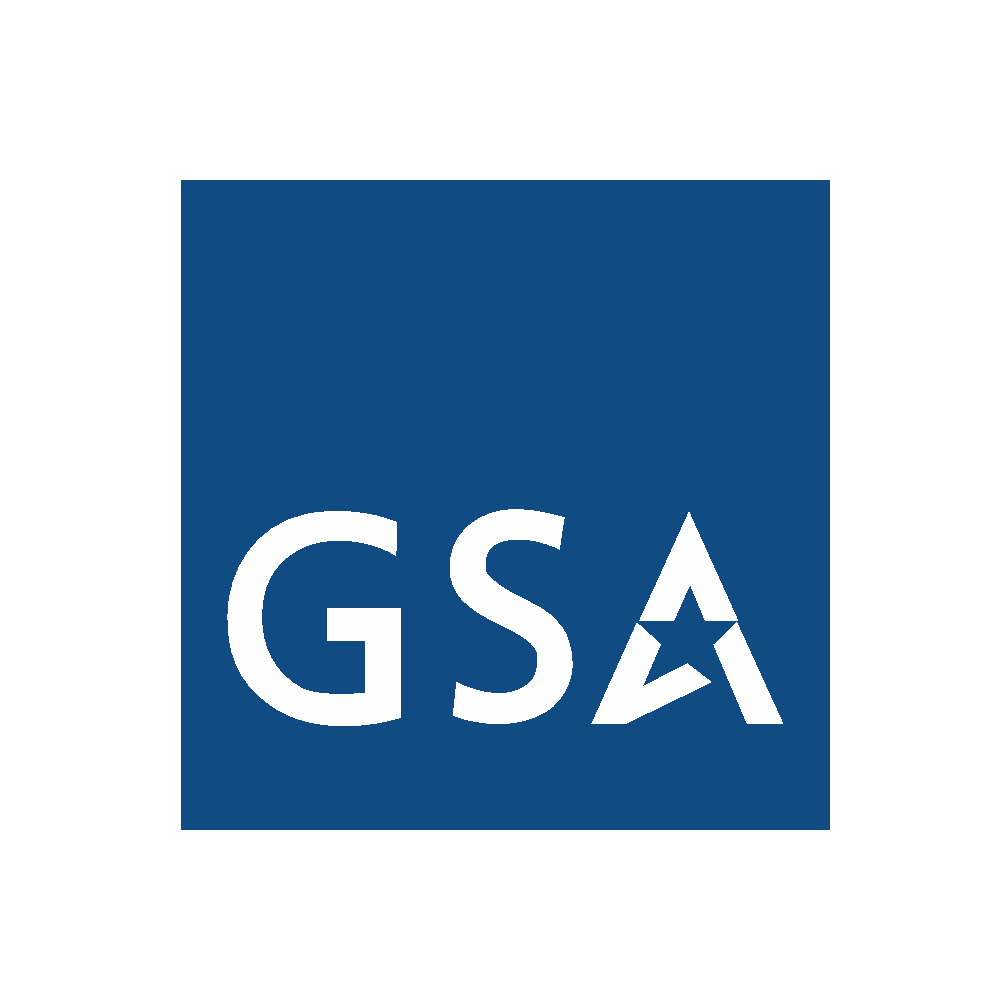 ACCESSING FEDERAL CONTRACT OPPORTUNITIES (CONT.)
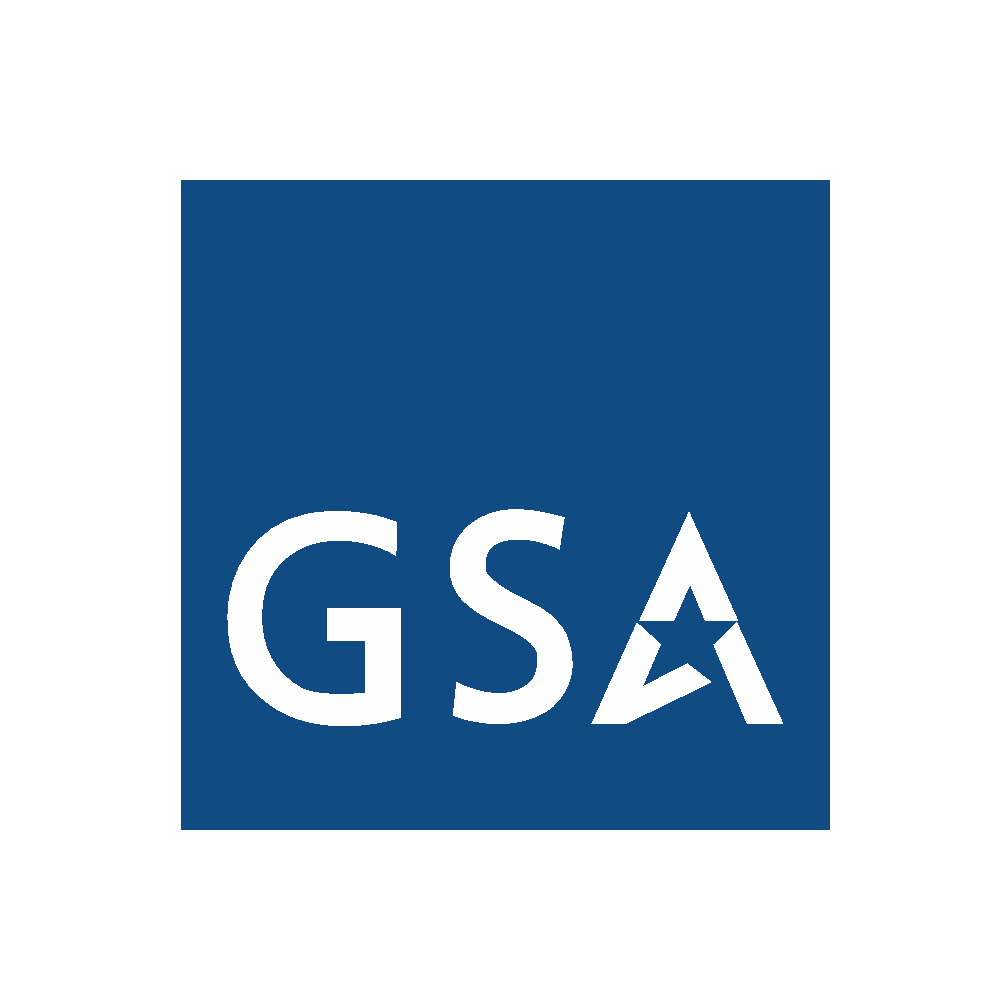 ACCESSING FEDERAL CONTRACT OPPORTUNITIES (CONT.)
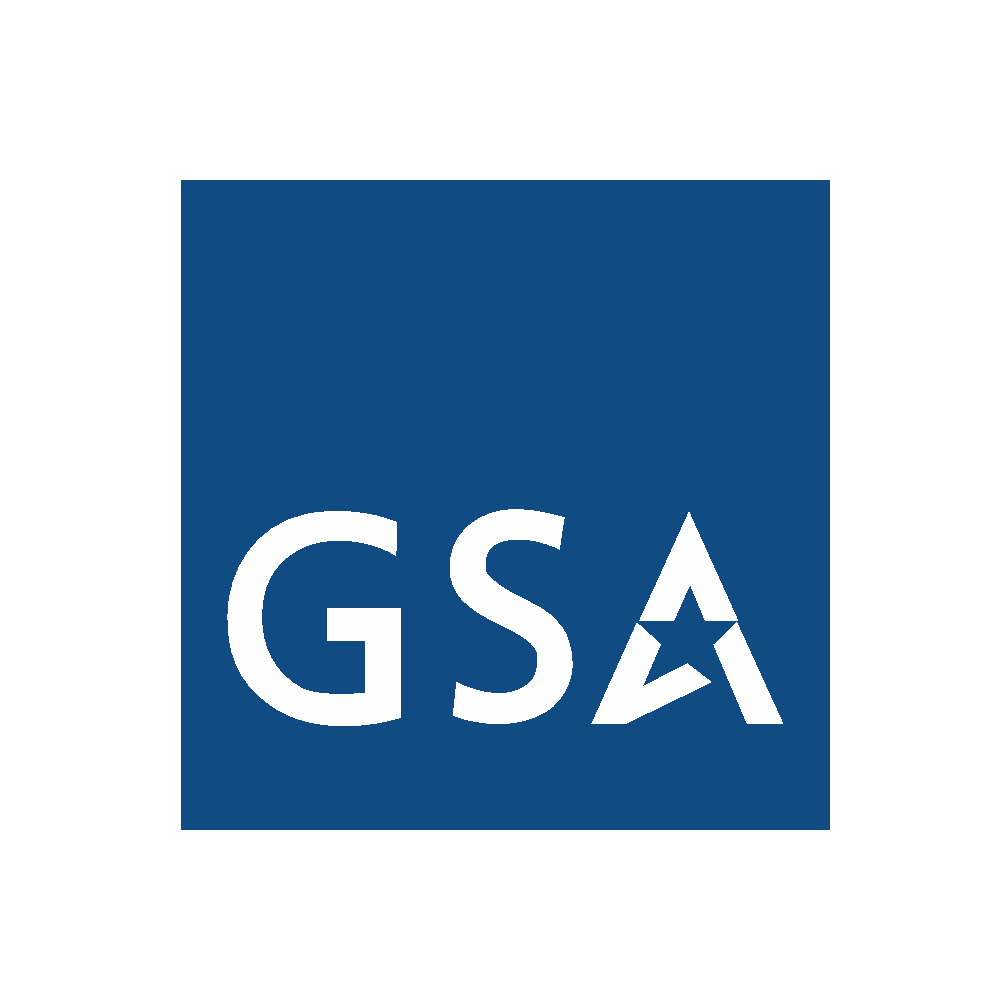 ACCESSING FEDERAL CONTRACT OPPORTUNITIES (CONT.)
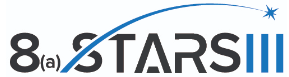 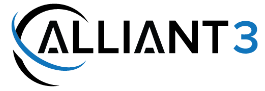 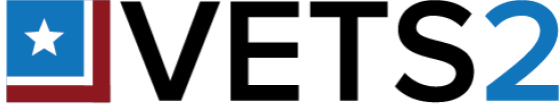 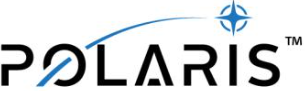 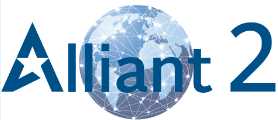 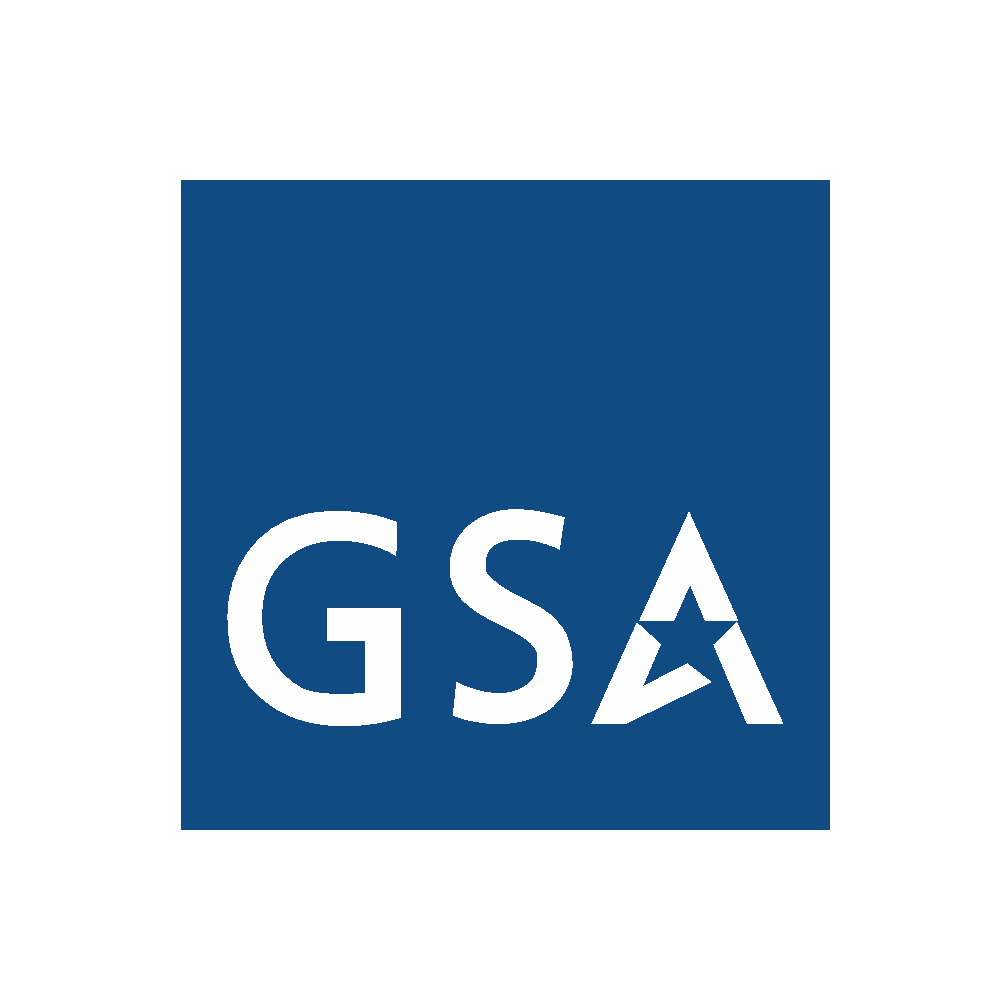 ACCESSING FEDERAL CONTRACT OPPORTUNITIES (CONT.)
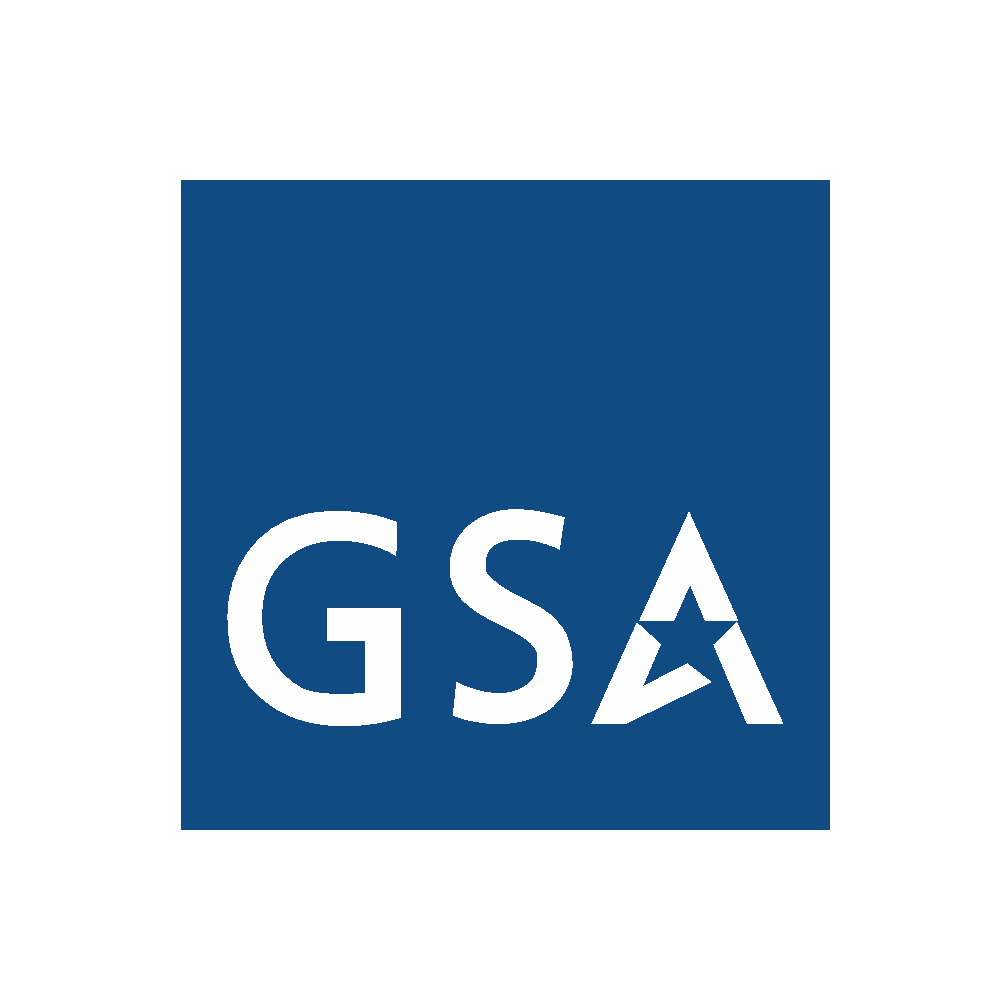 ACCESSING FEDERAL CONTRACT OPPORTUNITIES (CONT.)
GSA Multiple Award Schedules (MAS)
ACCESSING FEDERAL CONTRACT OPPORTUNITIES (CONT.)
If you know the  Schedule you want  to apply to, you  can select it from  the quick search  box
You can use the search  box by submitting  terms that relate to  your product or service
Visit: https://www.gsaelibrary.gsa.gov
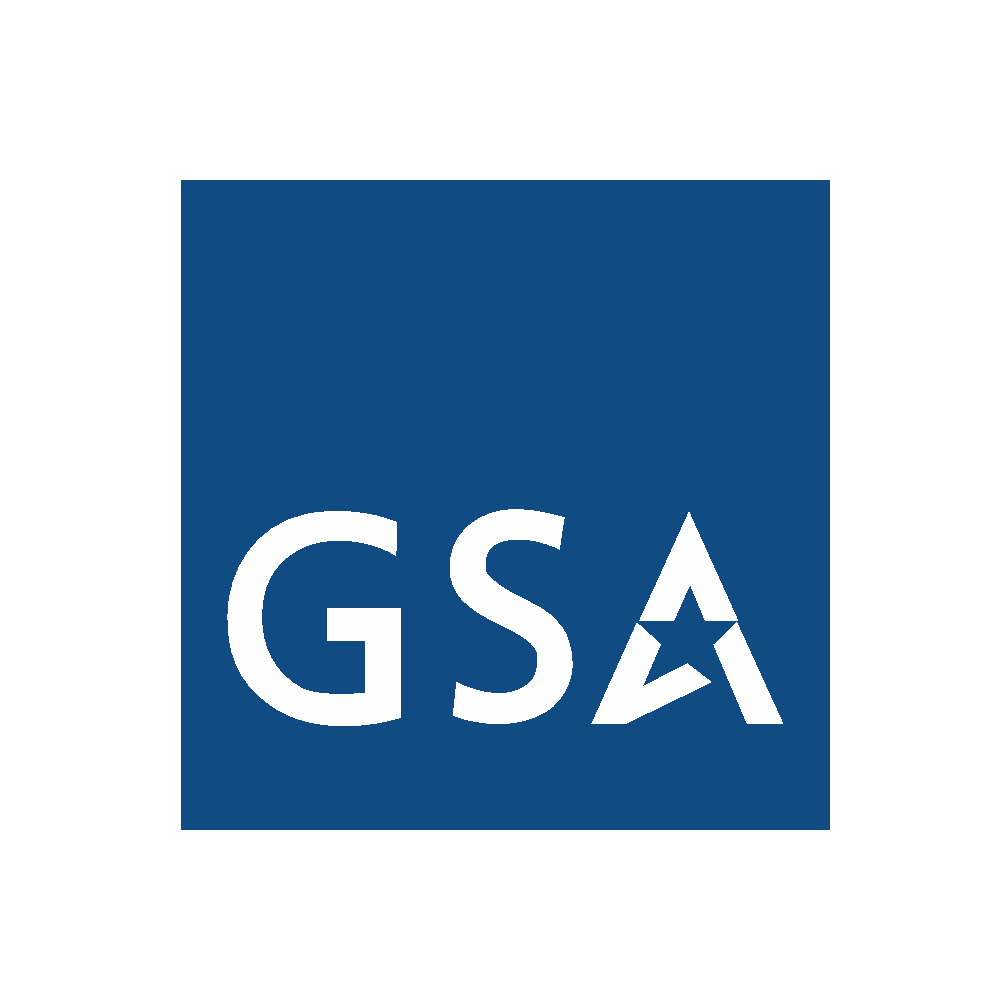 ACCESSING FEDERAL CONTRACT OPPORTUNITIES (CONT.)
GSA Subcontracting Directory (Nationwide)
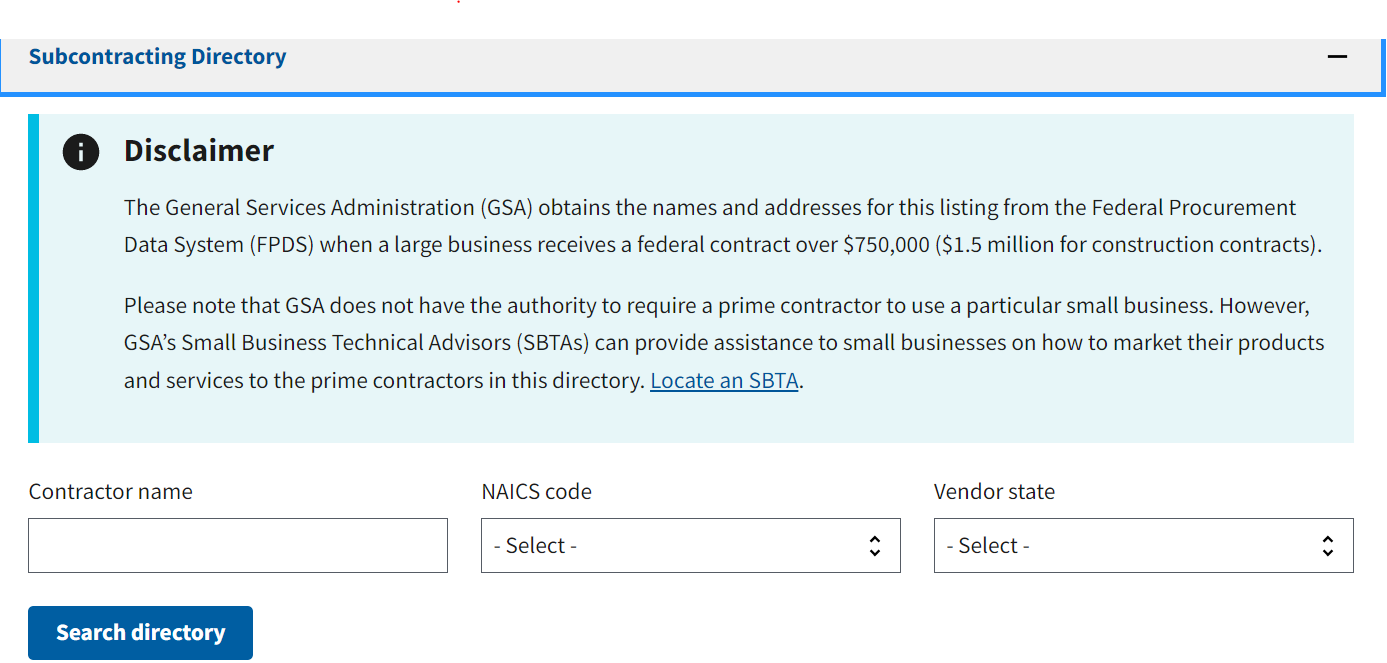 The General Services Administration (GSA) provides a lists of large prime business contractors 

When a large business receives a federal contract over $750,000 ($1.5 million for construction contracts) 

Small businesses must contact prime contractors directly 

Utilize GSA's Subcontracting Directory and the GSA eLibrary to find potential large prime business contractors.

https://www.gsa.gov/subdirectory
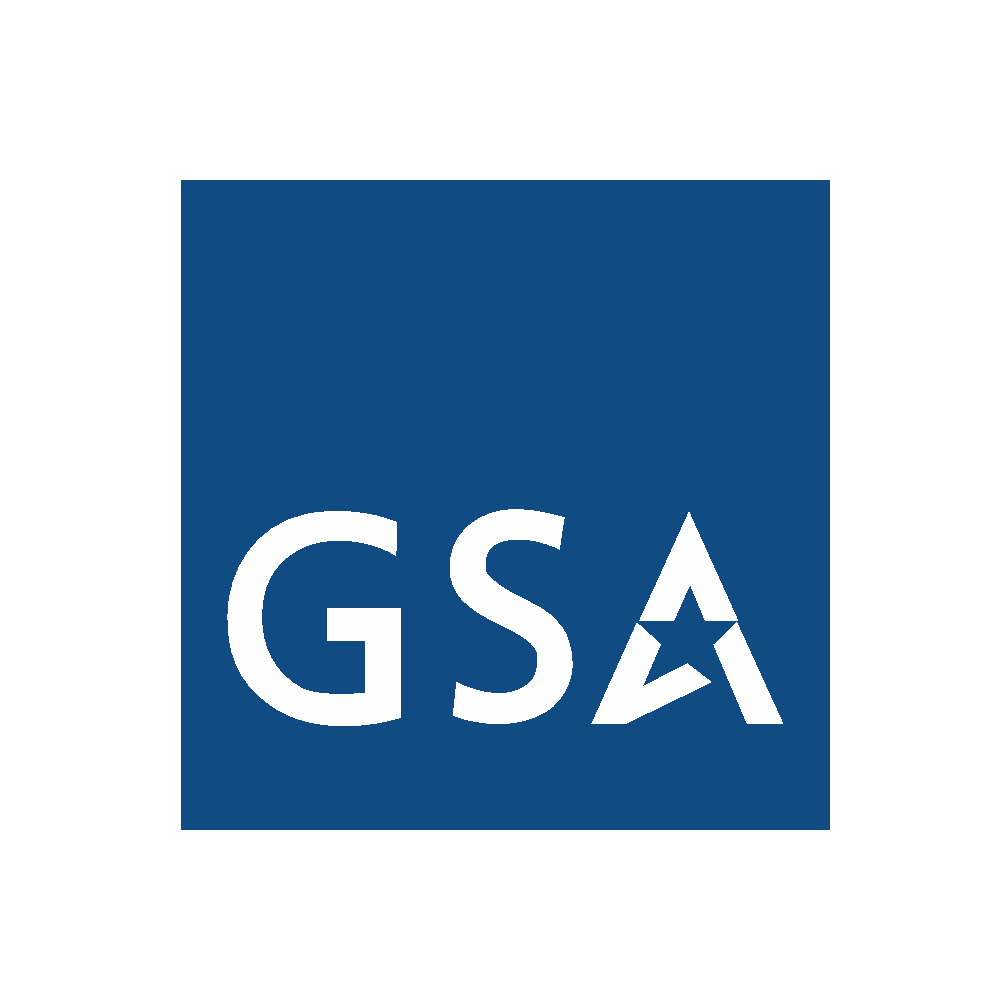 ACCESSING FEDERAL CONTRACT OPPORTUNITIES (CONT.)
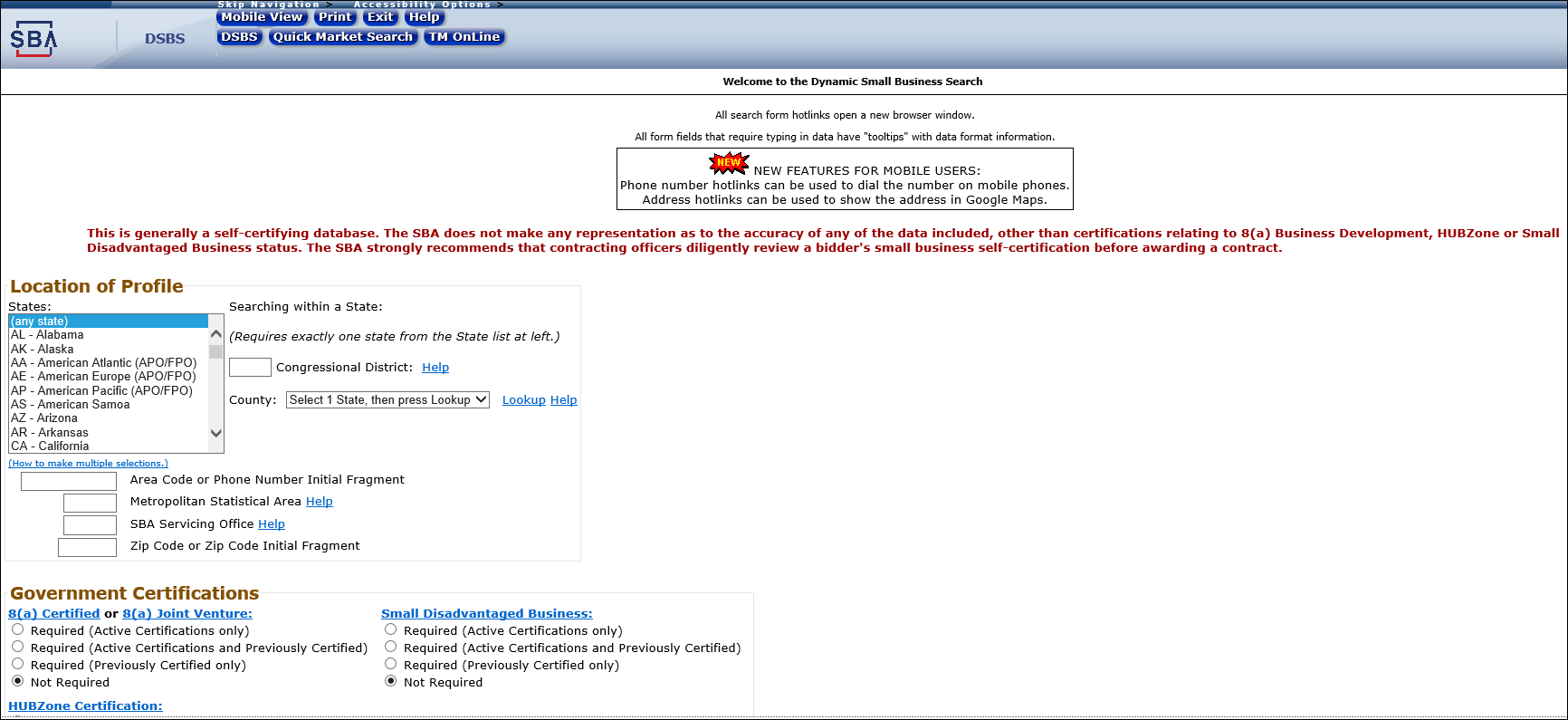 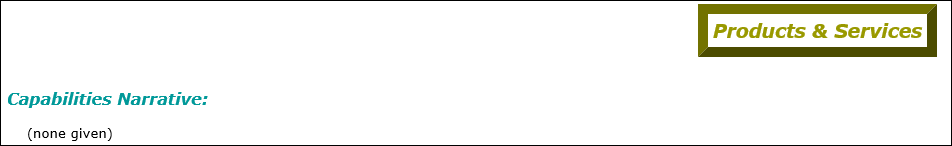 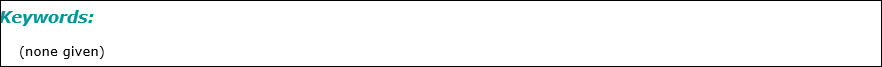 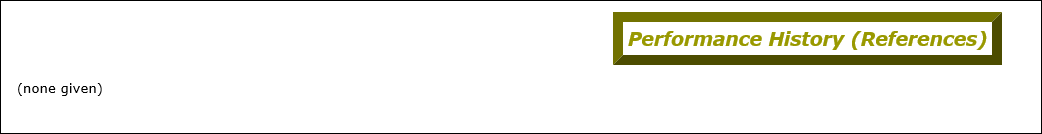 Dynamic Small Business Search (DSBS):  http://dsbs.sba.gov/
Updates at:  https://connect.sba.gov/
[Speaker Notes: Please take a look at your current Dynamic Small Business Search profile page.  This site is essentially your Free Advertisement to the federal government and potential teaming partners.  We mention this because we see outdated information on company profiles quite often, it could be an email or phone number that aren’t in service or a point of contact who is no longer with the company.  This site maybe your first contact with a government agency so please update it and ensure it accurately reflects your current business.  

The DSBS pulls and populates these fields from the data you’ve entered in SAM.GOV, which does sometimes leave unpopulated fields.  Note on the slide, the capabilities narrative, keywords and Performance History are all circled as they all state None Given.  

Please ensure your capabilities narrative is polished.  Add any specialized services or supplies you provide and highlight technical expertise that separates you from your competitors in this section. 

Also, take a look at your keywords!  Keywords help narrow the search results which is helpful if we’re looking for some additional specialty or specialized skill which is less common under a general NAICS code category.  Make sure you update this section with your common industry keywords and again highlight those specialized keywords that differentiate you from your competitors.  If you need assistance, your local Apex Accelerators can assist.

Finally, ensure you highlight your Performance History, by adding relevant and recent work in this section.

Updates to your DSBS information has recently changed.  DSBS update is no longer at the end of the sam.gov registration, you’ll now go to https://connect.sba.gov/ and request access to DSBS.  This can take up to three days to get access.  There’s a video you can view on the site by clicking "I need more information on how to access DSBS“.]
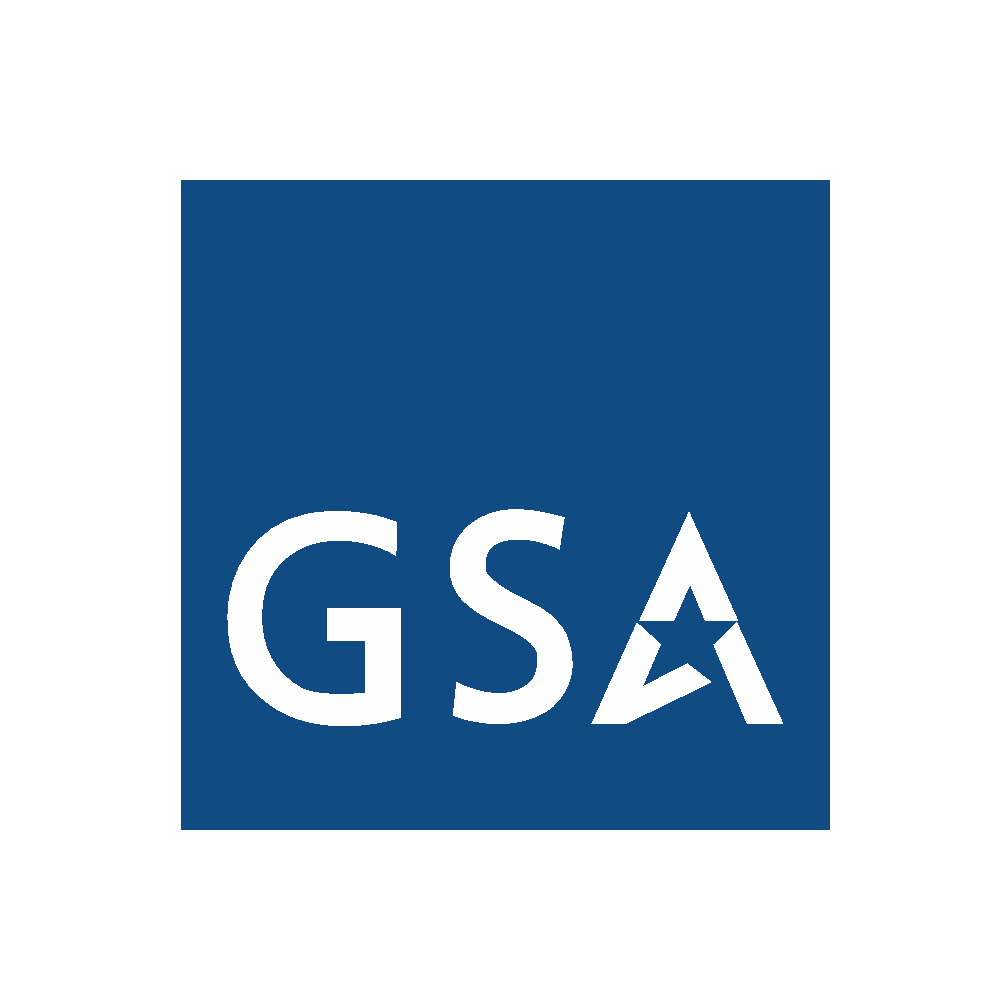 ACCESSING FEDERAL CONTRACT OPPORTUNITIES (CONT.)
UPDATE to the Dynamic Small Business Search (DSBS)
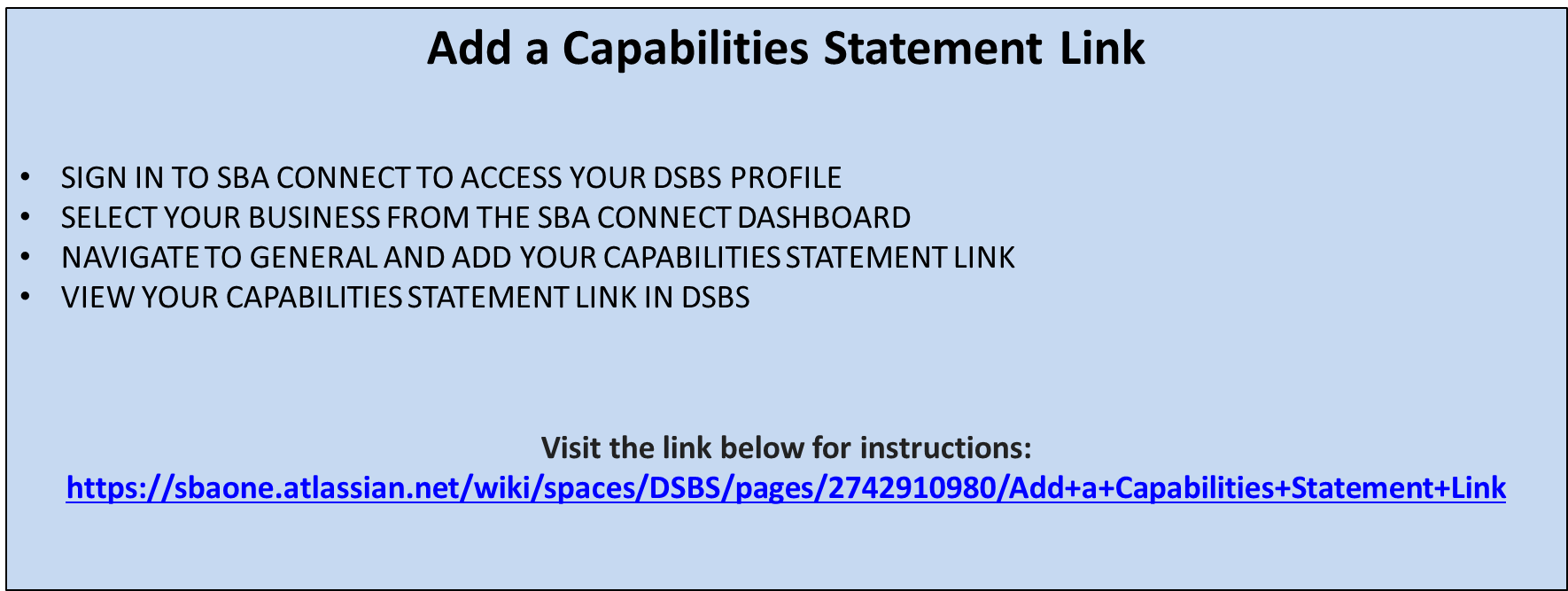 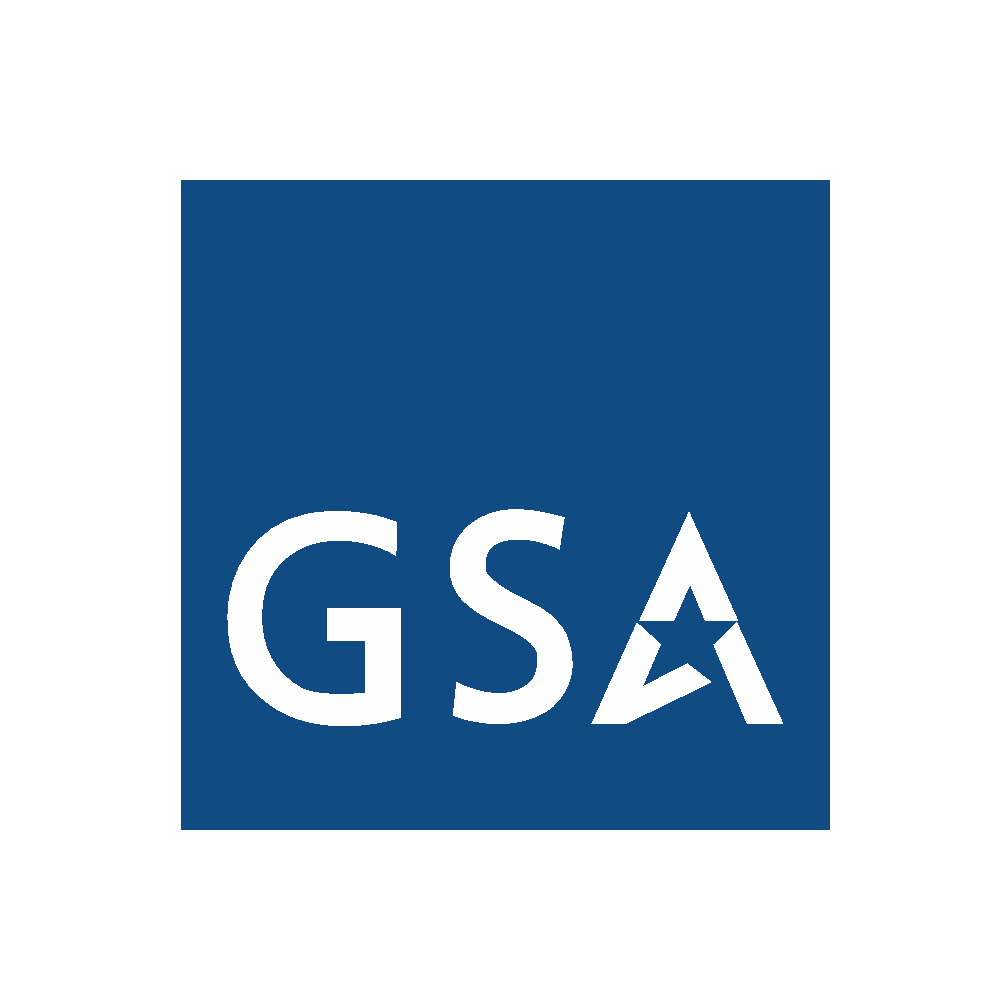 ACCESSING FEDERAL CONTRACT OPPORTUNITIES (CONT.)
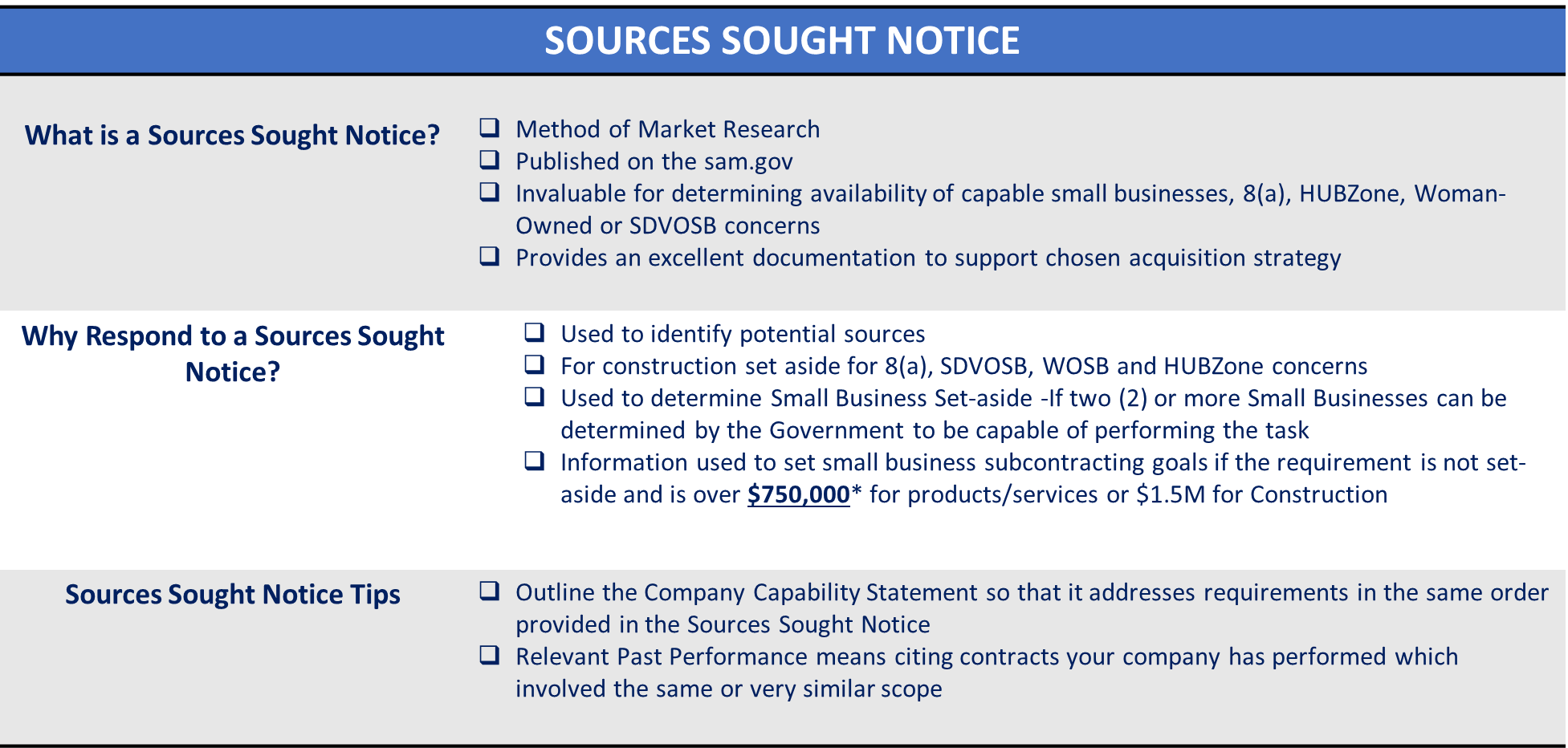 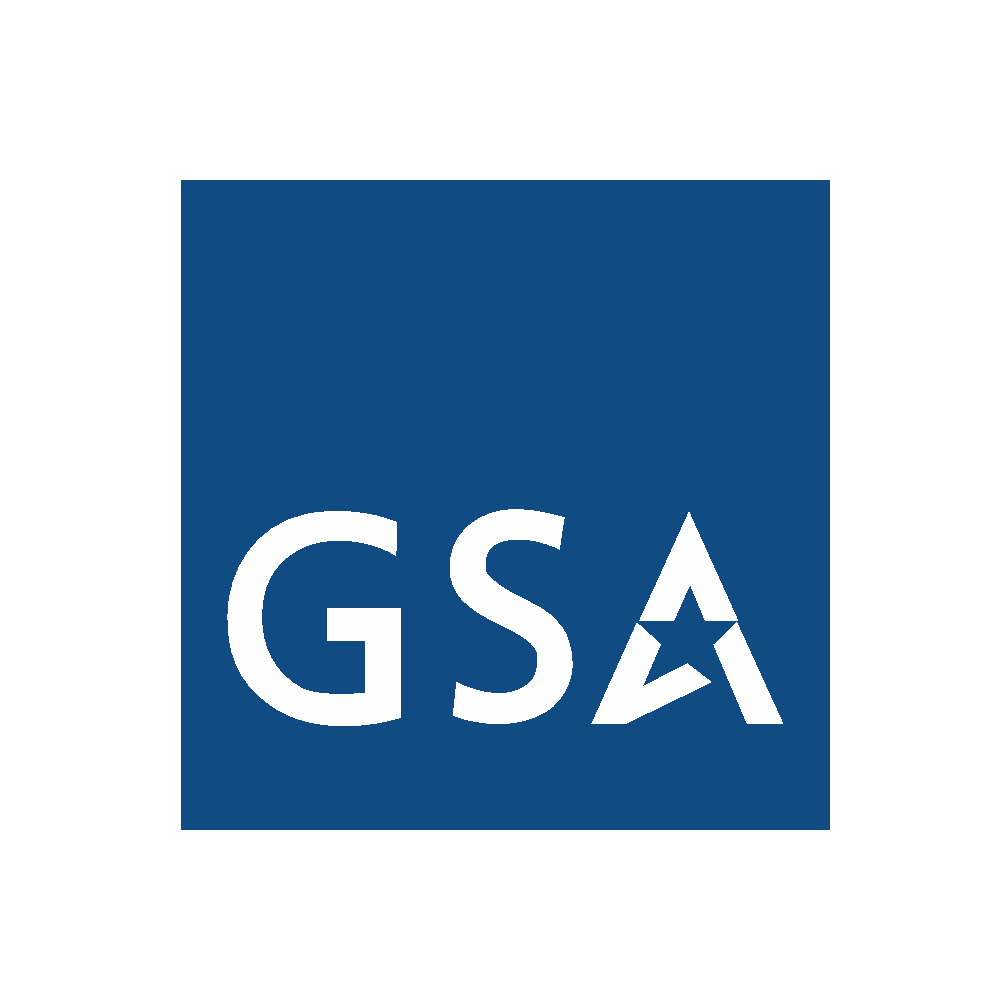 ACCESSING FEDERAL CONTRACT OPPORTUNITIES (CONT.)
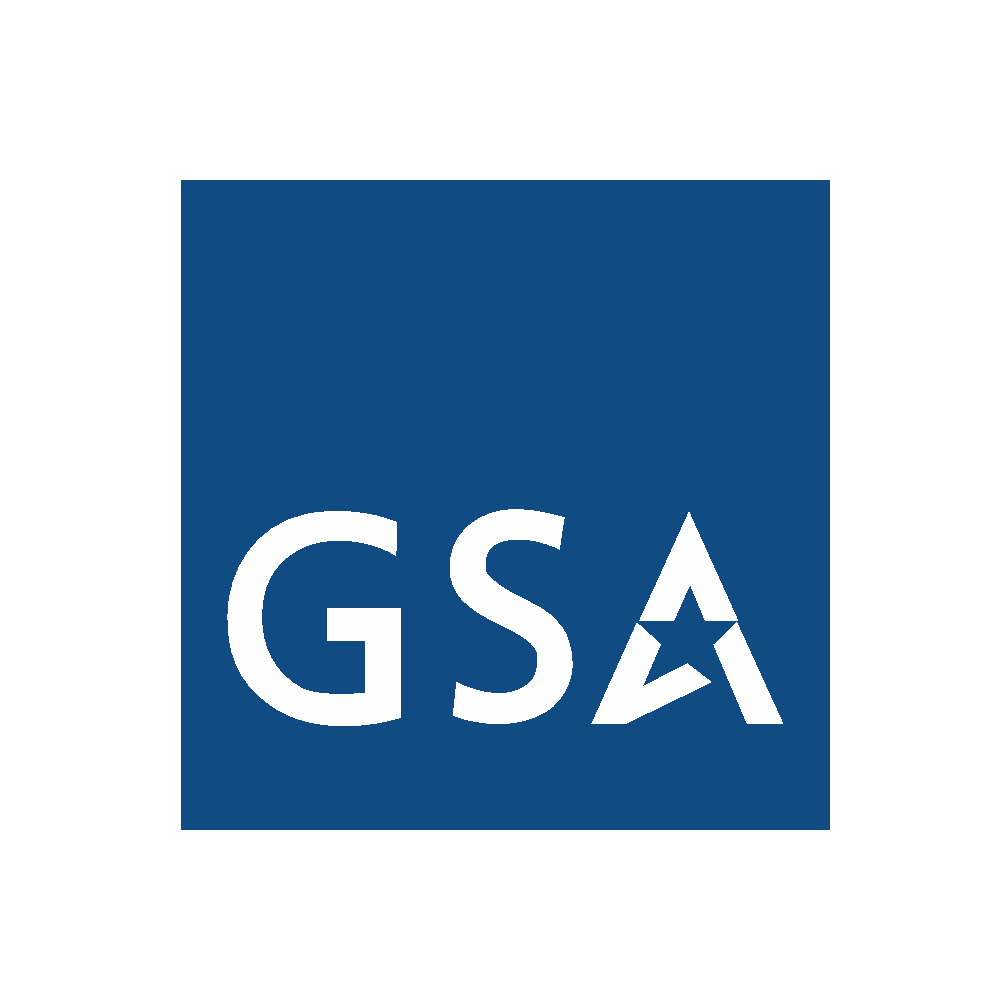 ACCESSING FEDERAL CONTRACT OPPORTUNITIES (CONT.)
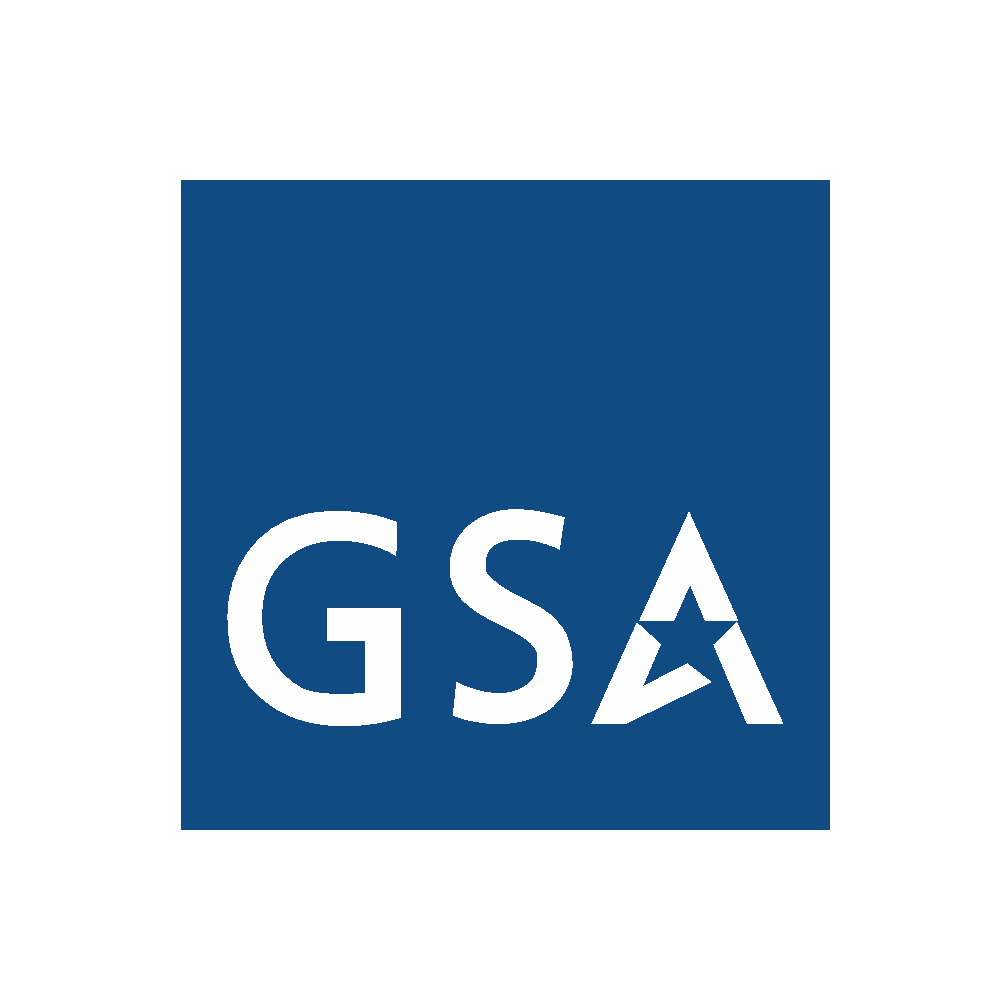 ACCESSING FEDERAL CONTRACT OPPORTUNITIES (CONT.)
Sam.Gov includes the following:

Contract Opportunities:  (Formerly fbo.gov)

Contract Data:  (Reports only.  From fpds.gov)

Wage Determinations:  (Formerly wdol.gov)

Entity Registration: (Combined with the former beta.sam.gov)

Entity Reporting

Assistance Listings:  (Formerly cfda.gov)
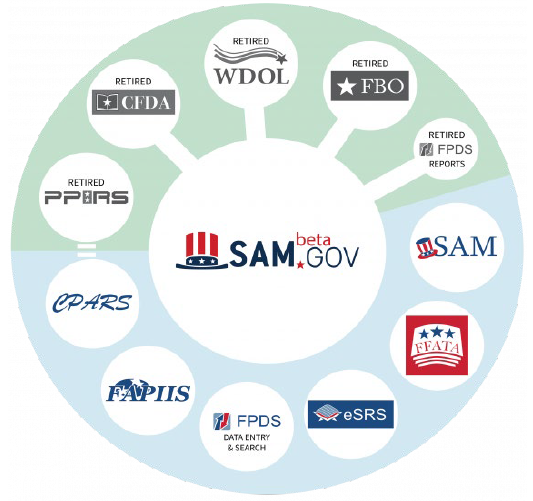 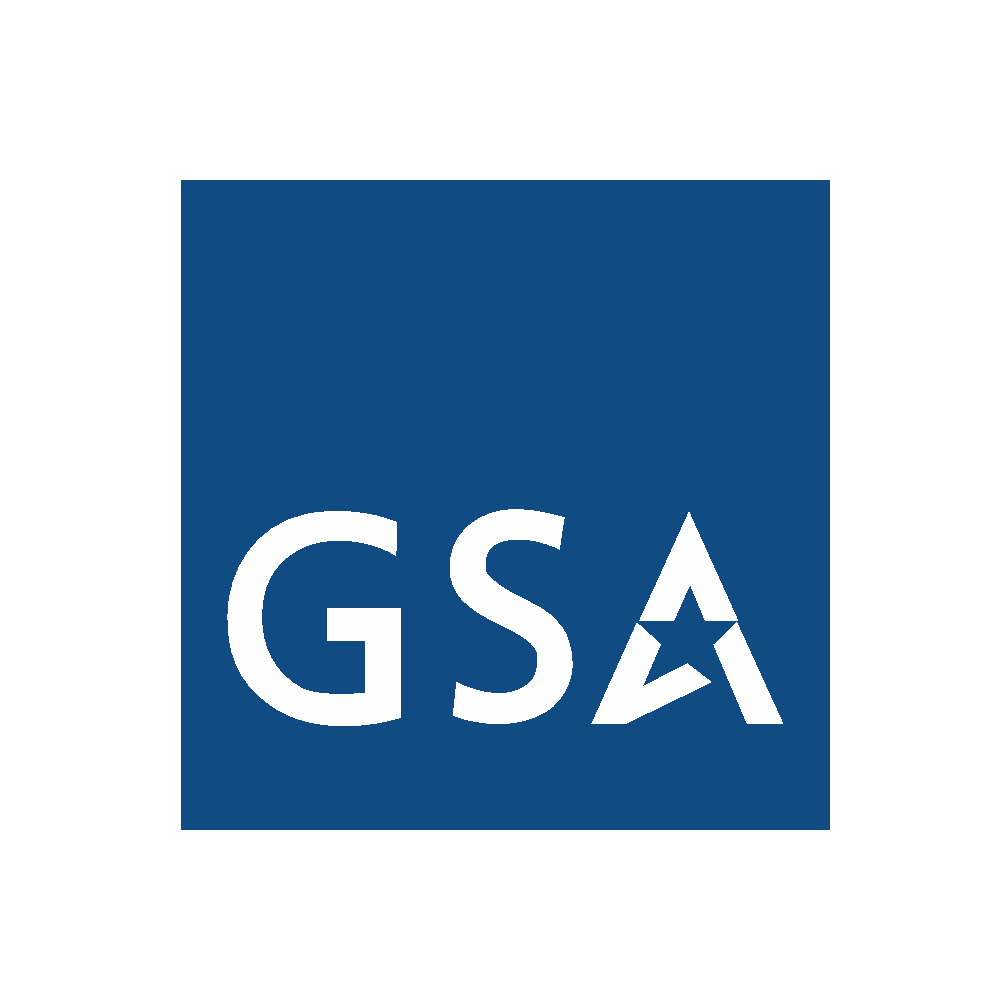 ACCESSING FEDERAL CONTRACT OPPORTUNITIES (CONT.)
SBA Subcontracting Network Database (SUBNet)
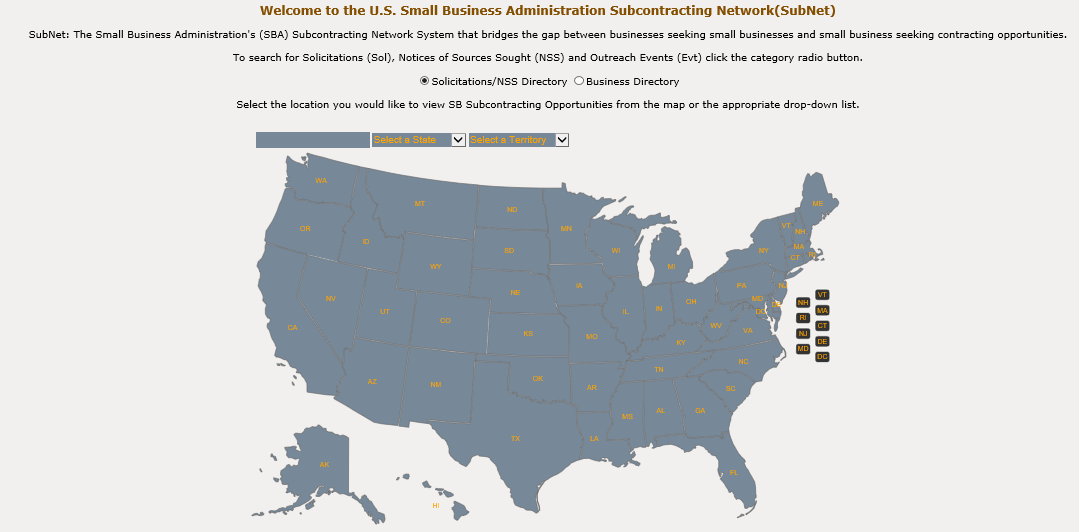 The Small Business Administration’s  Subcontracting Network database (SubNet) will help bridge the gap between businesses seeking small businesses and small businesses seeking contract opportunities
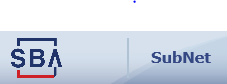 https://subnet.sba.gov/client/dsp_Landing.cfm
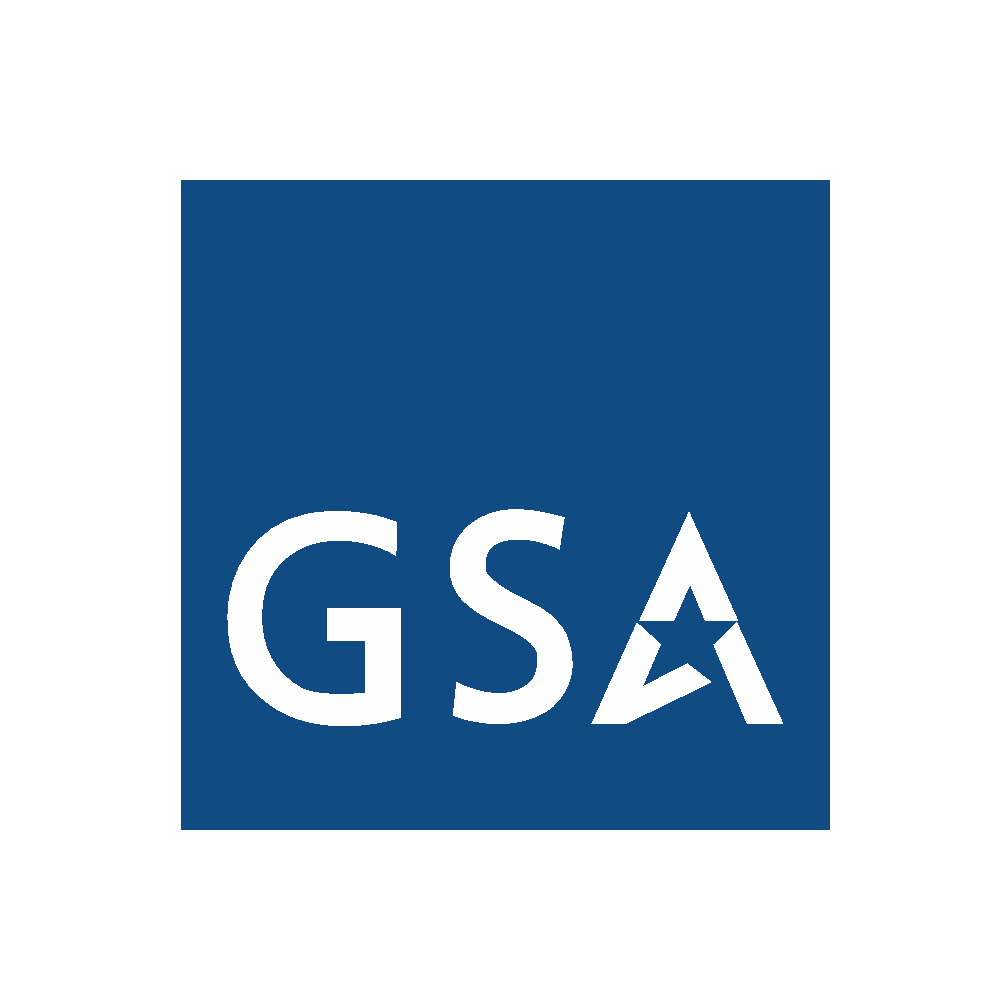 ACCESSING FEDERAL CONTRACT OPPORTUNITIES (CONT.)
USA Spending
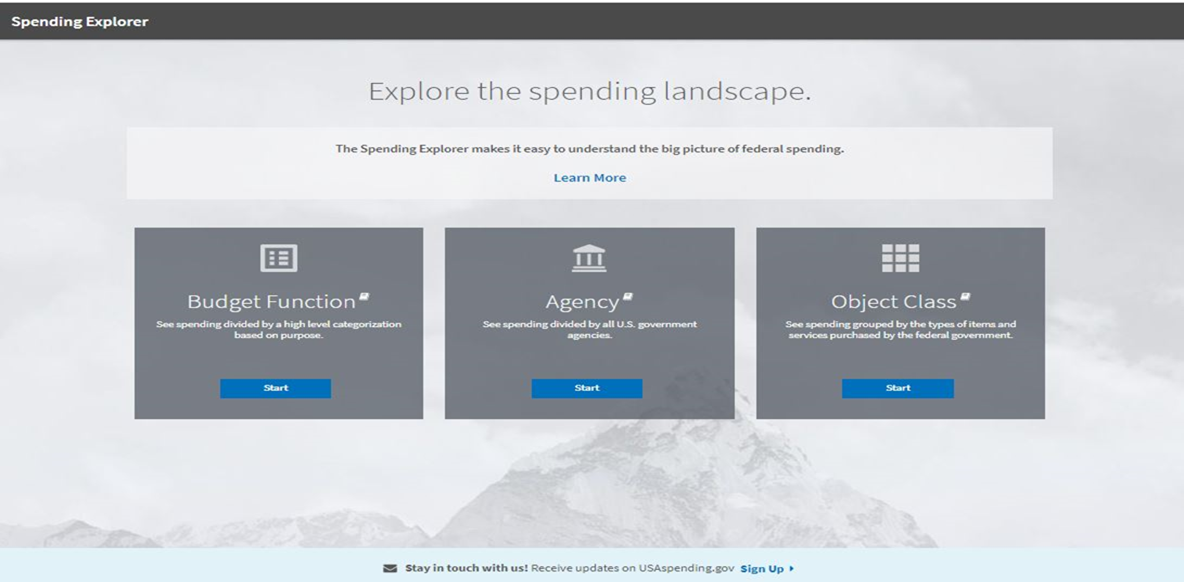 USA Spending is another tool that can be used for conducting marketing analysis.  It is a government source for data on federal grants, contracts, loans, and other financial assistance.
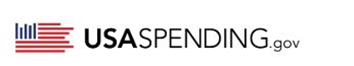 www.usaspending.gov
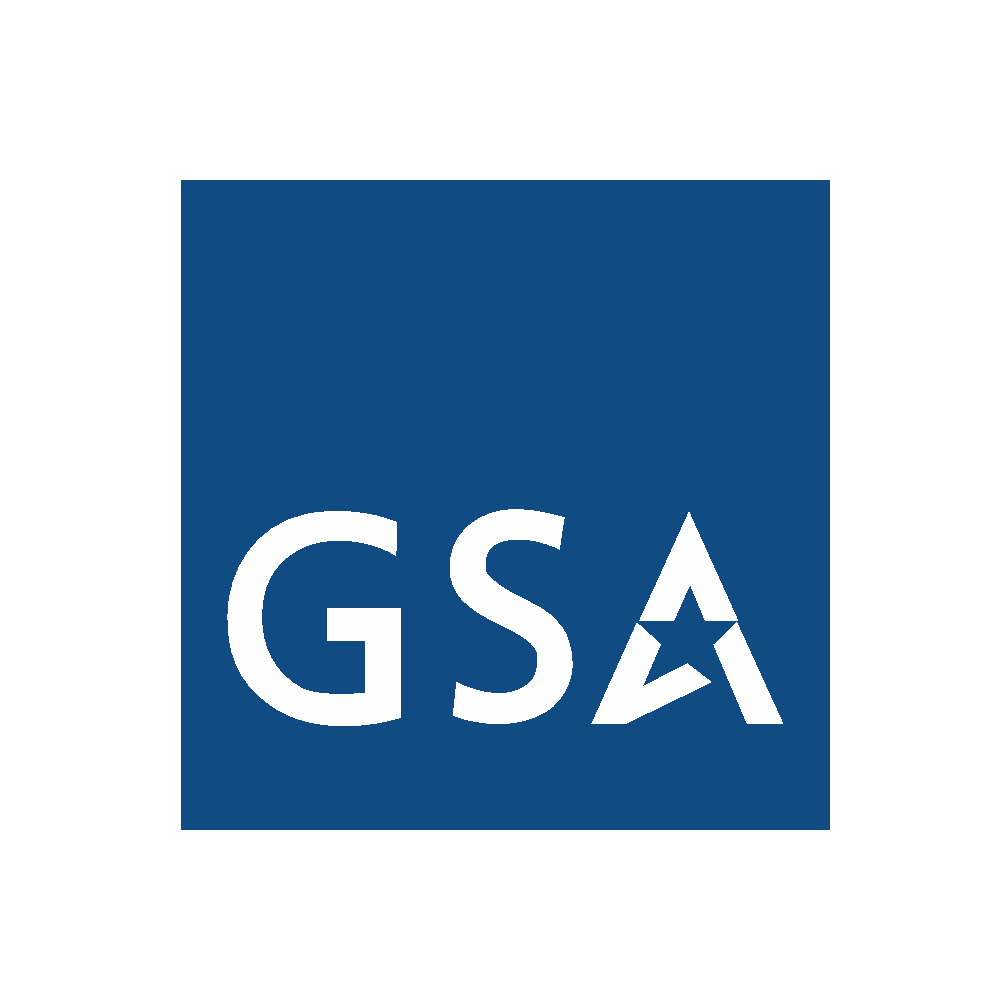 Forecast of Contracting Opportunities
Background:
How to Access the Forecast Tool:
Focuses on acquisition planning and increases awareness of potential prime and subcontracting opportunities.

The goal is to help both GSA buyers and vendors easily communicate around potential contracting opportunities.

The tool includes information for GSA, Department of Interior, Department of Labor, U.S. Small Business Administration (SBA), and U.S. Office of Personnel Management (OPM)

Forecast Website Access: 
https://acquisitiongateway.gov/

https://www.fbf.gov
      (GSA, SBA, OPM, Dept. of Labor and Dept. of Interior)

https://www.acquisition.gov/procurement-forecasts 
         (All Federal Agencies Forecast of Contracting Opportunities)
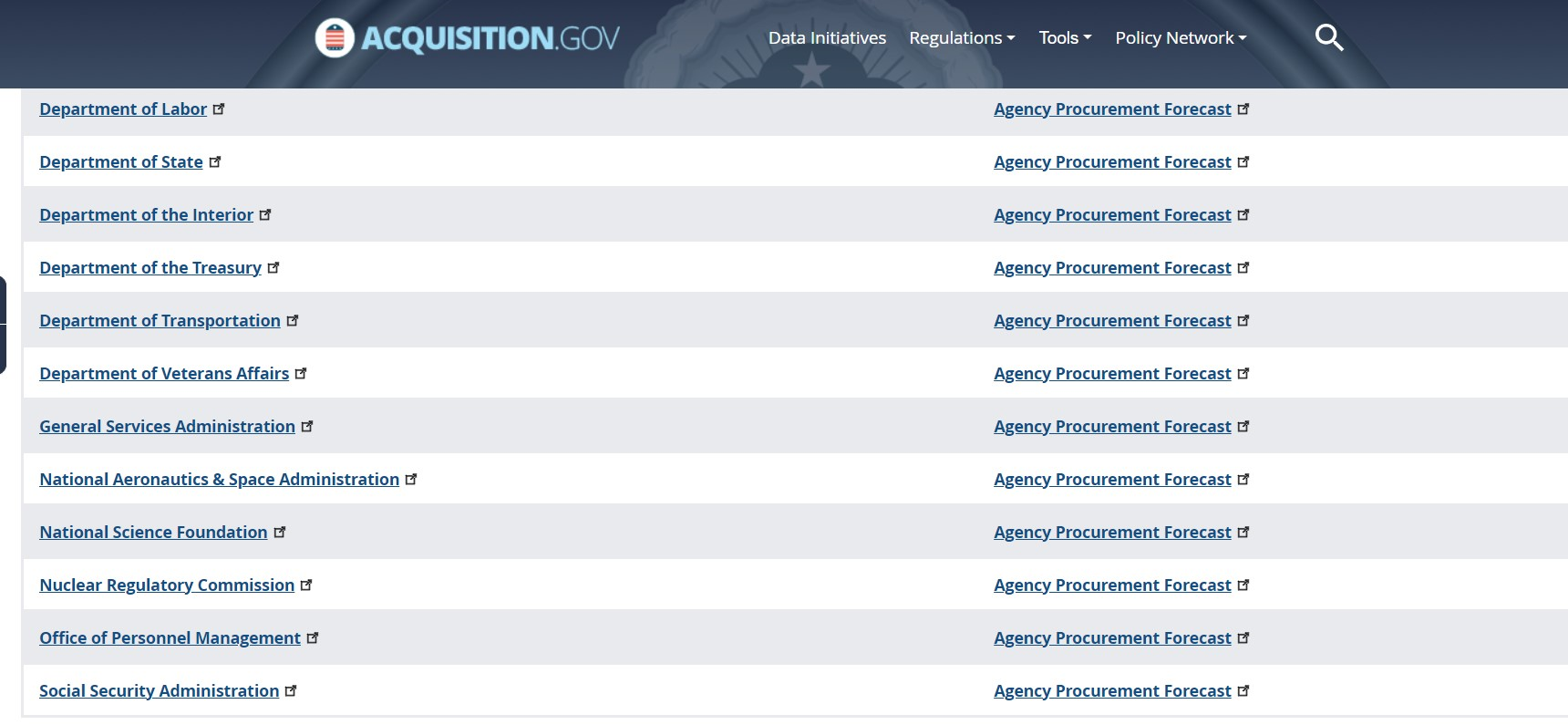 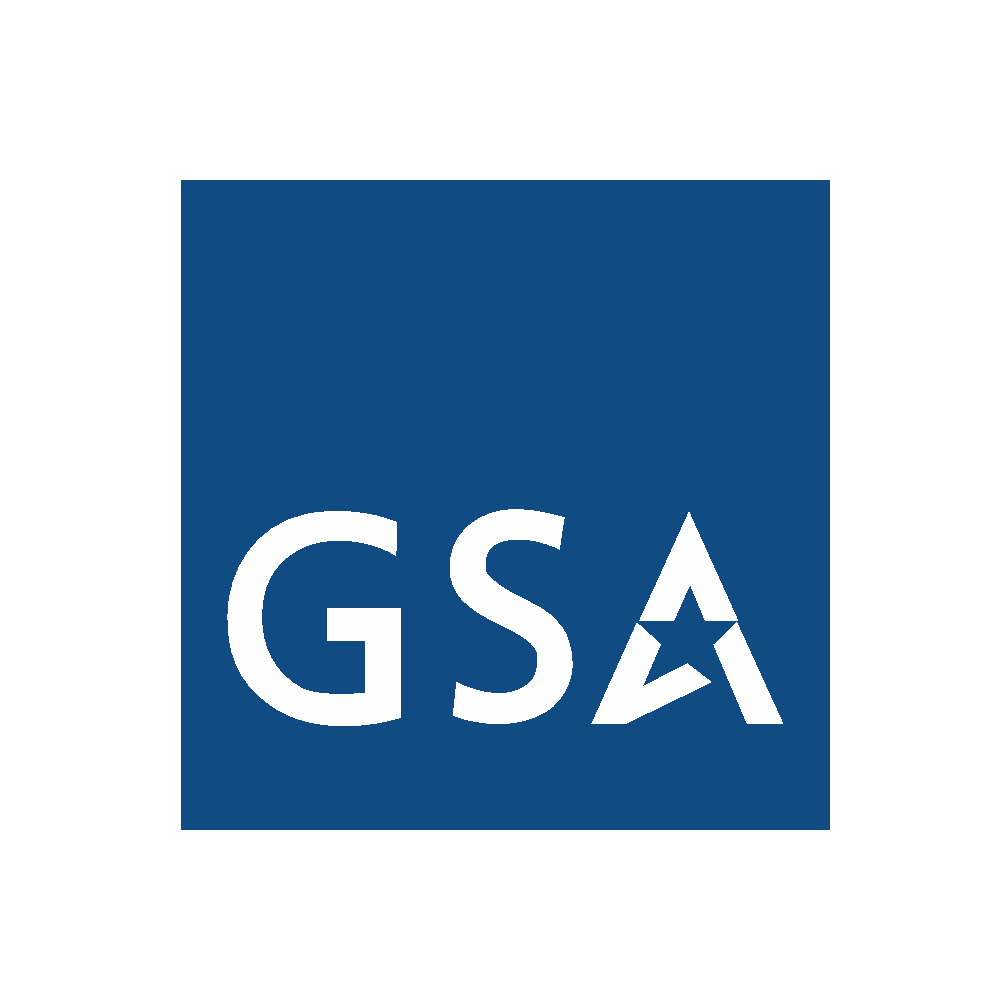 Forecast of Contracting Opportunities (Cont.)
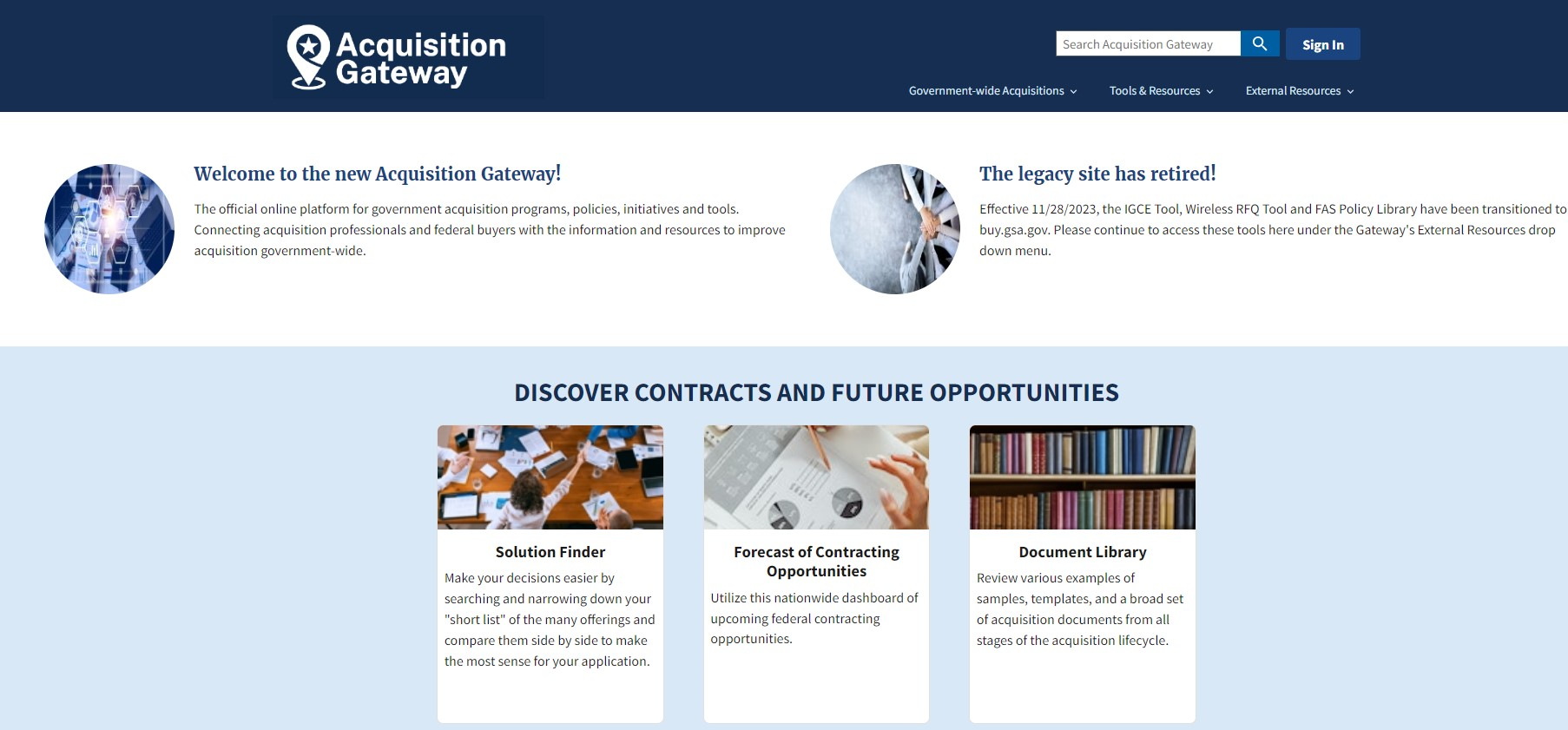 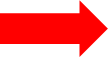 https://acquisitiongateway.gov/
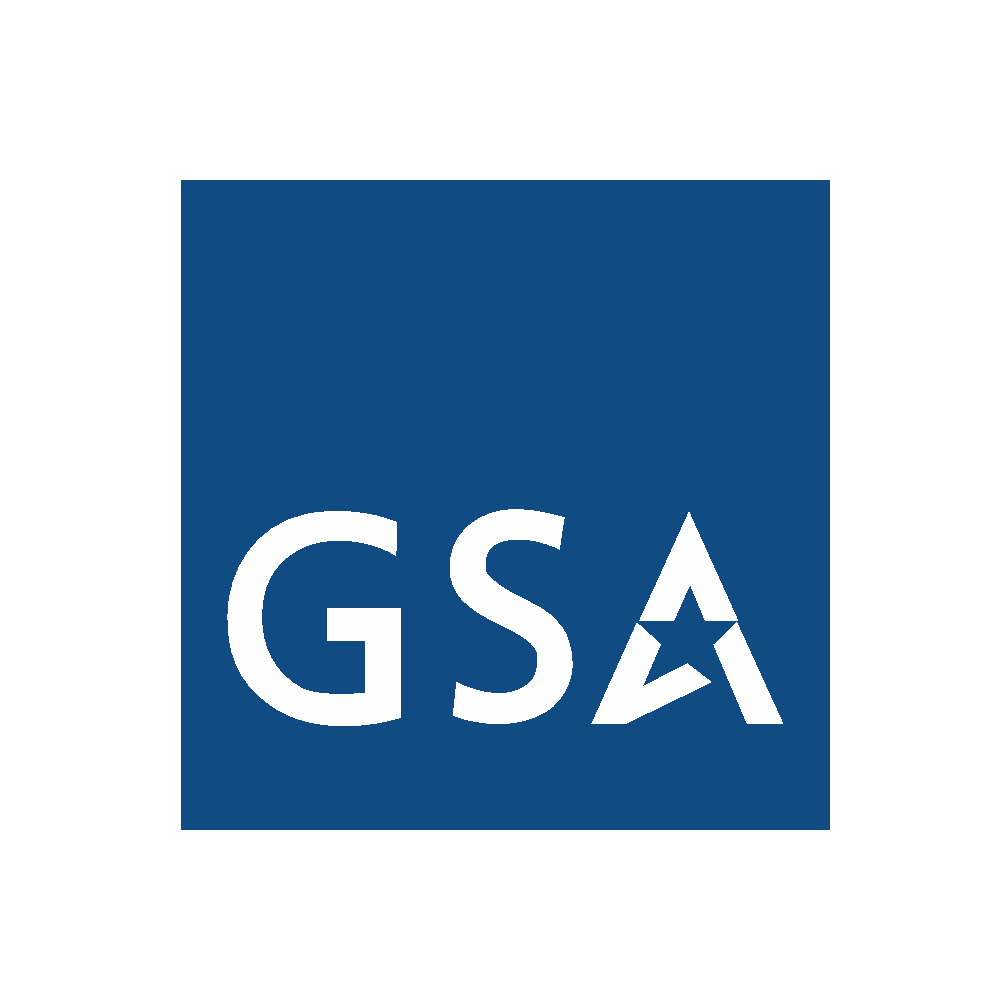 Forecast of Contracting Opportunities (Cont.)
Download to Excel
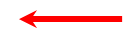 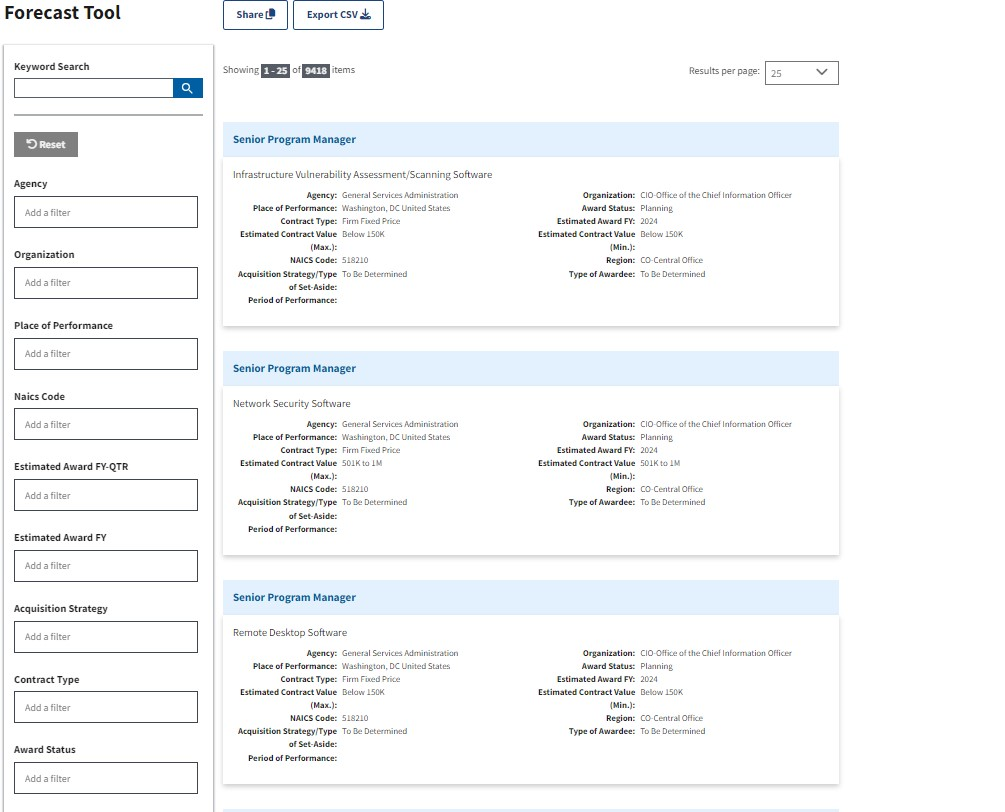 Filter Options
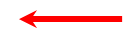 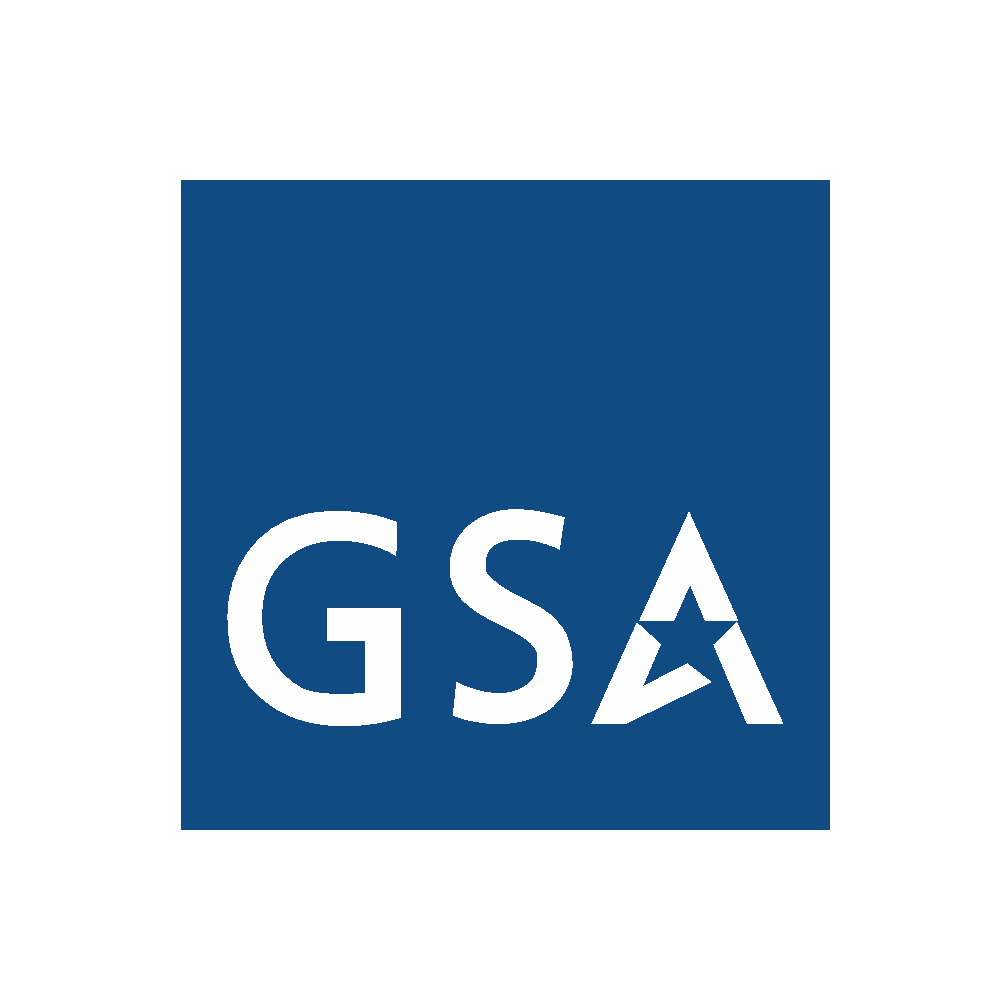 Forecast of Contracting Opportunities (Cont.)
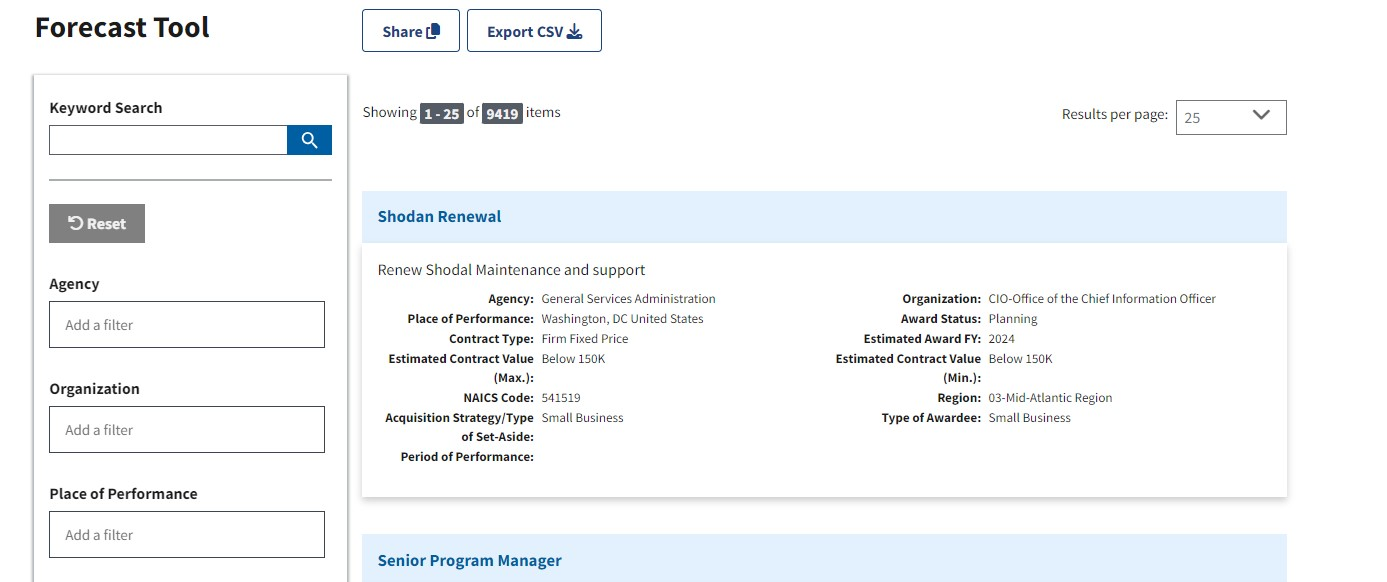 Search for opportunities related to your key terms
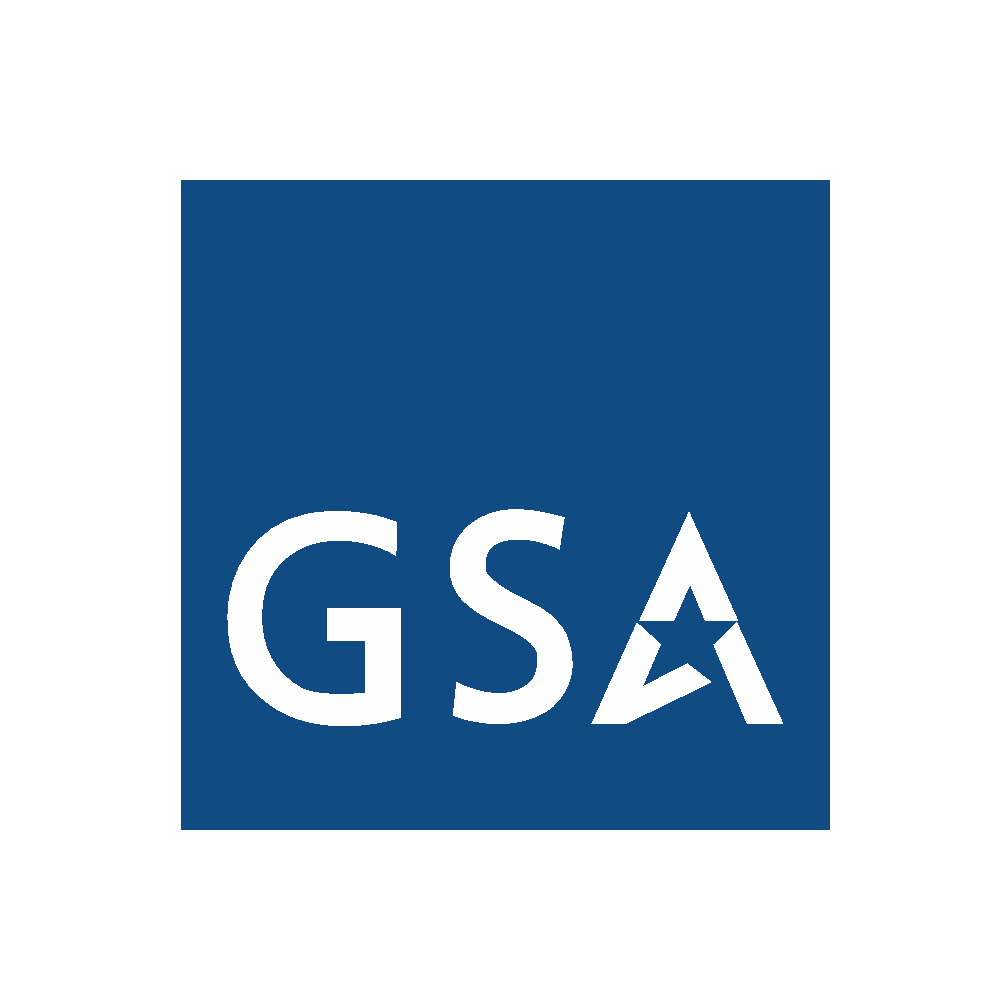 Forecast of Contracting Opportunities (Cont.)
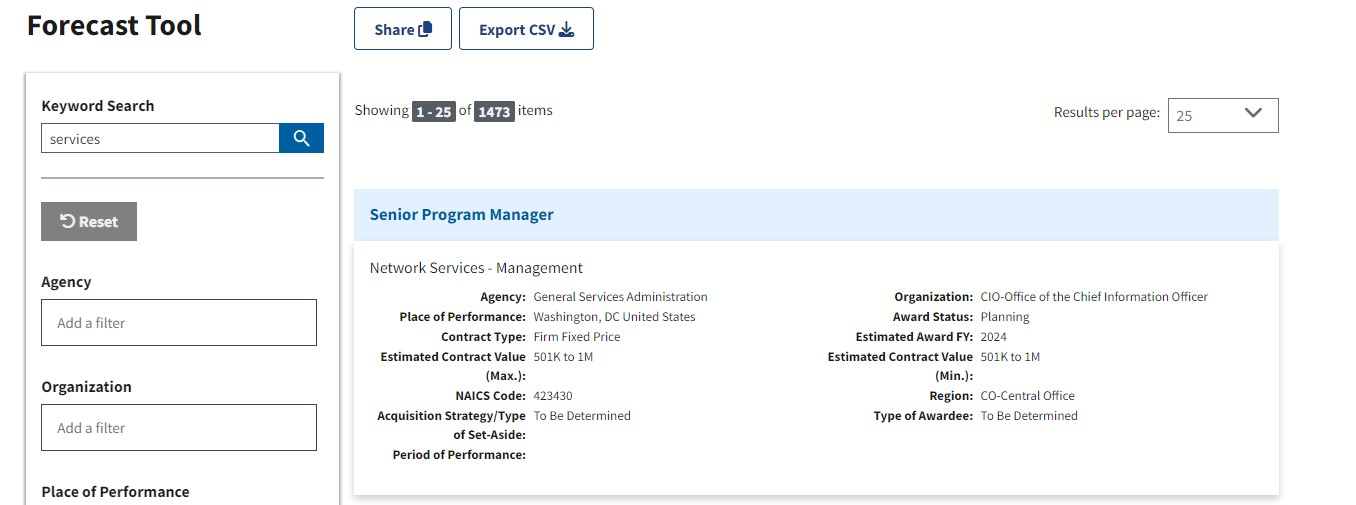 See how many results are available
View applied search term
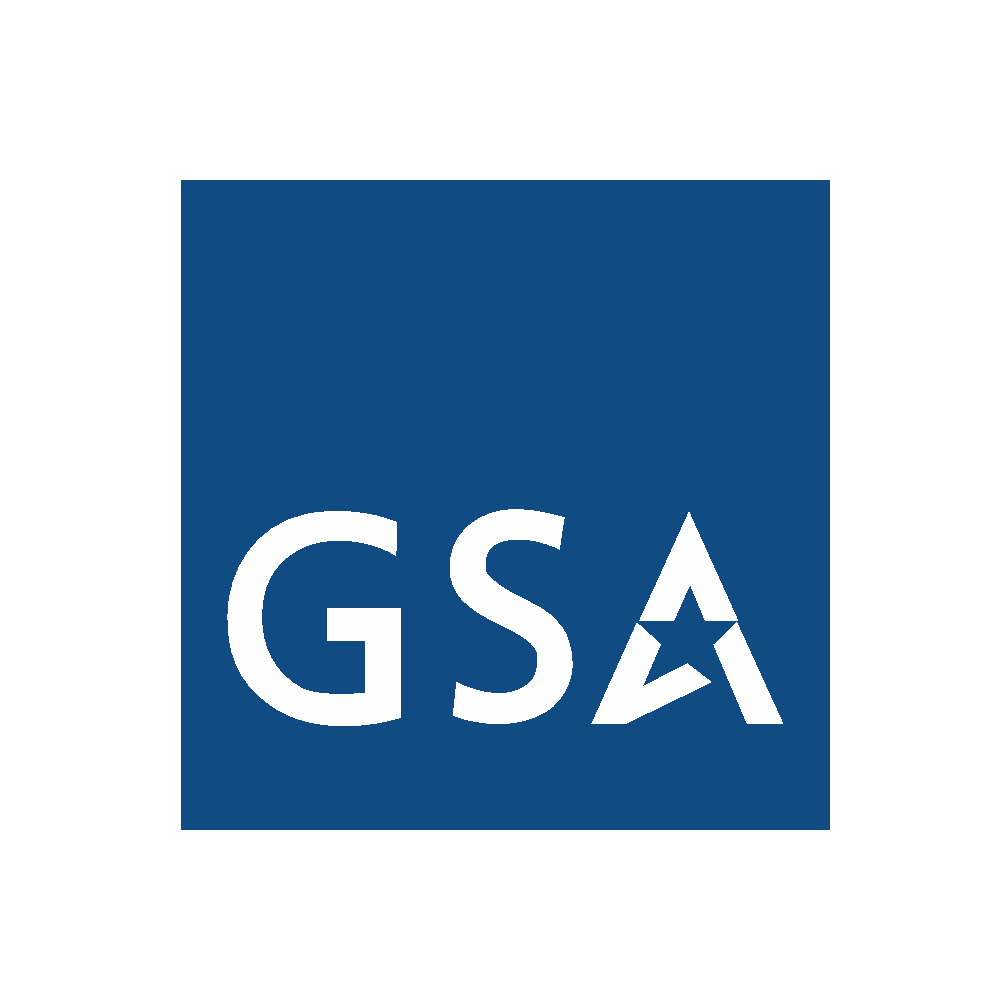 Forecast of Contracting Opportunities (Cont.)
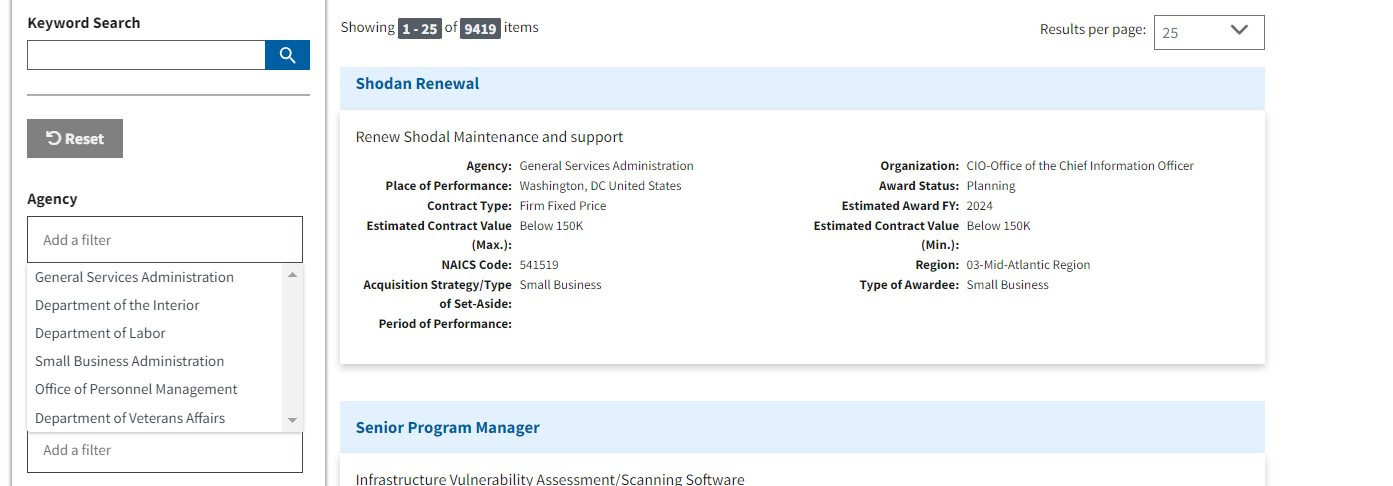 Add another filter by Agency
6 Agencies Forecasts listed
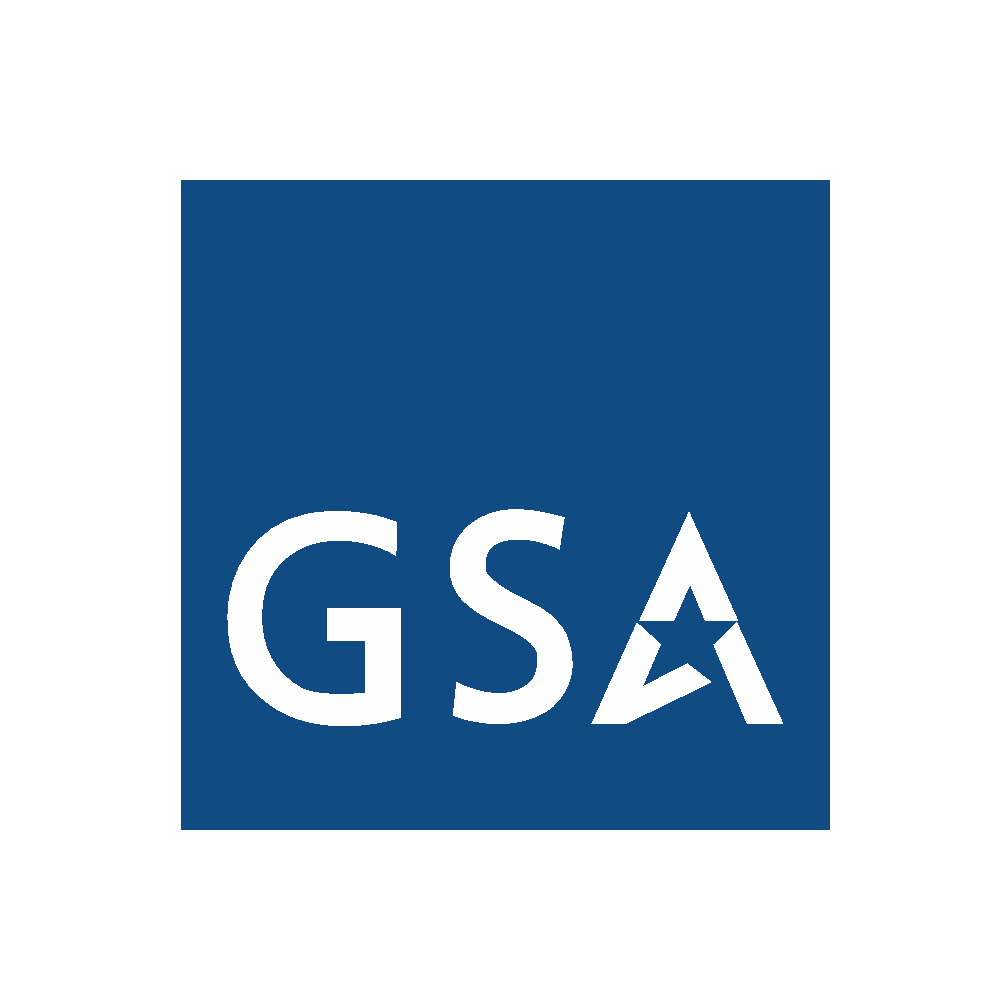 Forecast of Contracting Opportunities (Cont.)
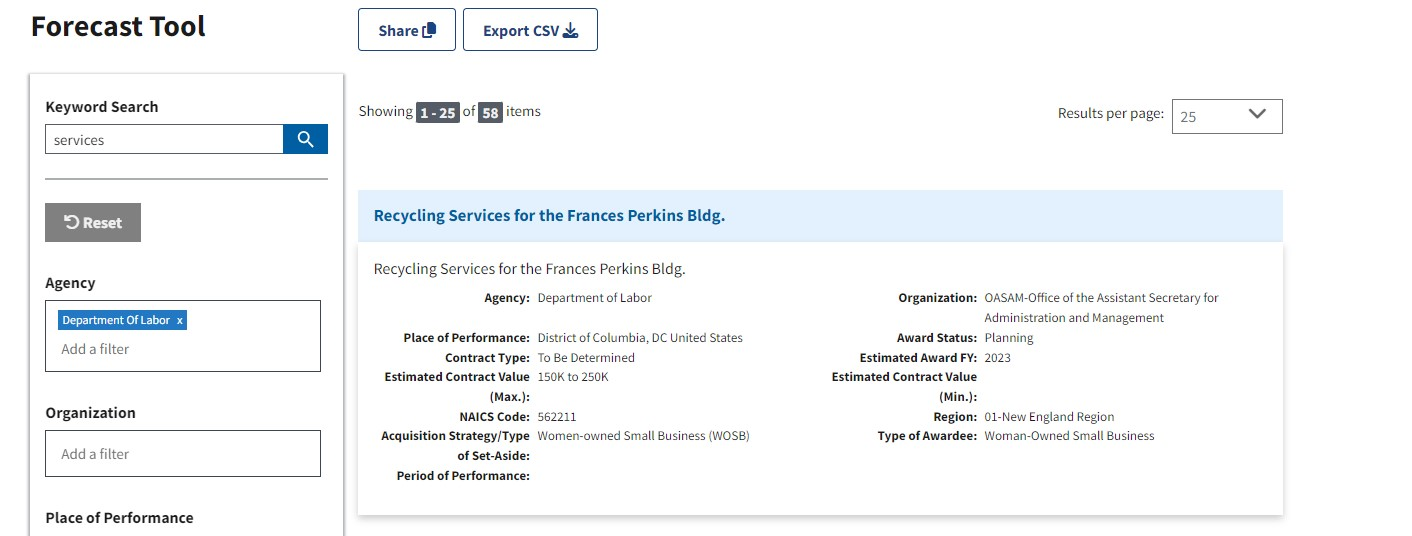 Opportunities by Agency
Agency Selected
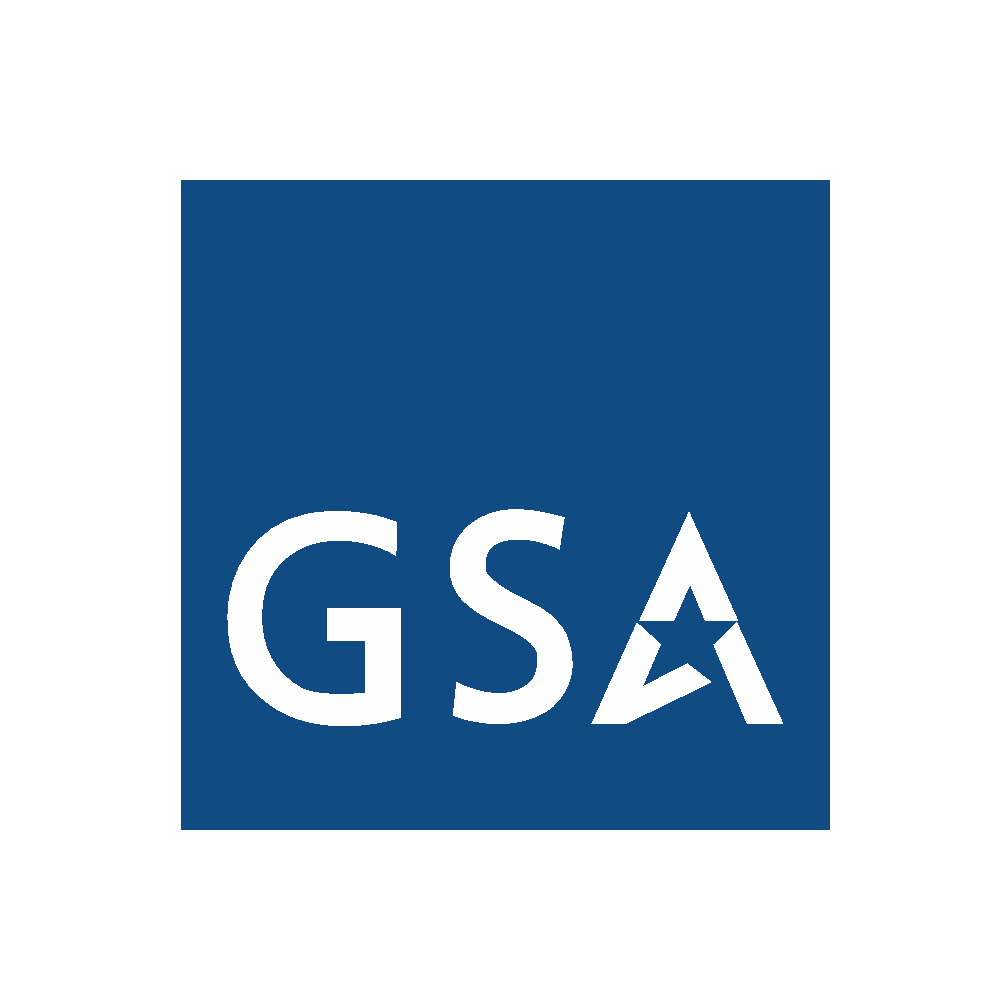 Forecast of Contracting Opportunities (Cont.)
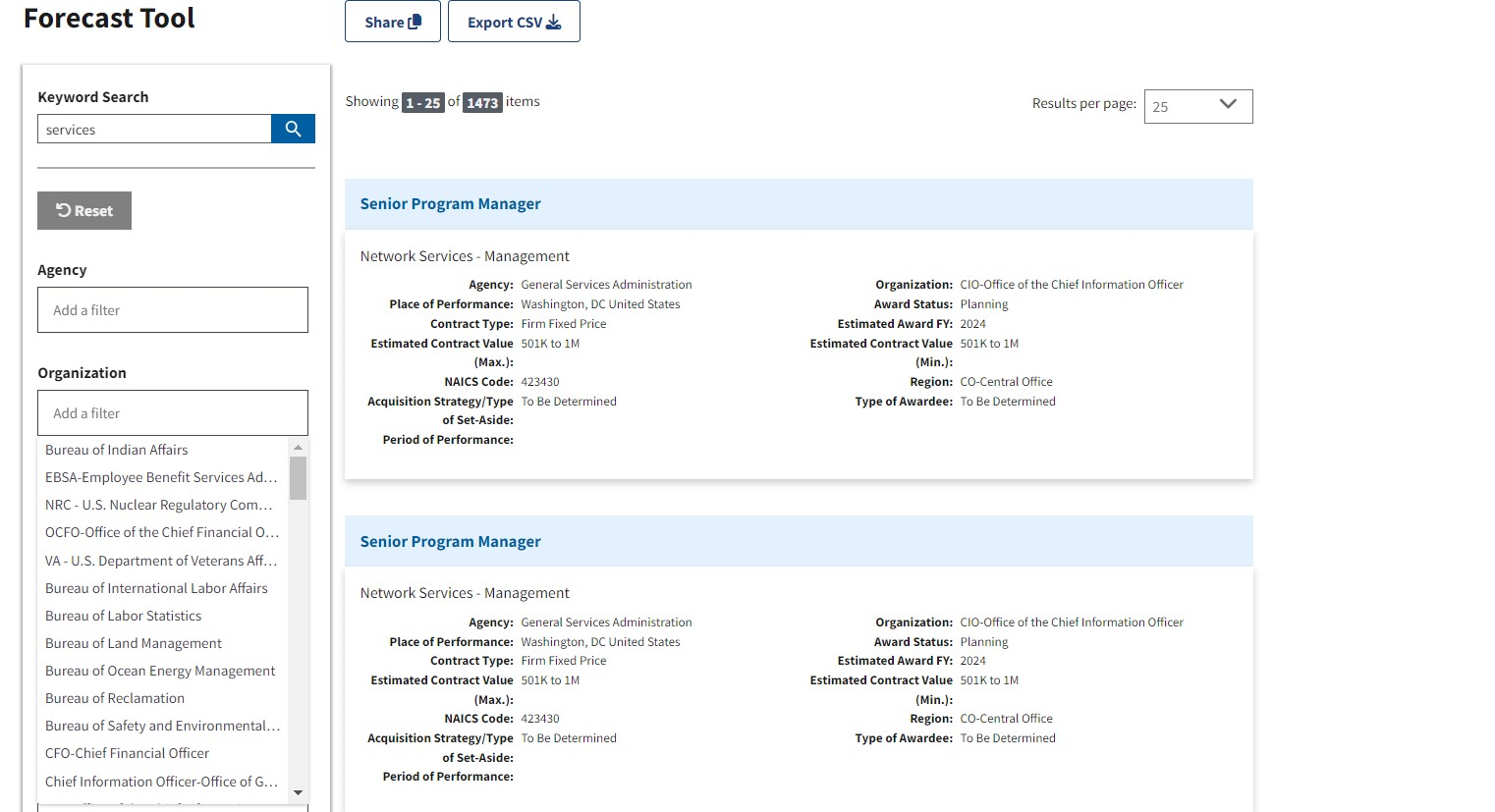 Add another filter by Organization
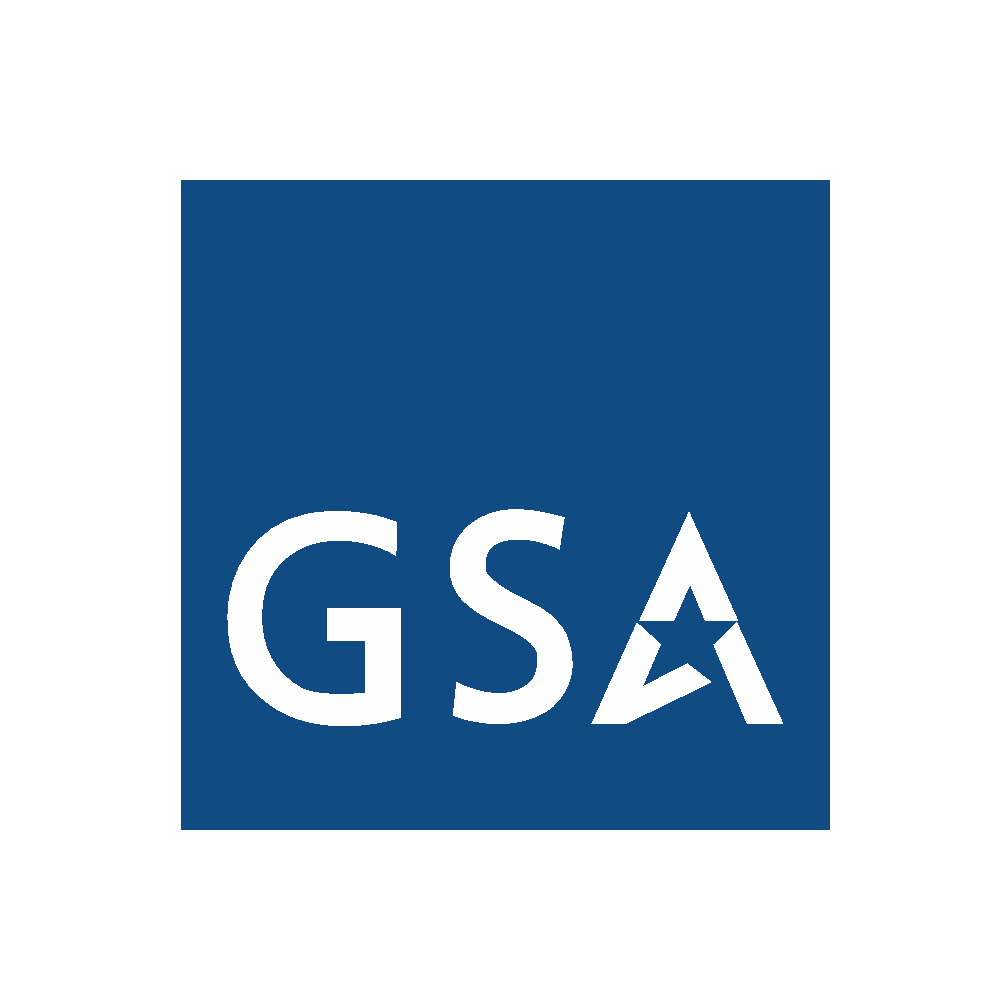 Forecast of Contracting Opportunities (Cont.)
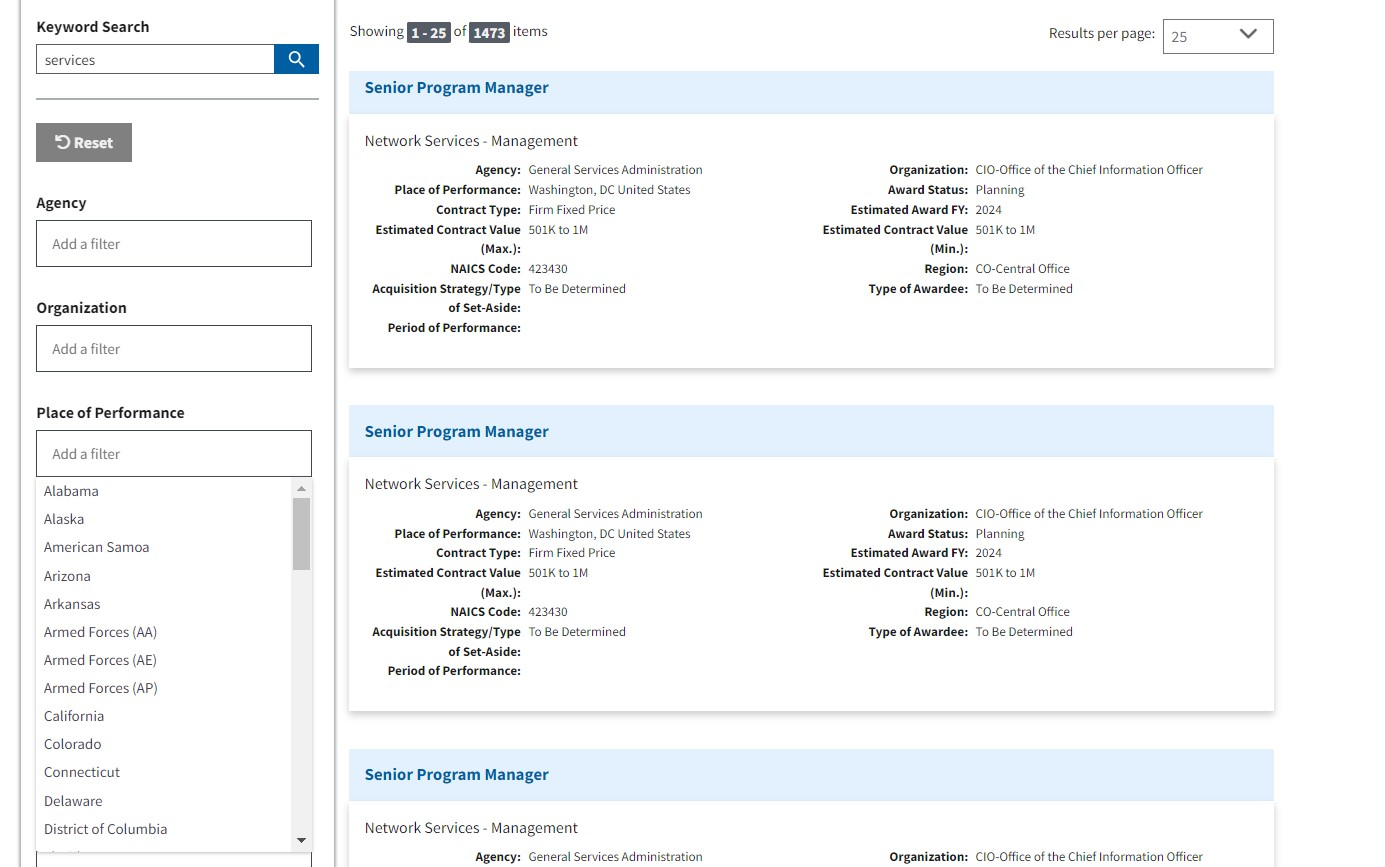 Add another filter by State
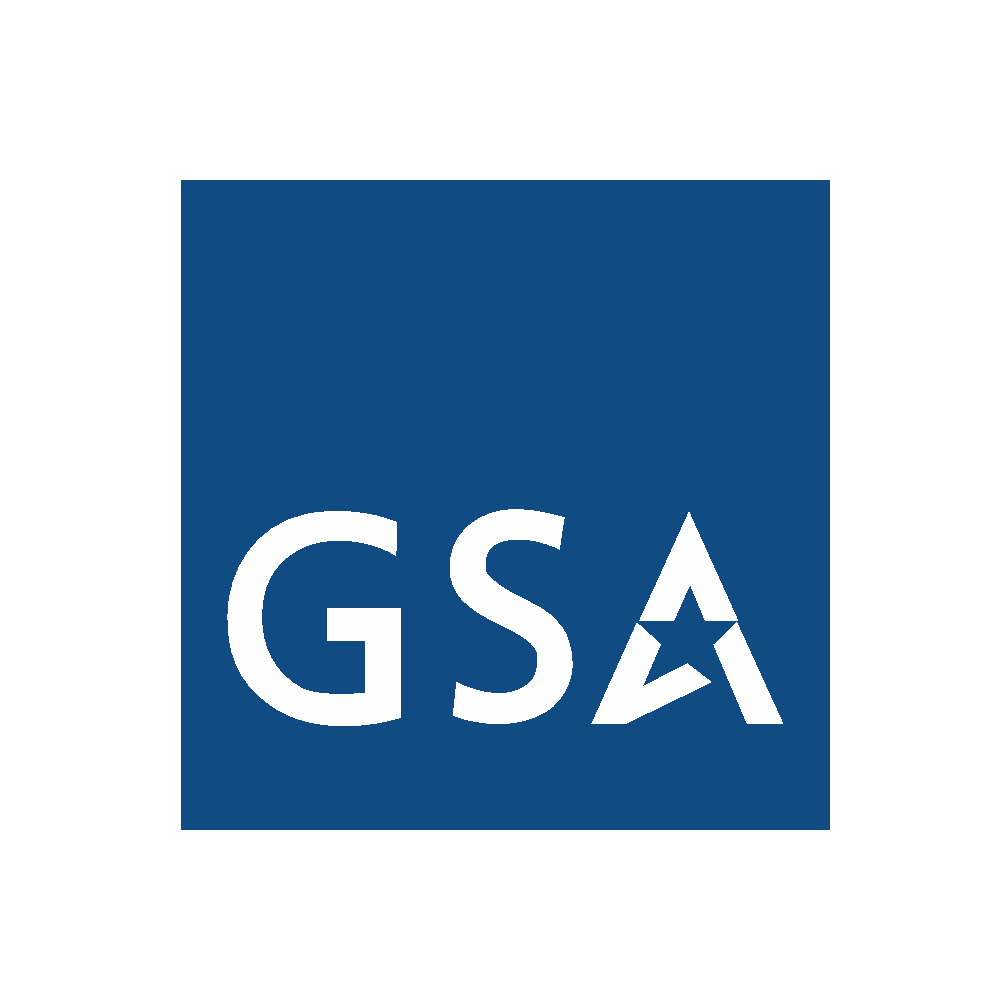 Forecast of Contracting Opportunities (Cont.)
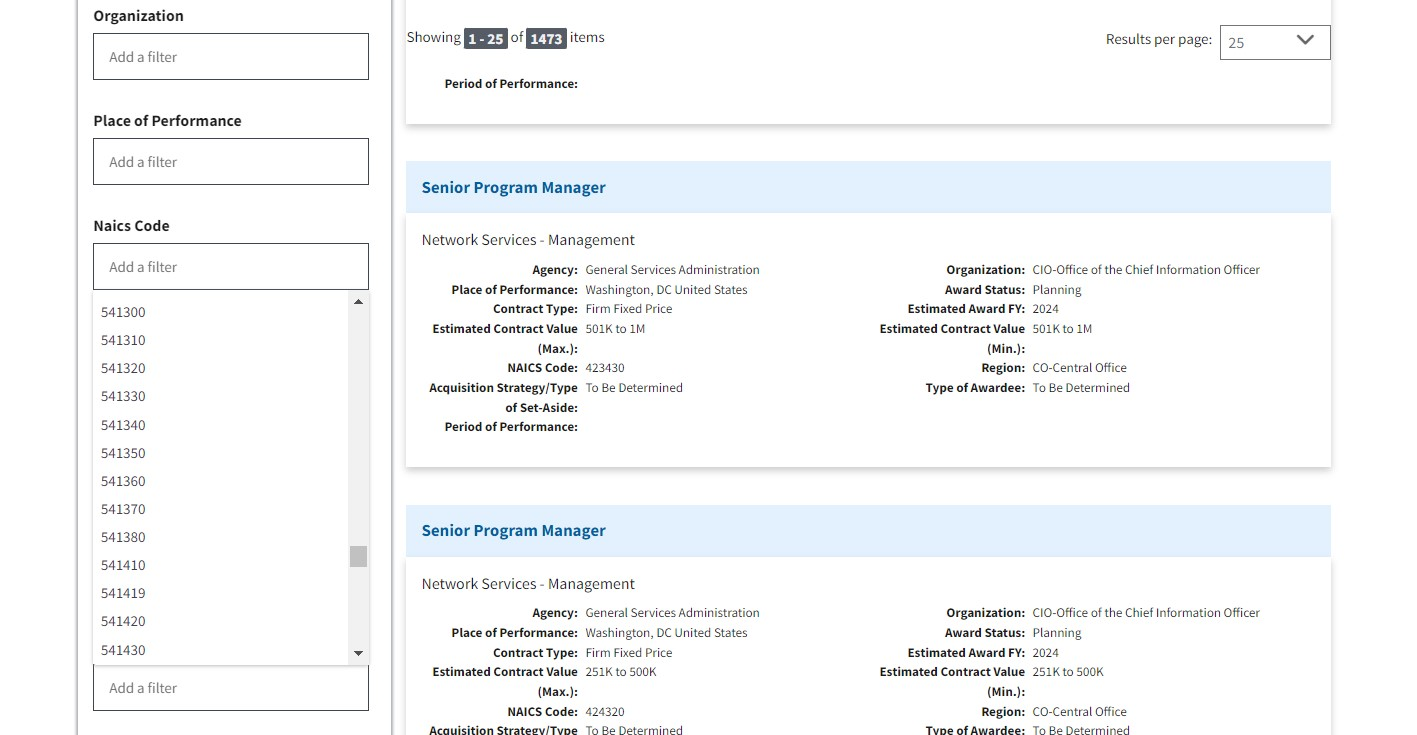 Add another filter by NAICS
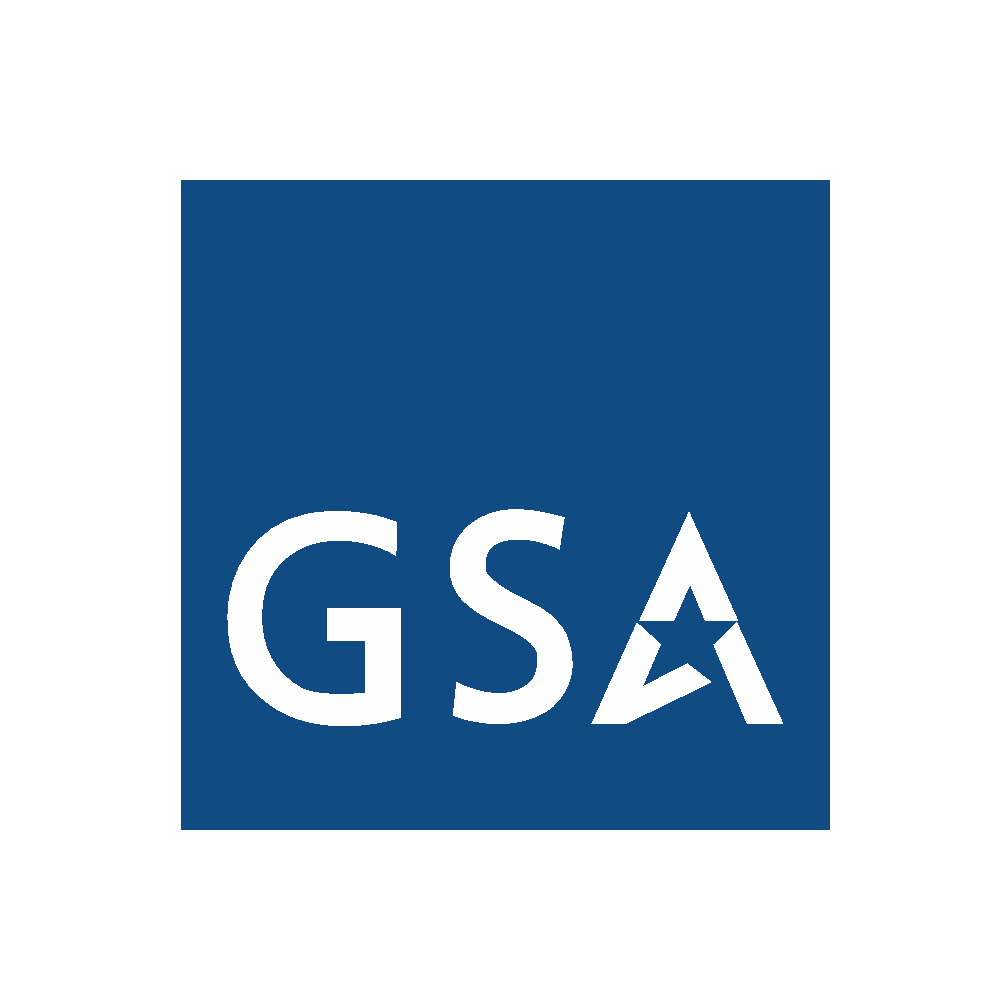 Forecast of Contracting Opportunities (Cont.)
Download to Excel
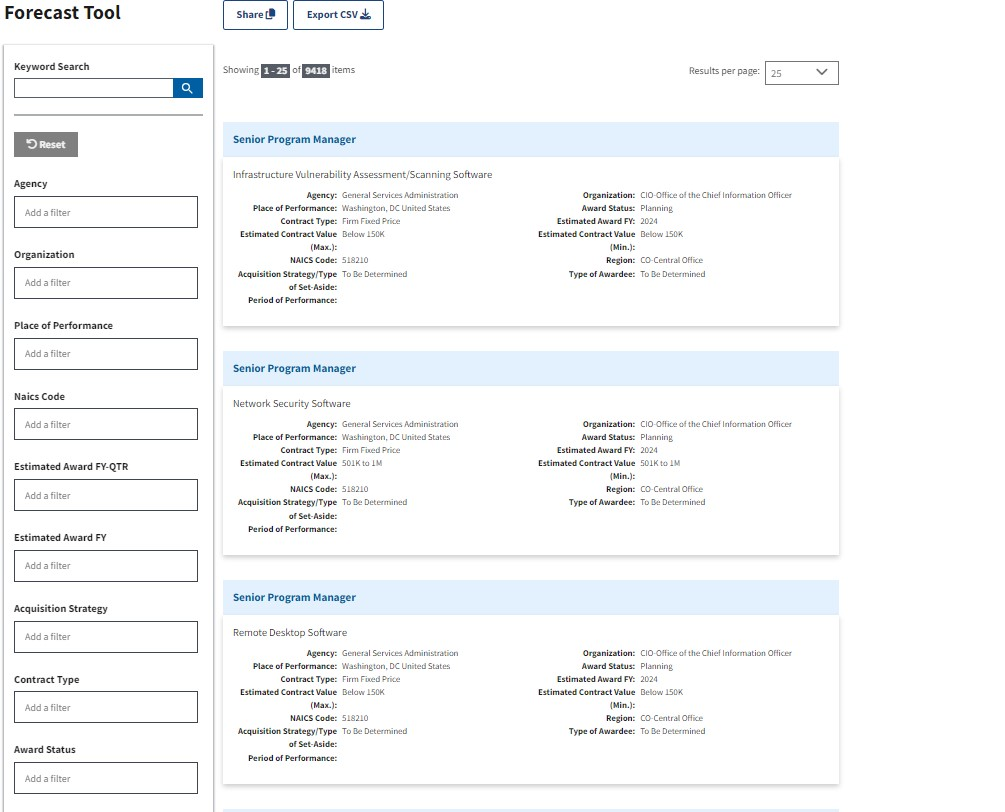 Add another filter by Fiscal Quarter or Year
Add another filter by Acquisition Strategy
Add another filter by Contract Type
Add another filter by Award Status
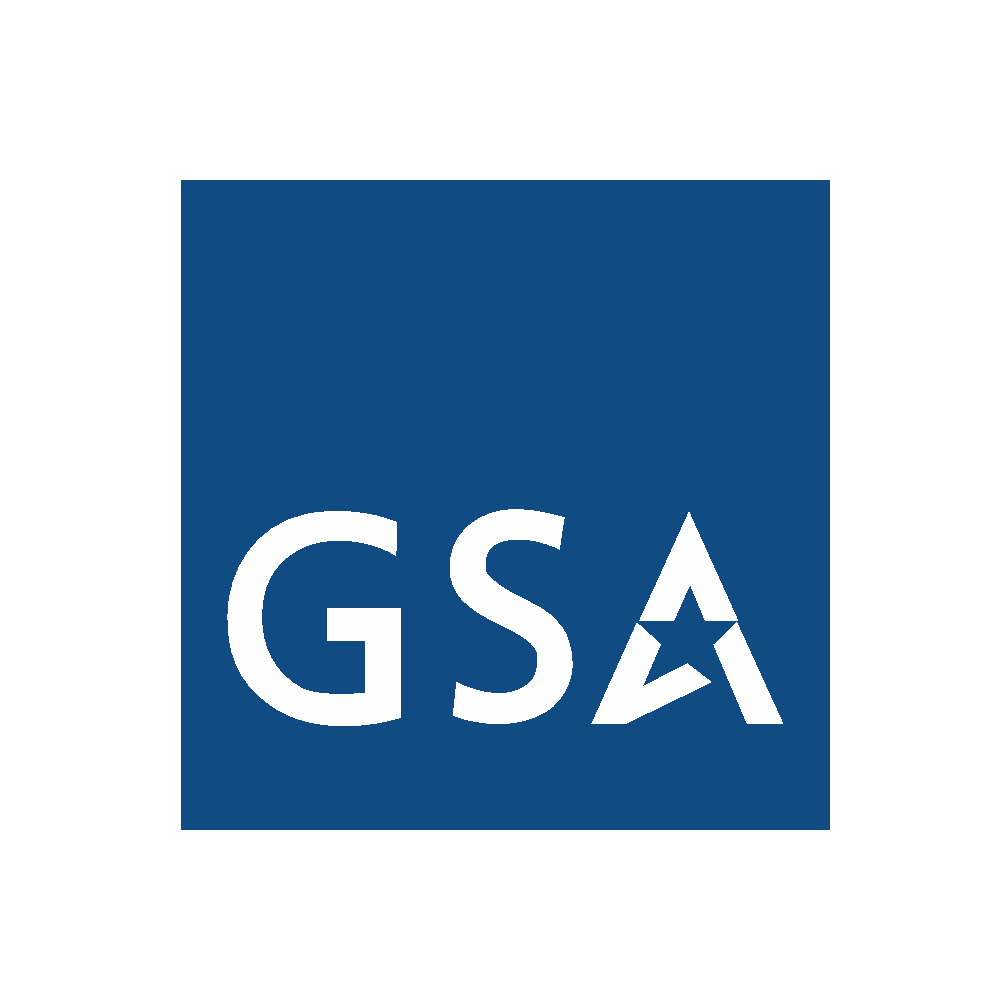 Forecast of Contracting Opportunities (Cont.)
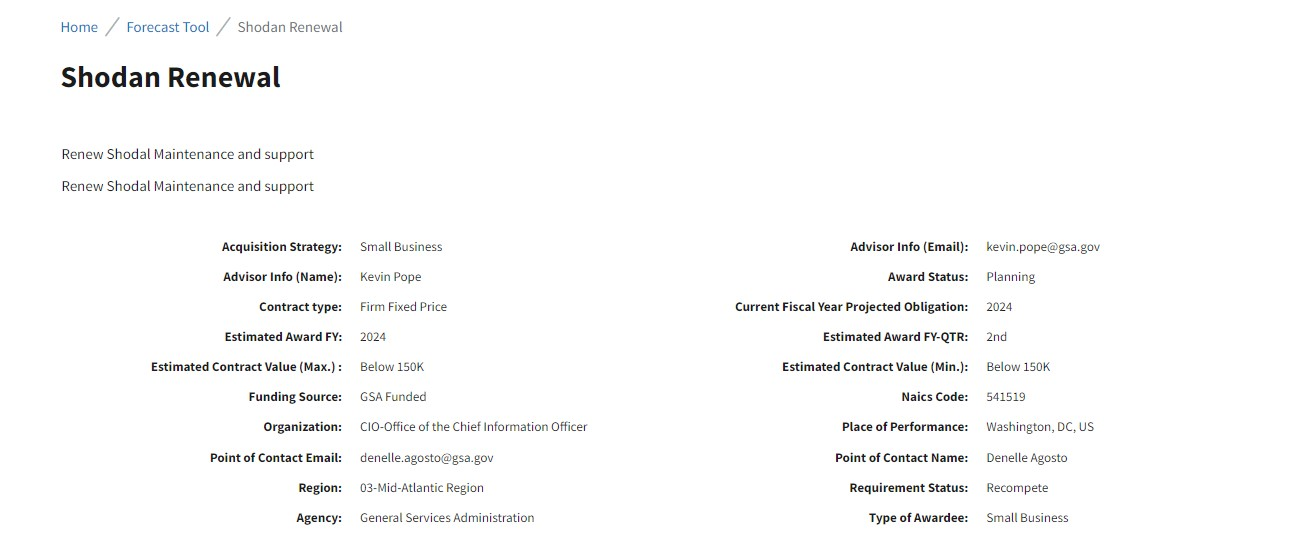 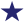 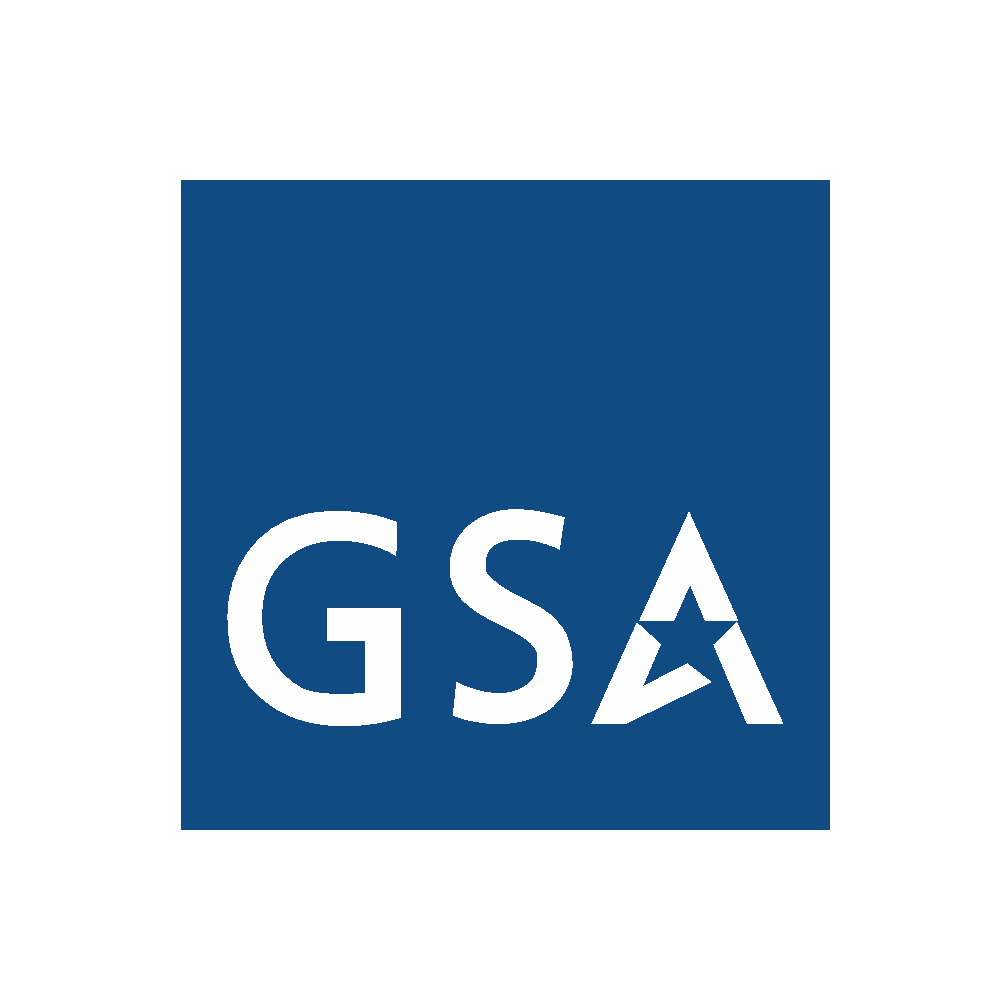 Forecast of Contracting Opportunities (Cont.)
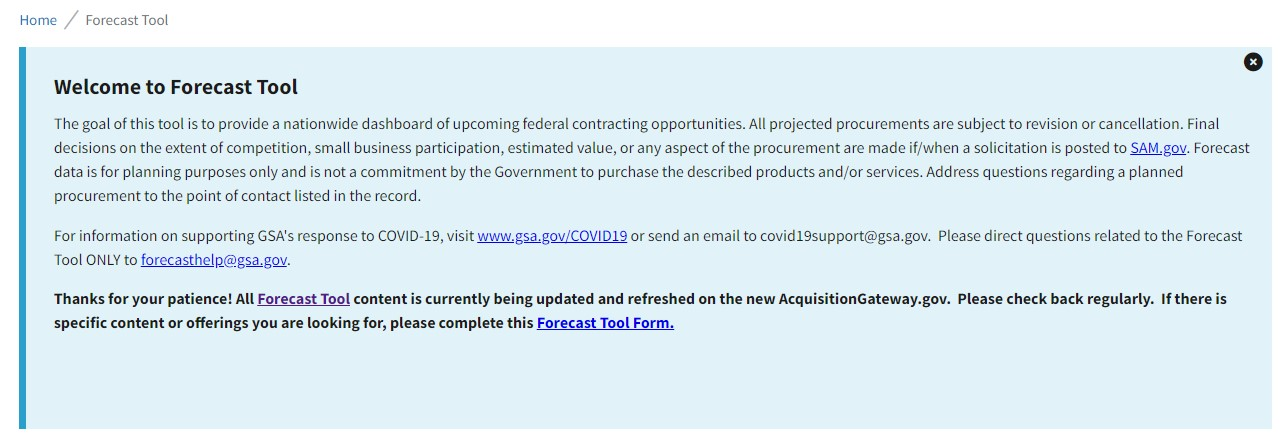 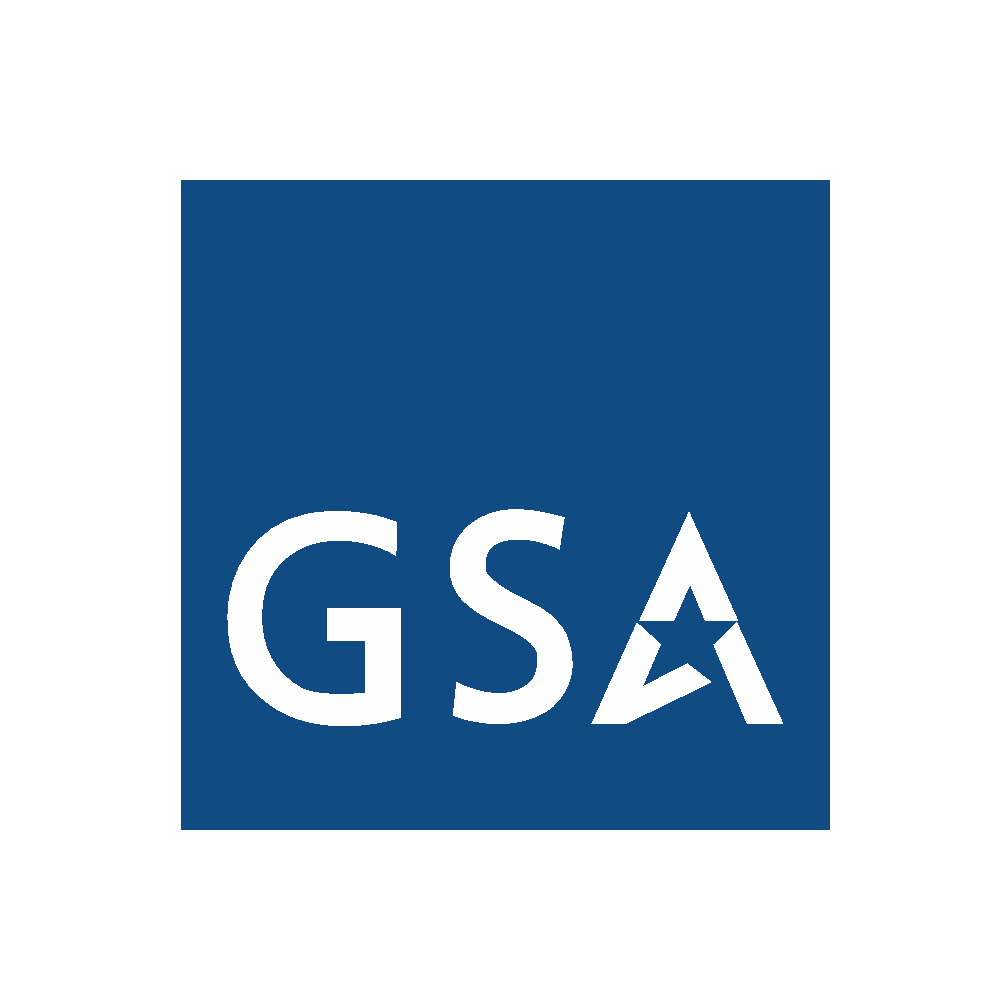 GSA Guidance on Section 889: Supply Chain Security
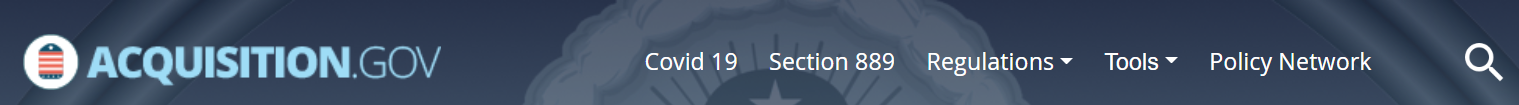 In order to combat the national security and intellectual property threats that face the United States, Section 889(a)(1)(A) of the John S. McCain National Defense Authorization Act for Fiscal Year 2019 (the NDAA) prohibits the Federal Government from procuring or obtaining, or extending or renewing a contract to procure or obtain, “any equipment, system, or service that uses covered telecommunications equipment or services as a substantial or essential component of any system, or as critical technology as part of any system.”

Prohibiting contractors from providing covered telecommunications equipment or services unless the agency confirms that an exception applies or a waiver is granted; 

Requiring every offeror for a contract or order to represent whether or not it will provide covered telecommunications equipment or services as part of its offer and, if so, to furnish additional detail about the covered equipment or services; and 

Mandating that contractors report any covered equipment or services if discovered during the course of contract performance.
https://www.acquisition.gov
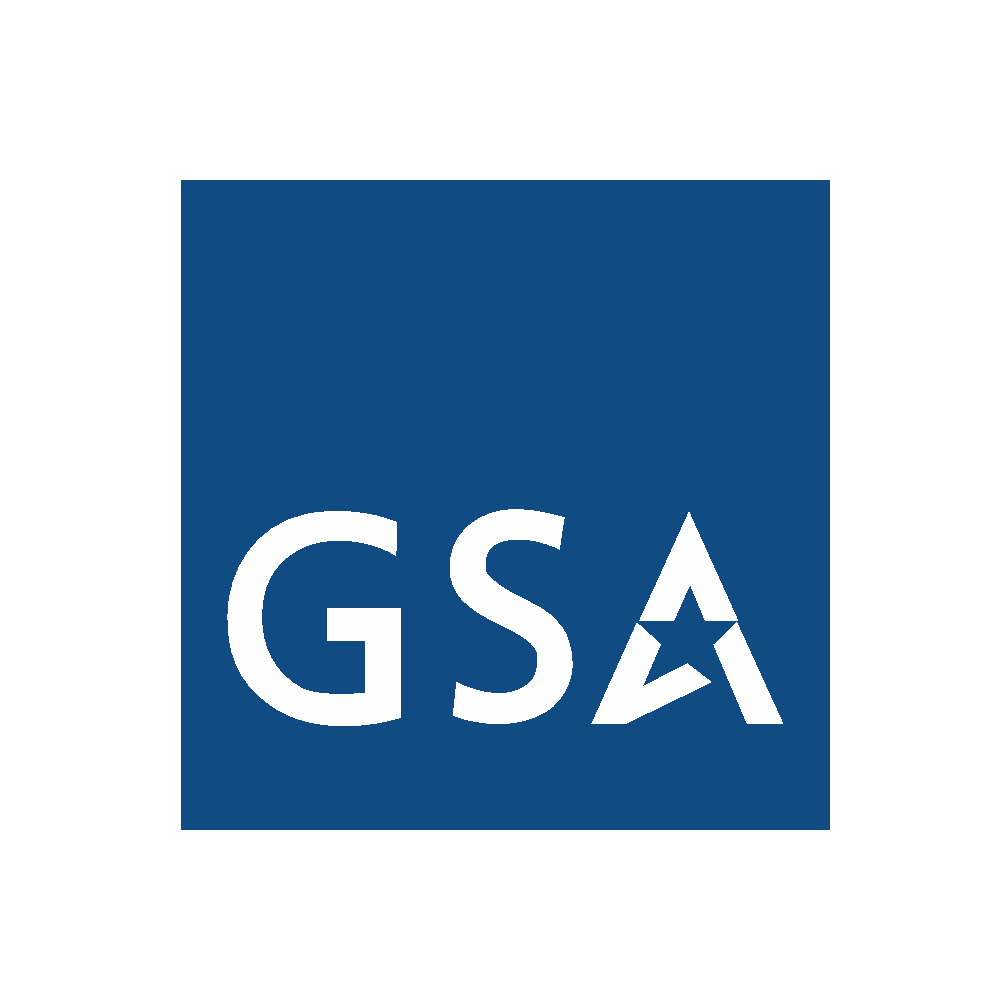 GSA Guidance on Section 889: Supply Chain Security
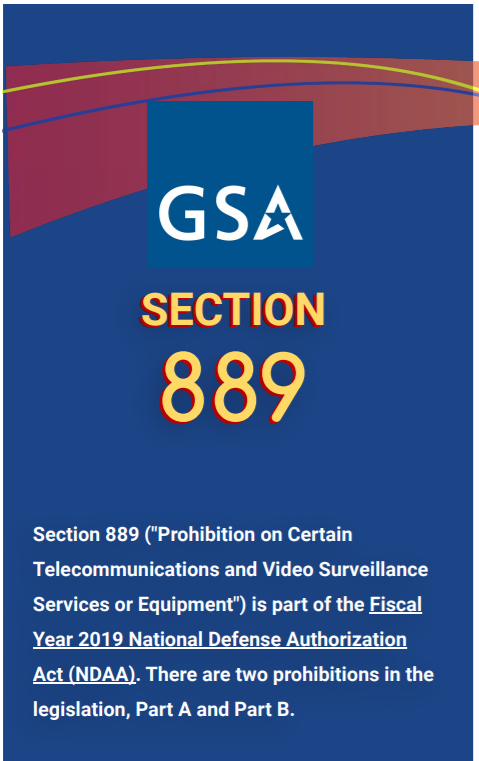 Effective August 13, 2019, the Government cannot obtain (through a contractor or other instrument) certain telecommunications equipment or services produced by the following companies and their subsidiaries and affiliates:

Huawei Technologies Company
ZTE Corporation
Hytera Communications Corporation
Hangzhou Hikvision Digital Technology Company
Dahua Technology Company
And any subsidiaries or affiliates of the listed companies.

-889 Part B is effective August 13, 2020; the Government cannot contract with an entity that uses these telecommunications   
 equipment or services.

-889 Part B applies to every sector: (automotive, banking, building services, construction, general supplies and services, etc.) 

No matter what your company makes or sells, as of August 13, 2020, any technology your company uses must be checked to ensure that it does not include banned components.
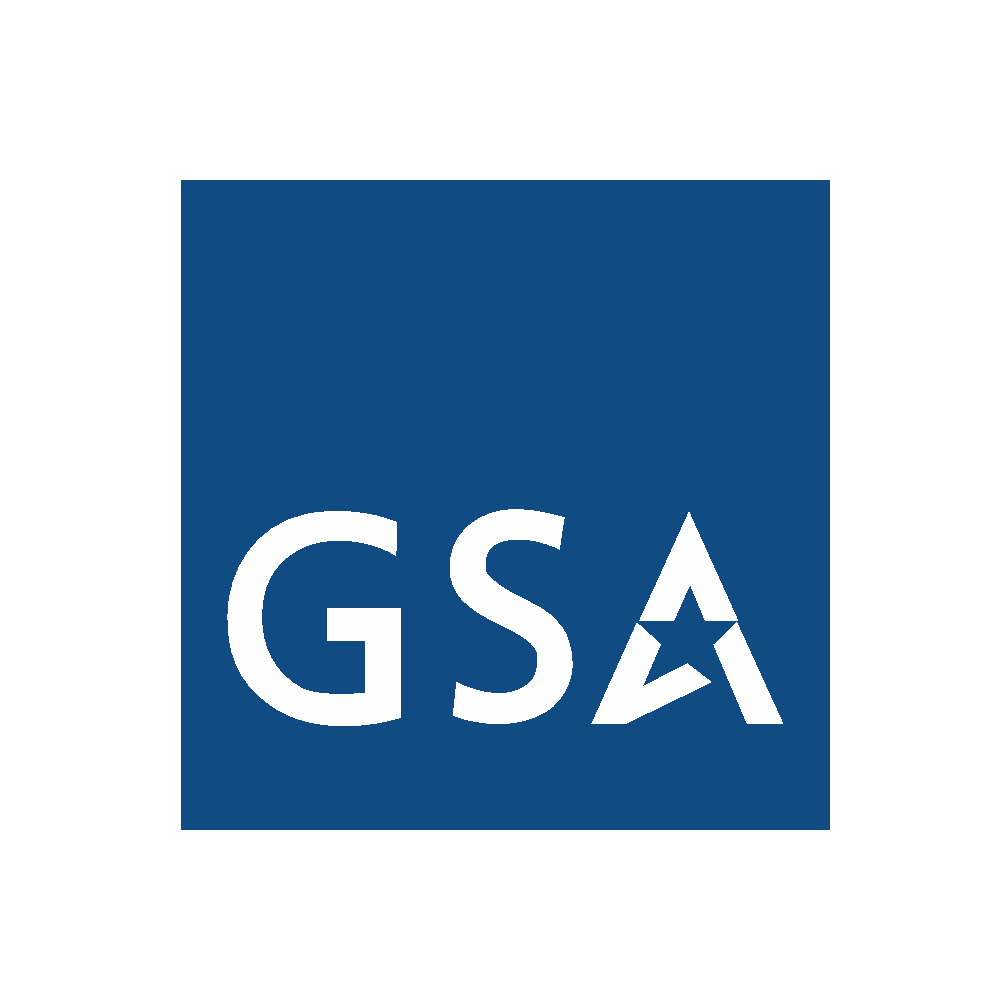 SMALL BUSINESS RESOURCES
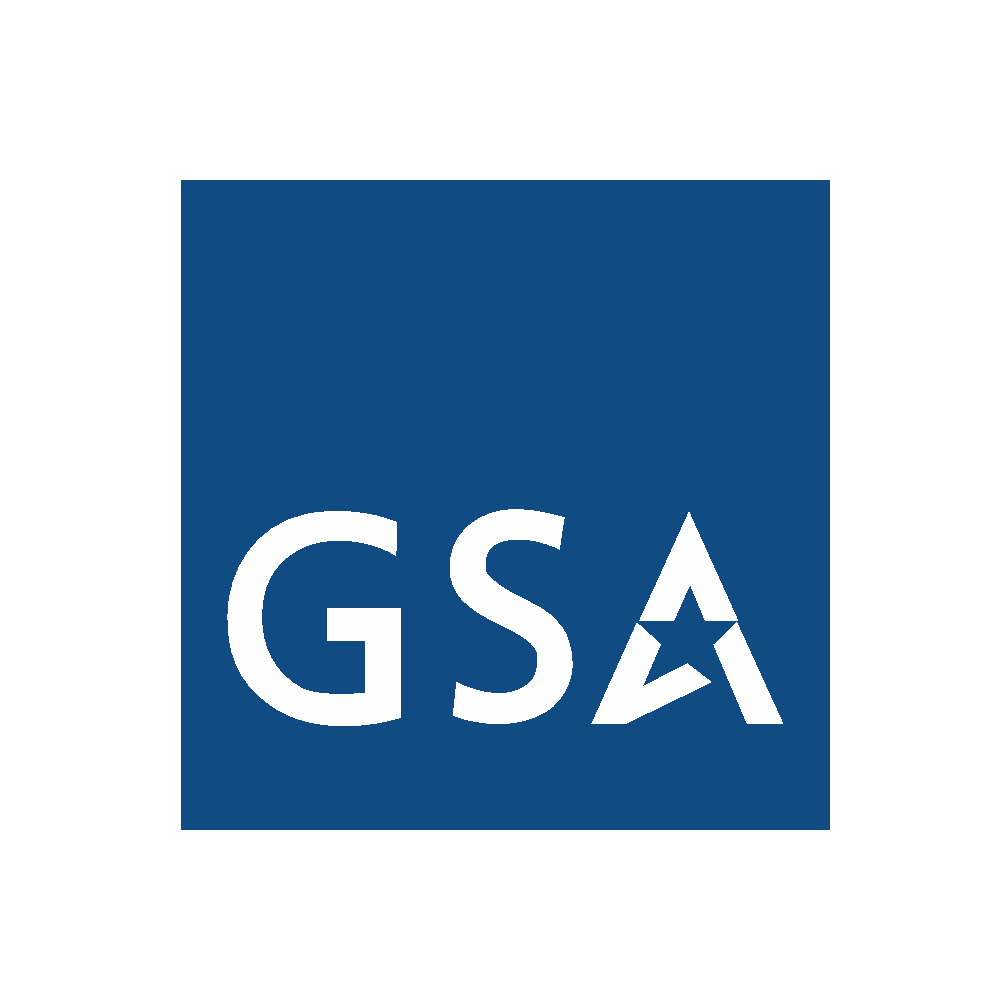 SMALL BUSINESS RESOURCES  (Cont.)
BEWARE OF SCAMS
No charge to apply
Free help from SBA resource partners
SBA will not contact you first 
SBA will not solicit you for your tax ID number, SSN, or banking information
Beware of anyone who contacts you first, wants your private information, says you need to pay them, or tells you they can get you a loan
Please check with your local SBA office representative if you think you’ve been scammed or want to check anything out
SCAMS AND FRAUD RESOURCES

Department of Health and Human Services warns about Medicare scams
Federal Deposit Insurance Corporation warns consumers about potential scams
Social Security Administration warns Americans about fraudulent letters threatening the suspension of Social Security benefits
U.S. Postal Inspection Service tips for avoiding and reporting fraud
Cybersecurity and Infrastructure Security Agency (CISA) Cyber Scams:
https://www.cisa.gov/be-cyber-smart/common-scams
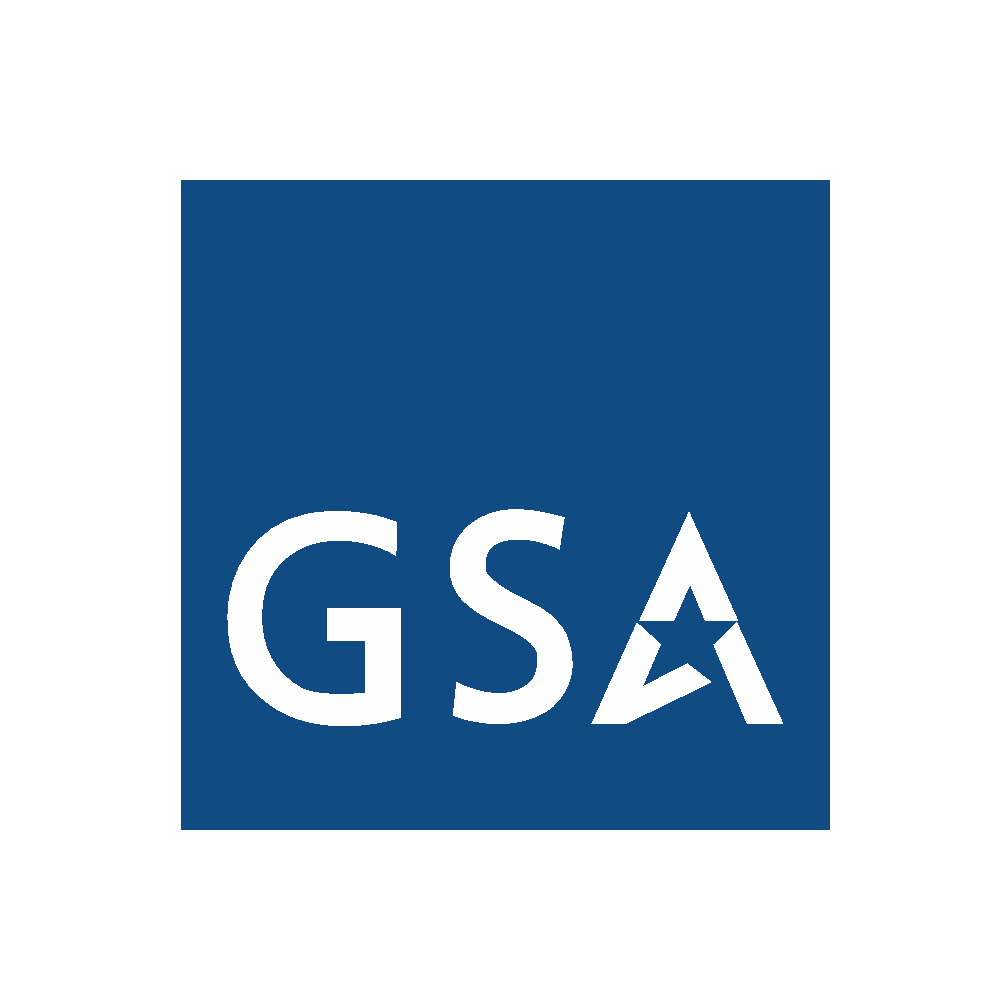 SMALL BUSINESS RESOURCES  (Cont.)
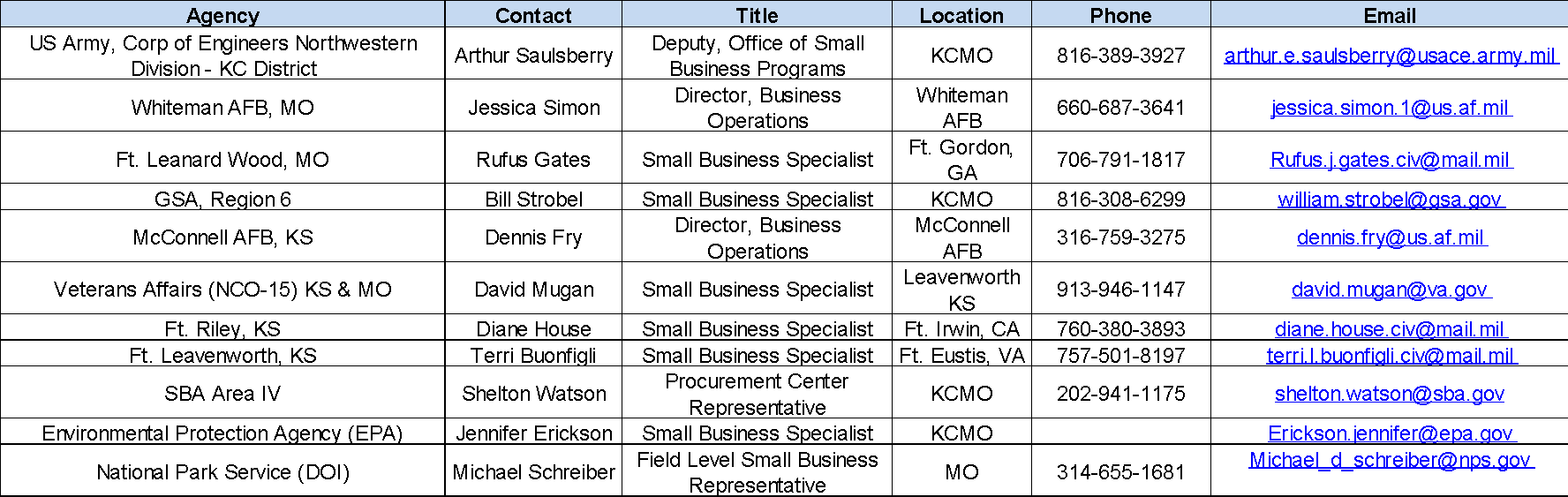 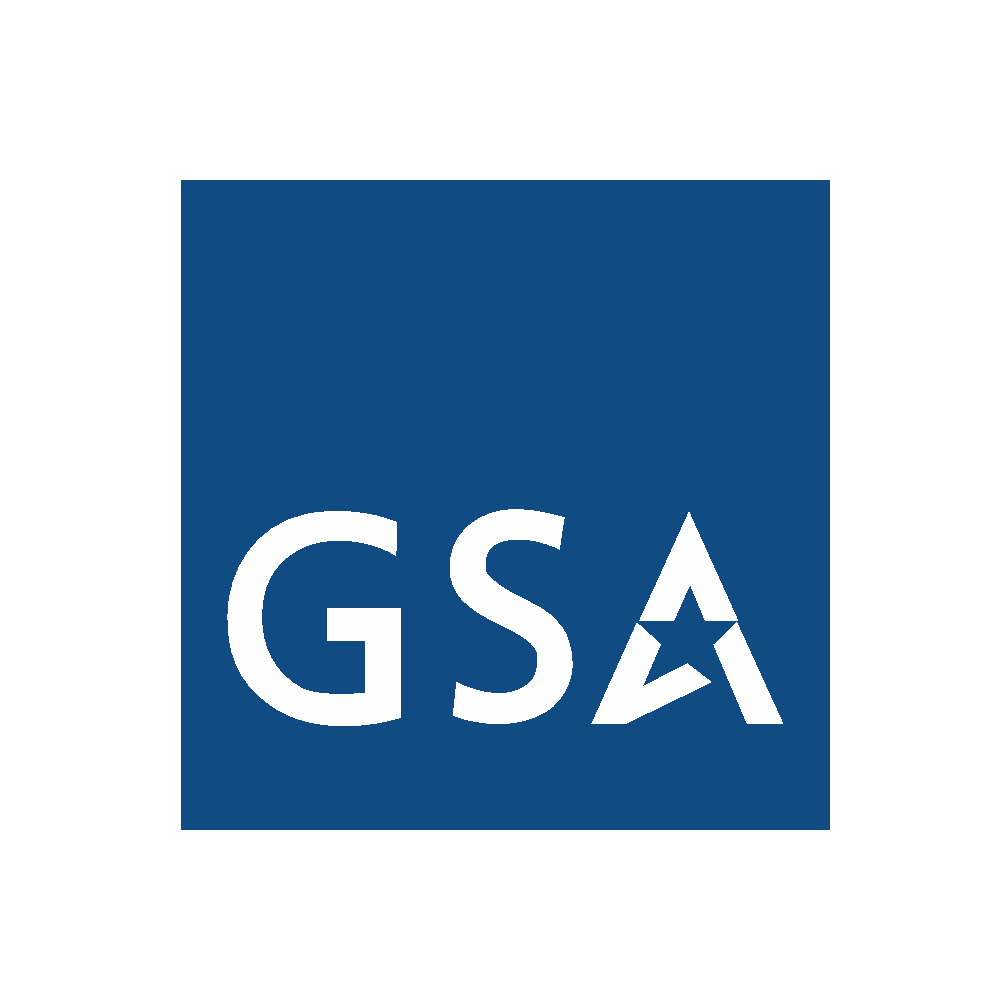 SMALL BUSINESS RESOURCES  (Cont.)
GSA OSDBU:  https://www.gsa.gov/small-business   

Public Building Services (PBS):  https://www.gsa.gov/pbs

Federal Acquisition Service (FAS):  https://www.gsa.gov/fas

GSA “For Businesses”: https://www.gsa.gov/forbusiness

Multiple Award Schedule (MAS) Solicitation:  https://sam.gov/opp/d8dfc87dd4cb246f4c5fae066d0b0ef9/view 

GSA MAS Roadmap:  https://www.gsa.gov/buying-selling/purchasing-programs/gsa-multiple-award-schedule/mas-roadmap

GSA eOffer/eMod:  https://eoffer.gsa.gov/

GSA Interact:  https://interact.gsa.gov/

GSA Forecasting of Contracting Opportunities (FCO):  https://www.fbf.gov 

All Federal Agency FOC sites:  https://www.acquisition.gov/procurement-forecasts

GSA Subcontracting Directory:  https://www.gsa.gov/subdirectory
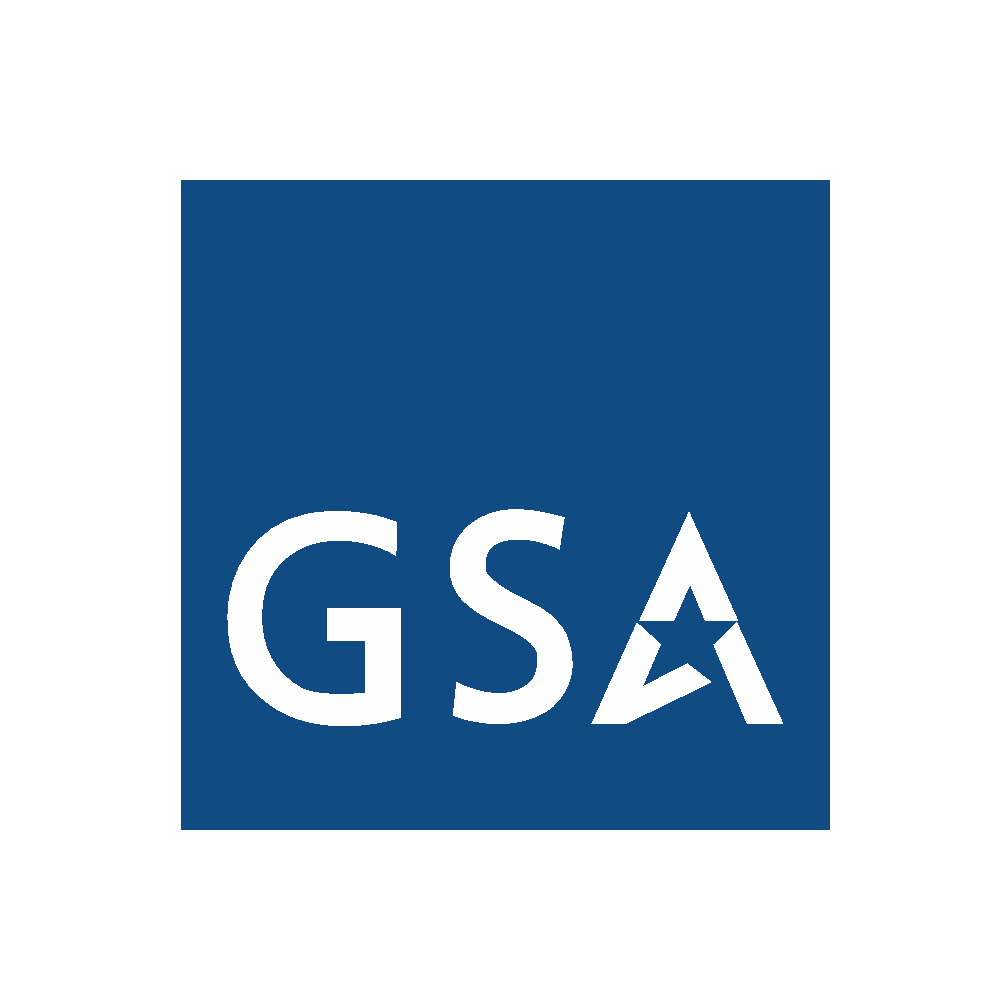 Question and Answer
Bill Strobel
Small Business Technical Advisor (SBTA)
Office of Small & Disadvantaged Business Utilization (OSDBU)
Region 6 (KS, MO, IA, NE)
William.Strobel@gsa.gov
816-308-6299

GSA Small Business Website:

https://www.gsa.gov/small-business
VISIT OUR 
GSA SMALL BUSINESS WEBSITE
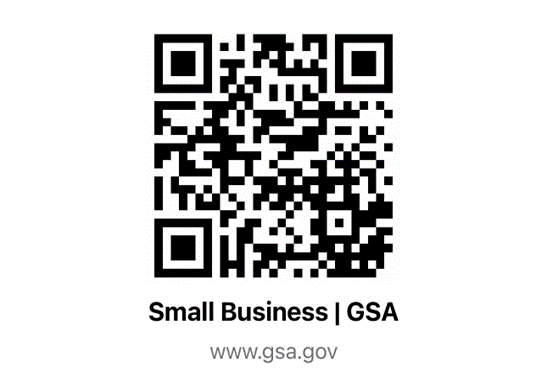 49
GSA
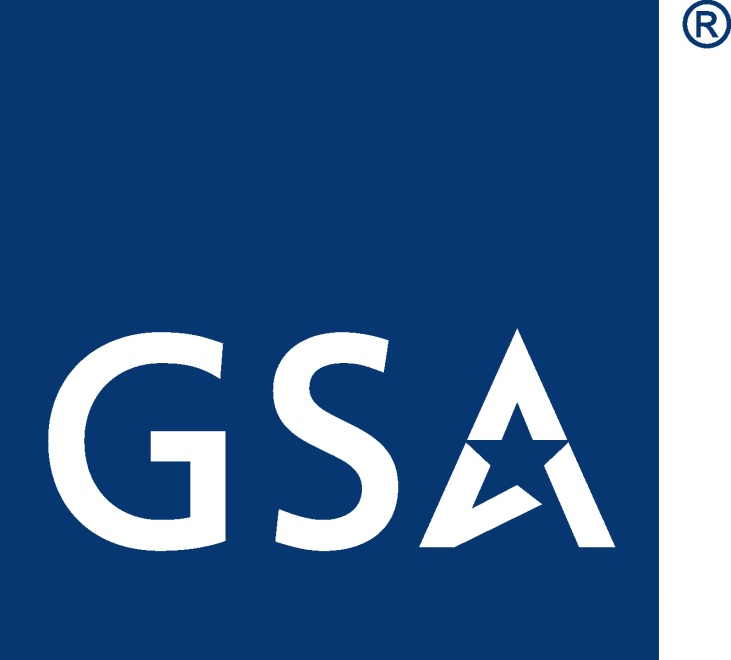